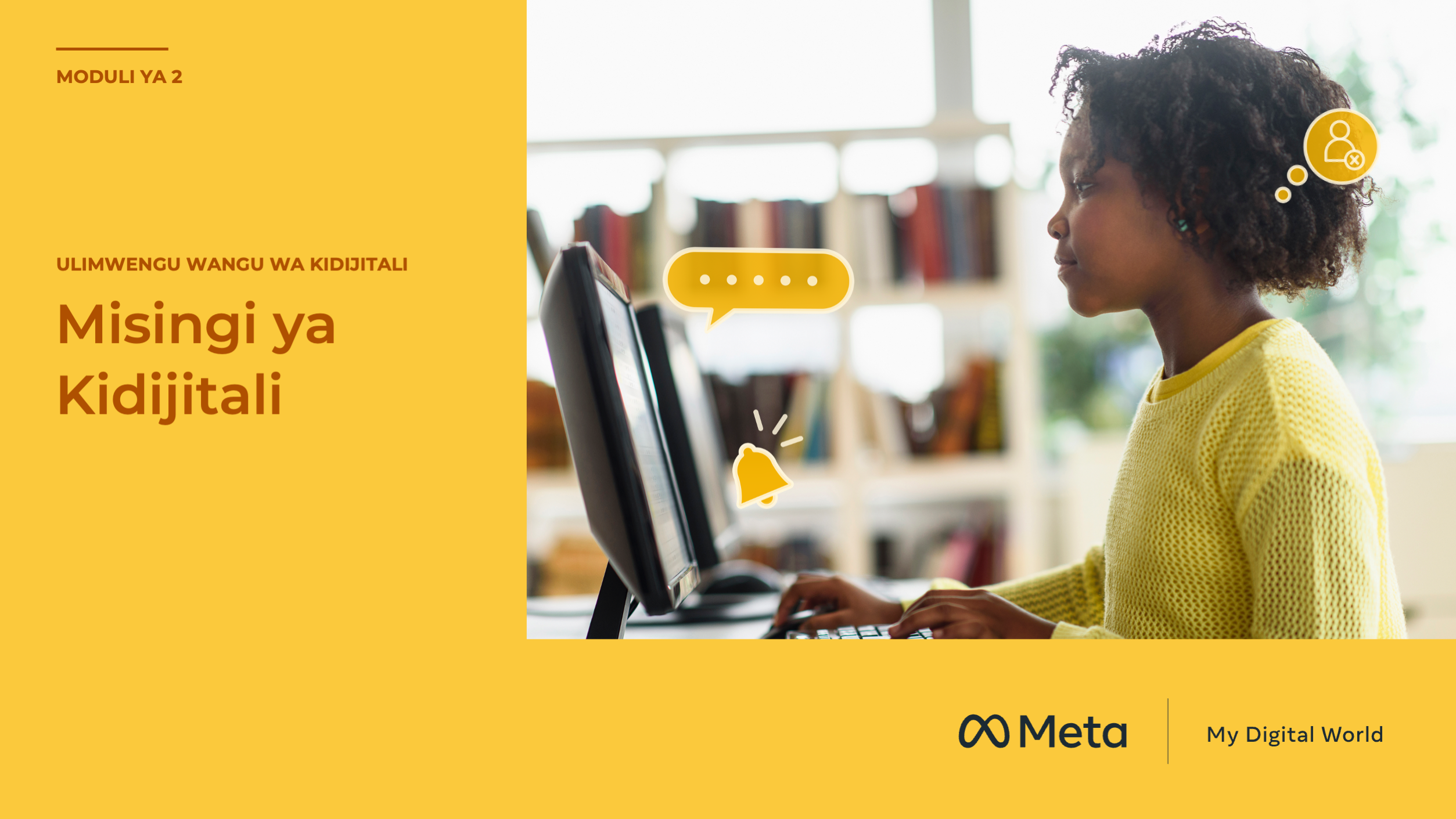 [Speaker Notes: Dondoo kwa Mkufunzi

Masomo na mazoezi ya sehemu hii yatawasaidia wanafunzi kuelewa jinsi ya kuunganishwa na kutumia intaneti pamoja na mifumo mingine kwa njia nzuri. Masomo pia yatawasaidia wanafunzi kulinda data na taarifa zao (pamoja na za wengine) na vifaa na rasilimali za kidijitali.]
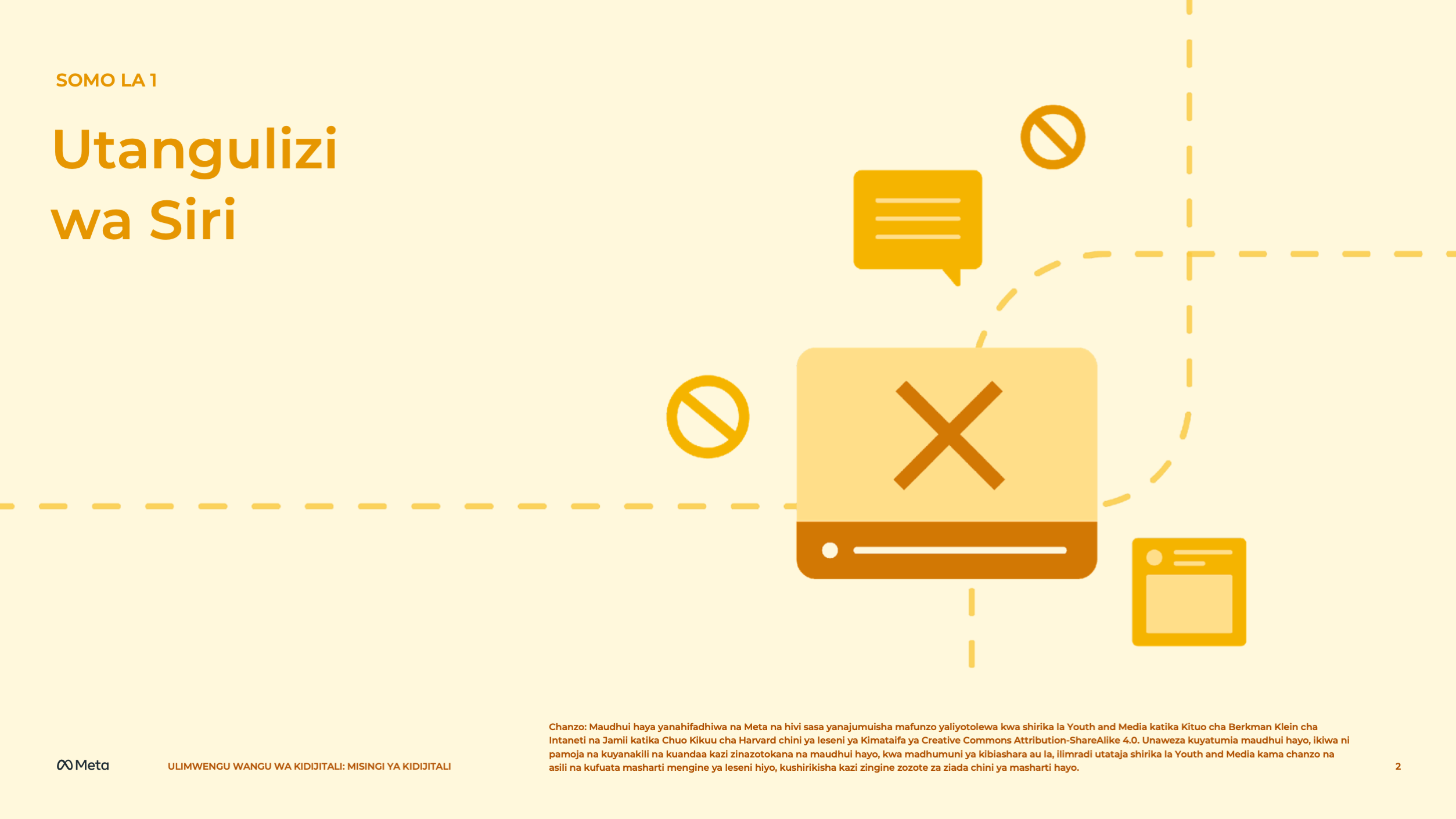 [Speaker Notes: Dondoo kwa Mkufunzi

LENGO LA SOMO
Wanafunzi wataeleza jinsi wanavyoielewa dhana ya usiri kwa mtu binafsi na jinsi inavyoathiri maisha yao. Wanafunzi wataangalia aina za taarifa ambazo wangependa ziwe za siri na pia zipi ambazo watasambaza/hawatasambaza taarifa fulani.

MUDA UNAOKADIRIWA
Saa 1

SWALI MUHIMU
Katika muktadha wa mazingira ya kidijitali - "siri" ina maana gani kwako? 

VIFAA
Kitini cha "Mchezo wa Siri"  

MATAYARISHO 
Chapisha kitini kimoja kwa kila mwanafunzi.

HIARI: USTADI WA ISTE DIGCITCOMMIT 
TAHADHARI: Ninatambua vyema matumizi yangu ya mtandaoni na ninafahamu jinsi ya kuwa salama na jinsi ya kutengeneza mazingira salama kwa ajili ya wengine mtandaoni.
JUMUISHI: Niko tayari kusikiliza na kutambua mitazamo tofauti kwa heshima, na ninazungumza na watu wengine mtandaoni kwa heshima na kwa kuelewa hisia zao.]
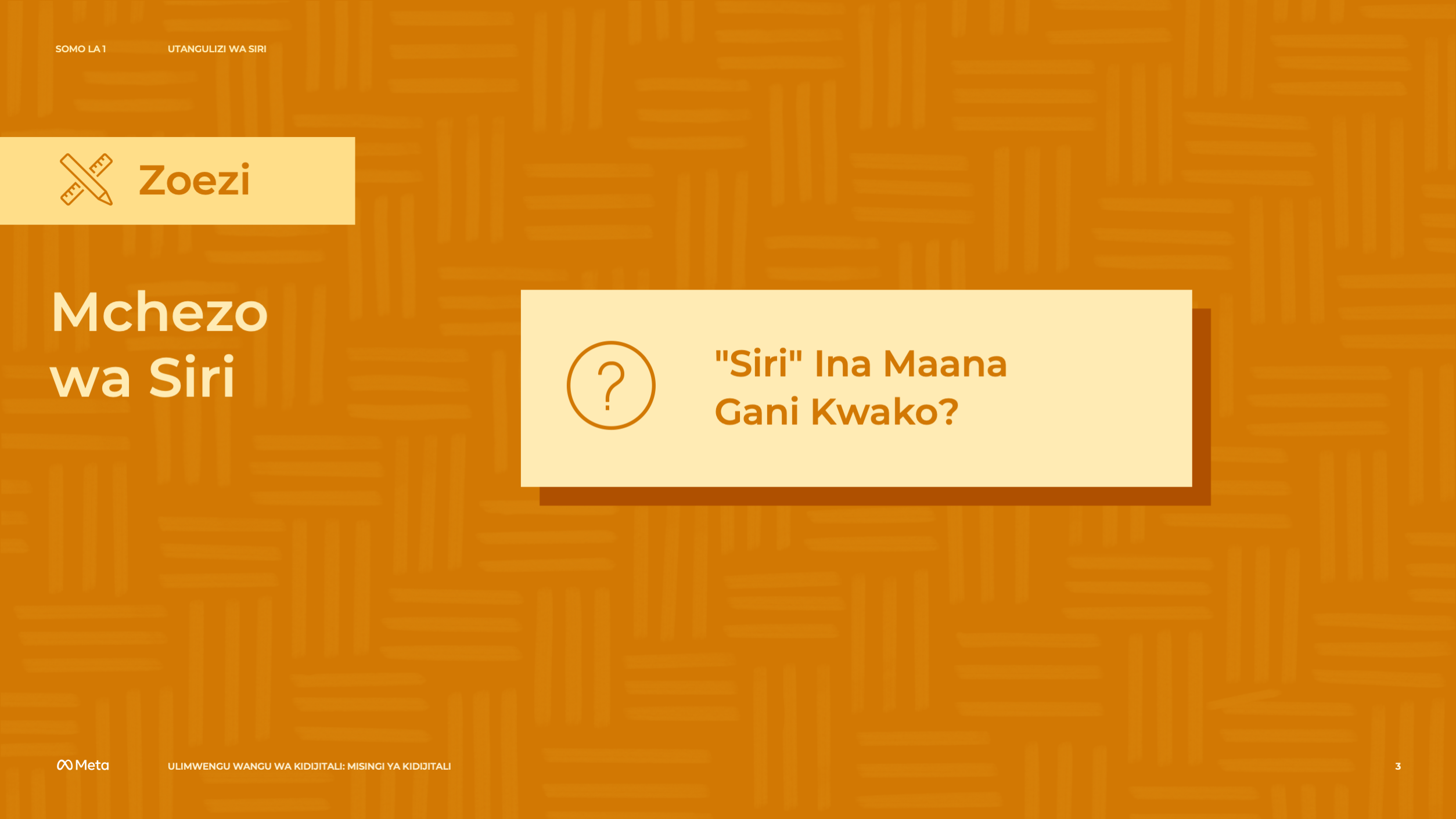 [Speaker Notes: Dondoo kwa Mkufunzi

"Siri" ina Maana Gani Kwako?

Mchezo wa Siri 

MAZUNGUMZO YA DARASANI 
Gawa kitini cha “Mchezo wa Siri". 

WAAMBIE WANAFUNZI WAKO 
Unafanya maamuzi kuhusu siri zako kila siku, hasa wakati unapoingia mtandaoni na kutumia simu yako ya mkononi au vifaa vingine vya kidijitali. Mara nyingi, huenda usitumie muda mwingi kufikiria kuhusu maamuzi haya. Lakini yote kwa yote huwa namna ya kipekee kuhusu jinsi unavyoielewa dhana ya usiri. Siri ni uwezo wa kudhibiti mambo ambayo watu wengine wanafahamu kuhusu wewe. Unaweza kufanya hivi kwa kusema mambo fulani kuhusu wewe (kama vile kuwaambia watu wengine anwani yako au mambo unayopenda kufanya ili kujiburudisha) au kufanya mambo ukiwa miongoni mwa watu wengine (kama kwenda dukani na marafiki zako na kununua kitu unachokipenda zaidi). 

Siri ni muhimu iwe uwapo chumbani na watu wengine au unazungumza nao kwenye mtandao. Siri hutegemea maamuzi yako mwenyewe. Maana ya siri kwako na familia yako huenda ikawa tofauti sana na maana ya siri kwa watu wengine walio katika kundi hili na familia zao. Ikiwa tutafahamu zaidi kuhusu tunachochukulia kuwa kitu cha binafsi na jinsi tabia zetu katika mtandao zinavyoweza kuchangia hali ya siri zetu, tutaweza kufanya maamuzi mazuri zaidi kuhusu aina za siri tunazotaka. 

Hivi sasa tutafanya mchezo mfupi kuhusu siri (tafadhali rejelea kitini cha “Mchezo wa Siri") ambao utakusaidia kubaini jinsi unavyofikiria na kuhisi kuhusu siri. Kila mmoja wenu atajaza kitini chake, azunguke nacho darasani na kujitambulisha kwa mwanafunzi mwingine. Kisha wewe na huyo mwanafunzi mwingine mtaulizana maswali kuhusu taarifa zilizo kwenye kitini. Msikionyeshe kitini kwa wale wanafunzi wengine! Kitini chako hakitakusanywa baada ya kukamilika kwa shughuli hii; uko huru kwenda nacho nyumbani au kukitupa ukipenda. 

Katika kila mazungumzo, kila mwanafunzi sharti atoe angalau majibu matatu ya maswali ambayo mwanafunzi mwingine ameuliza. Wanafunzi wanaweza kutoa zaidi ya majibu matatu. Wanafunzi pia wanaweza kuchagua aina tatu au zaidi za taarifa wanazosambaza. Kila mwanafunzi atasambaza taarifa kiasi gani? Kila mwanafunzi atasambaza taarifa za aina gani? Sasa tuzunguke darasani tukizungumza!

MAZUNGUMZO YA DARASANI 
Waombe wanafunzi wajaze kitini. Wape wanafunzi dakika 15 za kuzunguka darasani na kuzungumza na wengine. Baadaye, fanya mazungumzo na kikundi kizima kwa kutumia maswali yafuatayo. Mwishoni, hakikisha kwamba wanafunzi wanatupa vitini vyao au kuondoka navyo. Kama mkufunzi wao, usikusanye karatasi hizo.

Mjadala 

WAULIZE WANAFUNZI WAKO  
Je, kuna taarifa zozote ambazo hukumwambia mtu yeyote? Ni zipi? Kwa nini? 
Ni taarifa gani ulizowaambia washiriki wengine? Kwa nini? 
Je, kila mtu alifanya maamuzi sawa kuhusu taarifa ambazo alisambaza? Kwa nini/kwa nini siyo? 
Kulingana na mtu unayemshirikisha katika taarifa, kwa nini huenda ukasambaza taarifa zaidi au za kiwango kidogo za aina hii? Unaweza kuzisambaza wakati gani? 
Je, kuna taarifa zozote ulizosambaza katika shughuli hii ambazo usingeshiriki na watu wote unaojua? Kwa nini siyo? 
Je, taarifa za aina hii ni kwa ajili ya watu wote? Ni za siri? Kwa nini? Je, hali iko hivyo kwa kila mtu?]
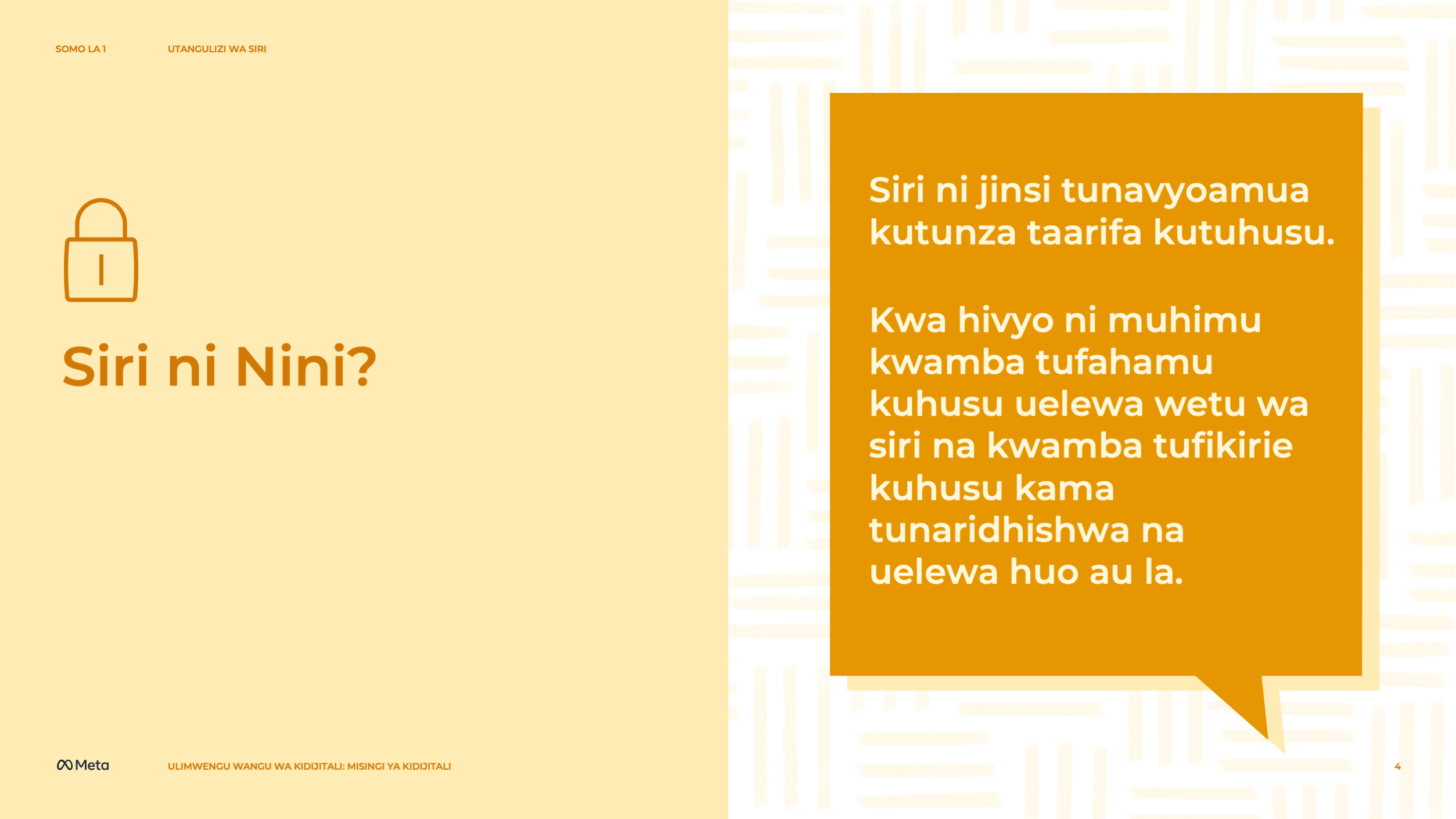 [Speaker Notes: Dondoo kwa Mkufunzi

WAAMBIE WANAFUNZI WAKO
Kama mlivyosikia, watu walifanya maamuzi tofauti kuhusu taarifa ambazo wangesambaza na zile ambazo wasingesambaza. Pia walikuwa na sababu tofauti za kufanya maamuzi yao. Kitu tulichokifanya kilikuwa ni mchezo. Lakini tunafanya maamuzi ya aina hii kila siku katika maisha yetu halisi. 

Tunaamua kama tutachapisha au hatutachapisha picha fulani katika mitandao ya kijamii. Tunaamua ikiwa tunataka maelezo maalum ya mawasiliano, kama vile anwani zetu za barua pepe, zionekane kwa watu wote katika akaunti zetu za mitandao ya kijamii au la. Maamuzi yetu huenda yakawa tofauti na maamuzi ya marafiki zetu wakubwa au hata tofauti na maamuzi yetu ya mwezi uliopita. Hata ikiwa tunafanya maamuzi sawa katika nyakati mbili tofauti, huenda sababu za kufanya maamuzi hayo zikawa tofauti. Maamuzi na sababu hizi tofauti zinawakilisha jinsi sisi wenyewe tunavyoelewa dhana ya usiri. 

Kwa kifupi, usiri ni jinsi tunavyoamua kutunza taarifa zinazo tuhusu. Taarifa hizi zinaweza kujumuisha sehemu za utambulisho wetu, shughuli zetu, mambo tunayopendelea, kaida za kufanya mambo, pamoja na mambo mengine kuhusu maisha yetu. Katika ulimwengu wa leo wa kidijitali, kuna fursa nyingi zaidi kuliko hapo awali za kusambaza taarifa zinazotuhusu na watu wengine. Kwa hiyo ni muhimu kwamba tufahamu kuhusu uelewa wetu wa siri na kwamba tufikirie kuhusu kama tunaridhishwa na uelewa huo au la.

WAULIZE WANAFUNZI WAKO 
Kwa mujibu wa hulka yako wakati wa mchezo kuhusu siri, pamoja na hulka yako katika maisha ya kila siku, unaweza kusema siri ni nini? Kwa nini? 
Je, taarifa zote binafsi pia ni siri? Jibu linaloweza kutolewa: Sio lazima.]
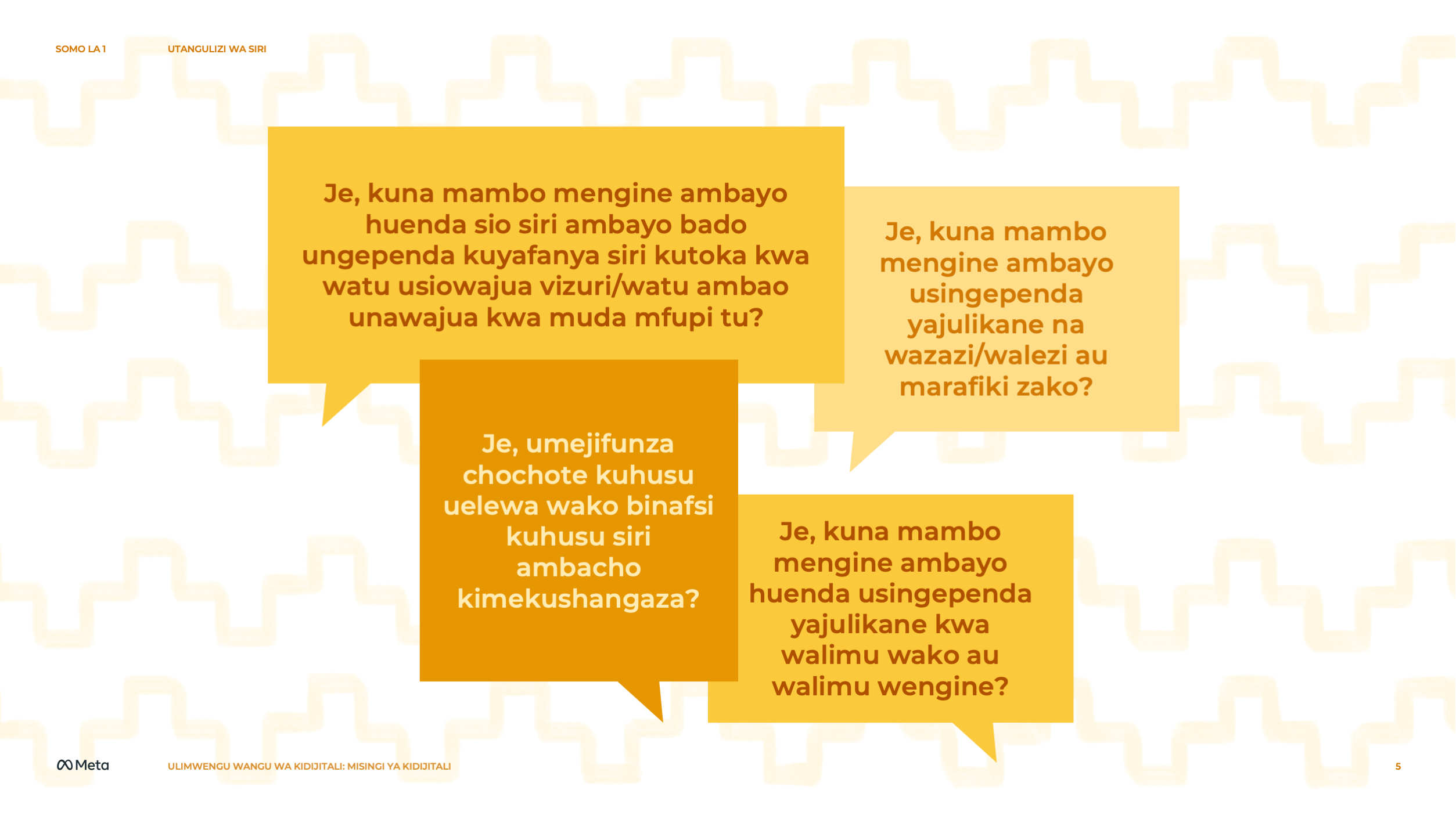 [Speaker Notes: Dondoo kwa Mkufunzi

WAAMBIE WANAFUNZI WAKO
Kwa mfano, siku yako ya kuzaliwa huenda isiwe siri kwa namna unavyoandika kwenye shajara lako. Kuna watu wengi duniani wanaojua siku yako ya kuzaliwa na wanaofaa kuijua, kama vile wazazi/walezi au daktari wako. Kwa kuwa jambo fulani sio siri, bado unaweza kulichukulia kuwa la siri. 

Wengi wetu tusingependa kila mtu ajue siku yetu ya kuzaliwa kwa sababu tunaichukulia kama taarifa ambayo inafaa kujulikana na watu tulio na mahusiano ya karibu nao au watu wenye sababu maalum ya kujua taarifa hiyo. Aina hizi za maamuzi kuhusu nani anayefaa kufahamu taarifa fulani kutuhusu, lini, na kwa nini ndizo msingi wa siri. 

WAULIZE WANAFUNZI WAKO 
Je, kuna mambo mengine ambayo huenda sio siri ambayo bado ungependa kuyafanya siri kutoka kwa watu usiowajua vizuri/watu ambao unawajua kwa muda mfupi tu? Baadhi ya mifano ni kama vile namba za simu, barua pepe, picha, video, n.k. 
Je, kuna mambo mengine ambayo usingependa yajulikane na wazazi/walezi au marafiki zako? 
Vipi kuhusu walimu wako au wakufunzi wengine? Baadhi ya mifano ni kama vile: matokeo yako shuleni, akaunti yako ya Instagram, shajara lako. 
Je, umejifunza chochote kuhusu uelewa wako binafsi kuhusu siri ambacho kimekushangaza? 

WAAMBIE WANAFUNZI WAKO 
Mnaweza kwenda na karatasi za Mchezo wa Siri baada ya kukamilisha shughuli za leo! Sasa kwa kuwa mnafikiria zaidi kuhusu siri, mtaona fursa nyingi sana za kufanya maamuzi kila siku ambapo mtatumia uelewa wenu binafsi kuhusu siri.]
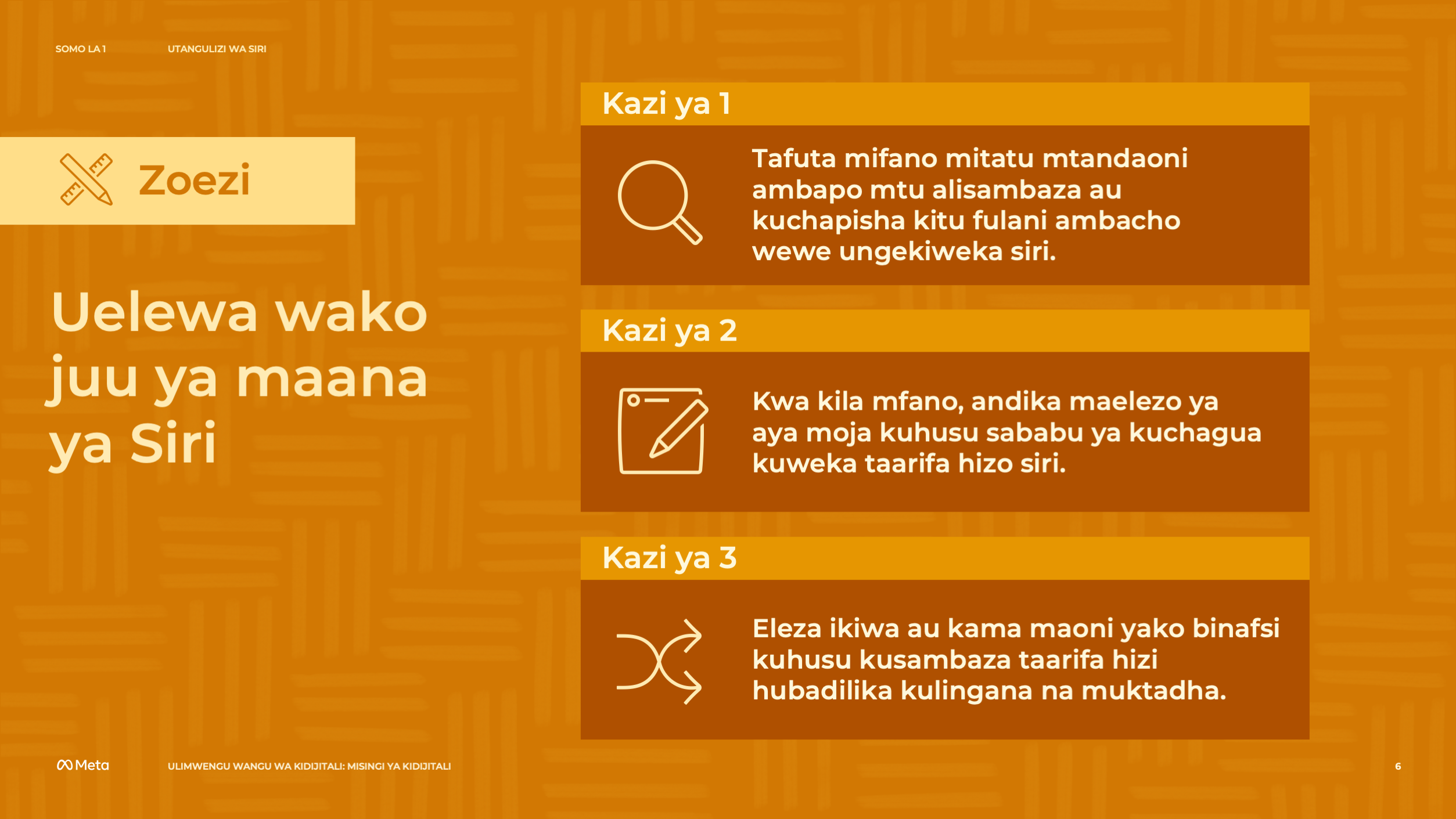 [Speaker Notes: Dondoo kwa Mkufunzi

Zoezi

WAAMBIE WANAFUNZI WAKO 
Hivi sasa tutaangalia zaidi uelewa wako binafsi wa siri. 
Tafuta mifano mitatu mtandaoni ambapo mtu alisambaza au kuchapisha kitu fulani ambacho wewe ungekiweka siri. Unaweza kutafuta kutoka kwa watu maarufu, wanasiasa, au viongozi wa kibiashara au unaweza kutafuta ukitumia alama ya reli au kwa utafutaji wa jumla mtandaoni ili kupata mifano yoyote. Jaribu kutafuta vitu vya aina tofauti (mfano, picha, video, meseji za picha, maoni ambayo mtu alitoa kwenye mtandao wa kijamii na/au mfumo wa mtandaoni wa kituo cha habari) kuhusu mada tofauti. 
Kwa kila mfano, andika maelezo ya aya moja kuhusu sababu yako ya kuchagua kuweka taarifa hizo kuwa za siri. 

Katika aya yako, tafadhali pia eleza ikiwa/jinsi ambavyo maoni yako binafsi kuhusu kusambaza taarifa hizi hubadilika ikilingana na muktadha (mfano, watu unaozungumza nao, idadi ya watu walio katika mazungumzo hayo, nia na lengo, mazingira [shuleni ikilinganishwa na nje ya shule]). 

Zoezi hili linaweza kufanyika darasani au kama kazi ya nyumbani.]
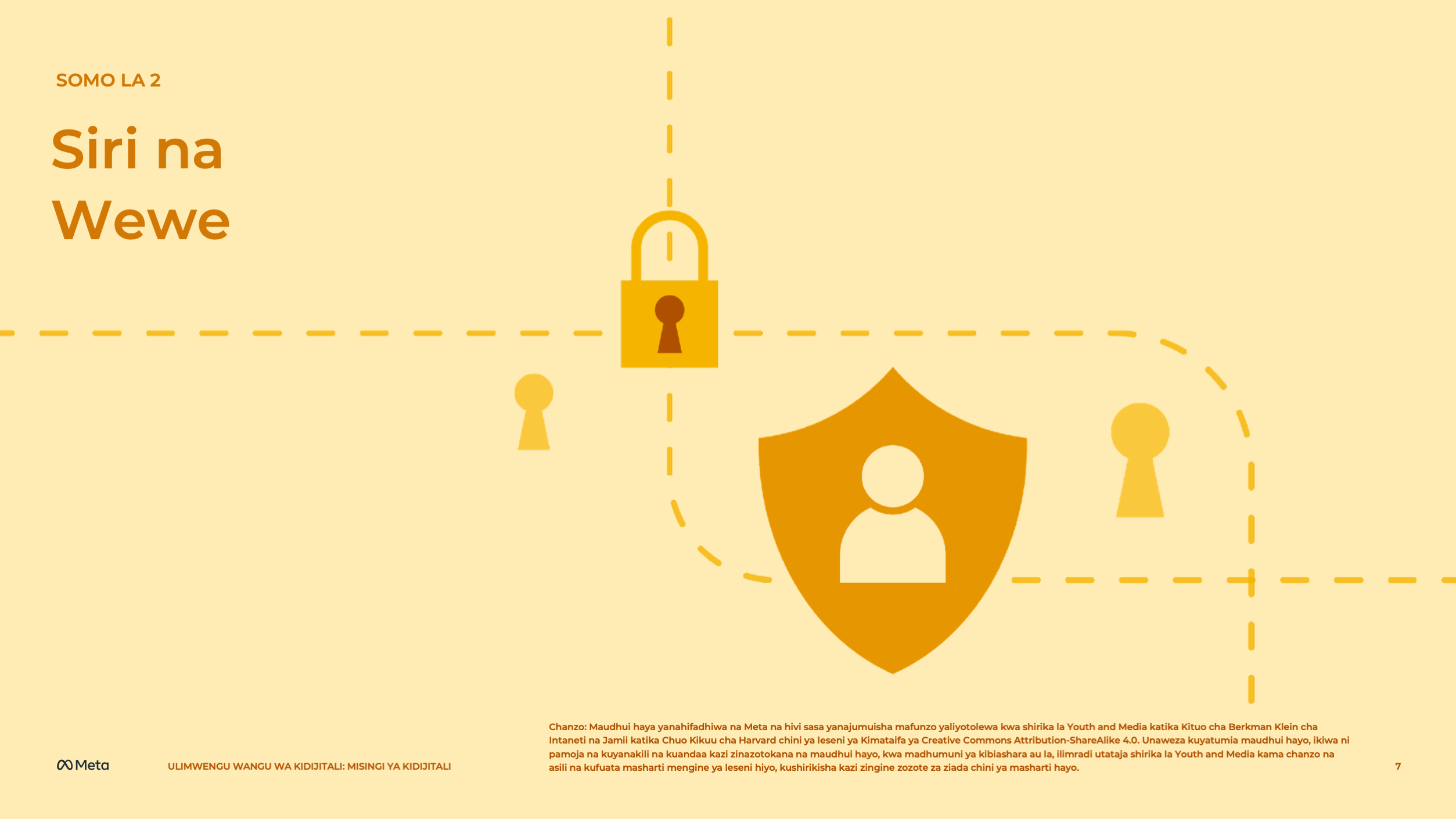 [Speaker Notes: Dondoo kwa Mkufunzi

LENGO LA SOMO
Wanafunzi watachunguza aina za taarifa ambazo zinafaa kuwa za "siri", jinsi ya kubadilisha mipangilio ya usalama katika mitandao ya kijamii na jinsi ya kuelezea mchakato wa kufanya maamuzi ya jinsi ya kuweka mipangilio. Mfano; kwa nini maudhui mengine yamewekwa kuonekana kwa "marafiki pekee" kinyume na kuonekana kwa "watu wote").

MUDA UNAOKADIRIWA
Saa 1 na Dakika 30

MASWALI MUHIMU
Je, unaamua vipi kuhusu taarifa utakazosambaza (na zile ambazo hutasambaza) mtandaoni na utawashirikisha watu gani? 
Je, mitandao ya kijamii inachangia vipi maamuzi yako? 

VIFAA
Kitini cha "Mchezo wa Kukisia" 
Kitini cha "Makisio"

MATAYARISHO
Chapisha kitini kimoja kwa kila mwanafunzi.
Kuna fursa za kubadilisha maudhui yako ili yaendane na mambo ambayo wanafunzi wako wanafahamu na pia muktadha wa eneo lenu. Fursa hizo zimebainishwa kama "Dondoo za Mwalimu." Tunapendekeza kwamba ulipitie somo mapema na uandae mifano kabla ya kuanza kwa somo.

HIARI: USTADI WA ISTE DIGCITCOMMIT
TAHADHARI: Ninatambua vyema shughuli zangu za mtandaoni, ninafahamu jinsi ya kuwa salama na jinsi ya kutengeneza mazingira salama kwa ajili ya wengine mtandaoni.
JUMUISHI: Niko tayari kusikiliza na kutambua mitazamo tofauti kwa heshima na ninazungumza na watu wengine mtandaoni kwa heshima na kwa kuelewa hisia zao.]
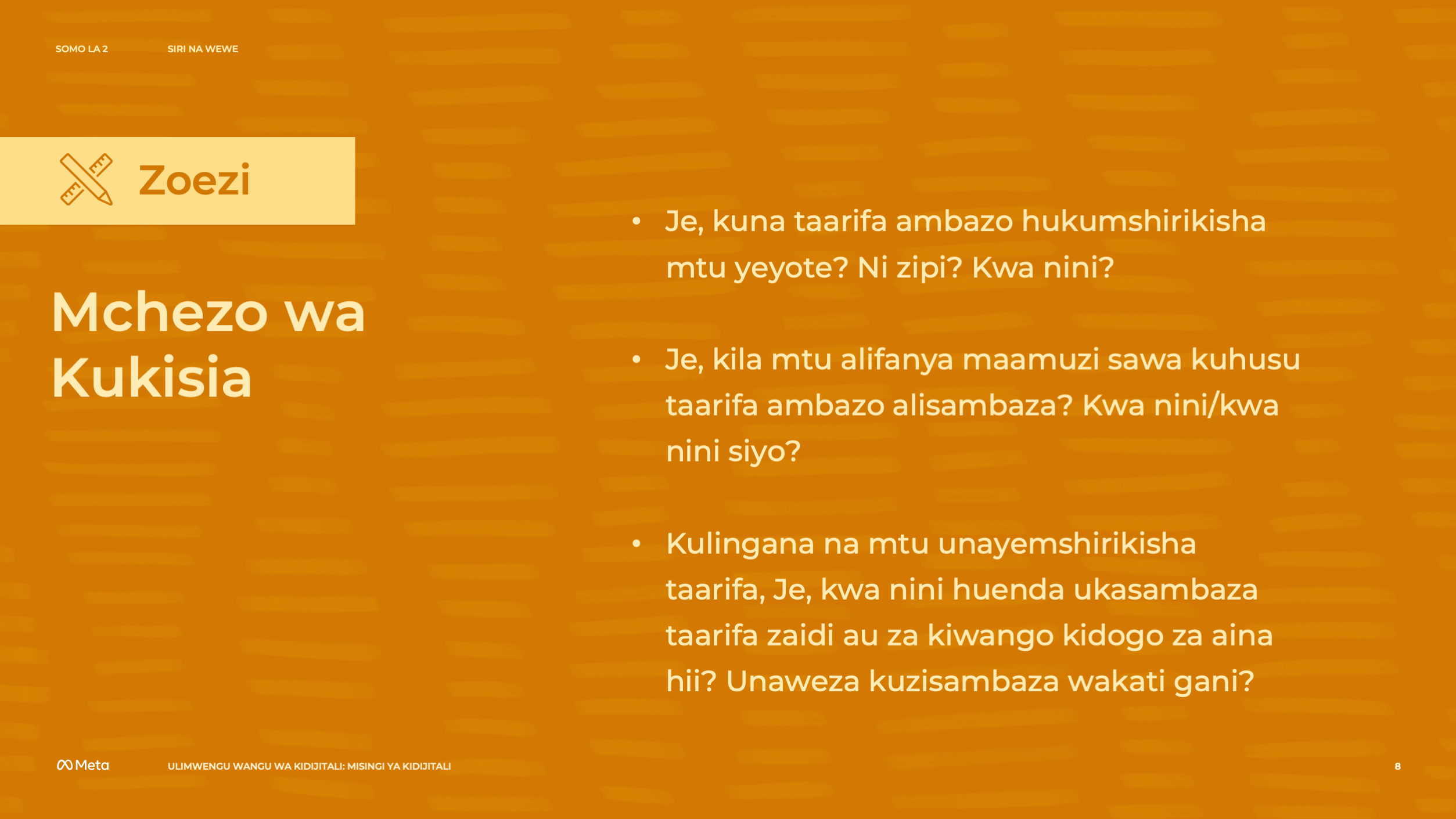 [Speaker Notes: Dondoo kwa Mkufunzi

Mchezo wa Kukisia

Sehemu ya 1

MAZUNGUMZO YA DARASANI
Sambaza vitini vya “Mchezo wa Kukisia” na uombe wanafunzi wote wavijaze. Waombe wanafunzi wachague taarifa nne ambazo watasambaza na uwajulishe kwamba utasambaza taarifa watakazoandika na kundi zima. Waambie wabaki na karatasi ya pili.
Wape wanafunzi dakika 10 ili kukamilisha kitini hiki. Baadaye, kusanya vitini hivyo.

WAAMBIE WANAFUNZI WAKO
Sasa nitazisoma baadhi ya taarifa zilizo katika kila kitini. Tumia sehemu ya Makisio ili kuandika kisio lako kuhusu ni mwanafunzi gani aliyejaza kitini gani.

MAZUNGUMZO YA DARASANI
Baada ya kupitia vitini hivyo, anzisha mjadala wa kundi.

WAULIZE WANAFUNZI WAKO
Je, kuna taarifa ambazo hukumshirikisha mtu yeyote? Ni zipi? Kwa nini?
Je, kila mtu alifanya maamuzi sawa kuhusu taarifa ambazo alisambaza? Kwa nini/kwa nini siyo?
Kulingana na mtu unayemshirikisha taarifa, Je, kwa nini huenda ukasambaza taarifa zaidi au za kiwango kidogo za aina hii? Unaweza kuzisambaza wakati gani?]
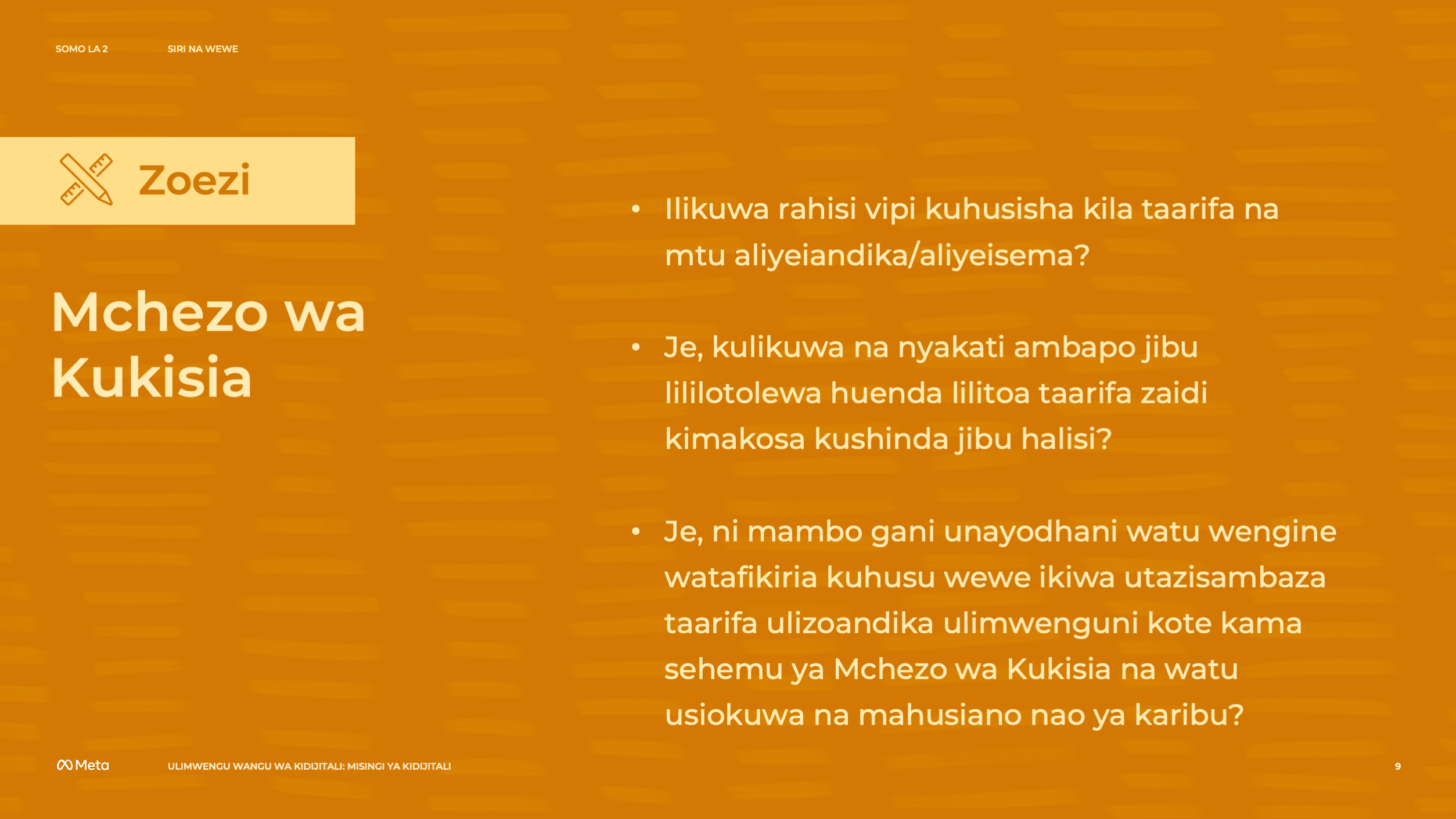 [Speaker Notes: Dondoo kwa Mkufunzi

WAULIZE WANAFUNZI WAKO
Ilikuwa rahisi vipi kuhusisha kila taarifa na mtu aliyeiandika/aliyeisema?
Je, kulikuwa na nyakati ambapo jibu lililotolewa huenda lilitoa taarifa zaidi kimakosa kuliko jibu halisi lililotolewa (mfano, pengine mtu alisema chakula anachokipenda zaidi na hilo huenda liliashiria utamaduni/kabila la mtu huyo)?
Je, ni mambo gani unayodhani watu wengine watafikiria kuhusu wewe ikiwa utazisambaza taarifa ulizoandika ulimwenguni kote kama sehemu ya Mchezo wa Kukisia na watu usiokuwa na mahusiano nao ya karibu?]
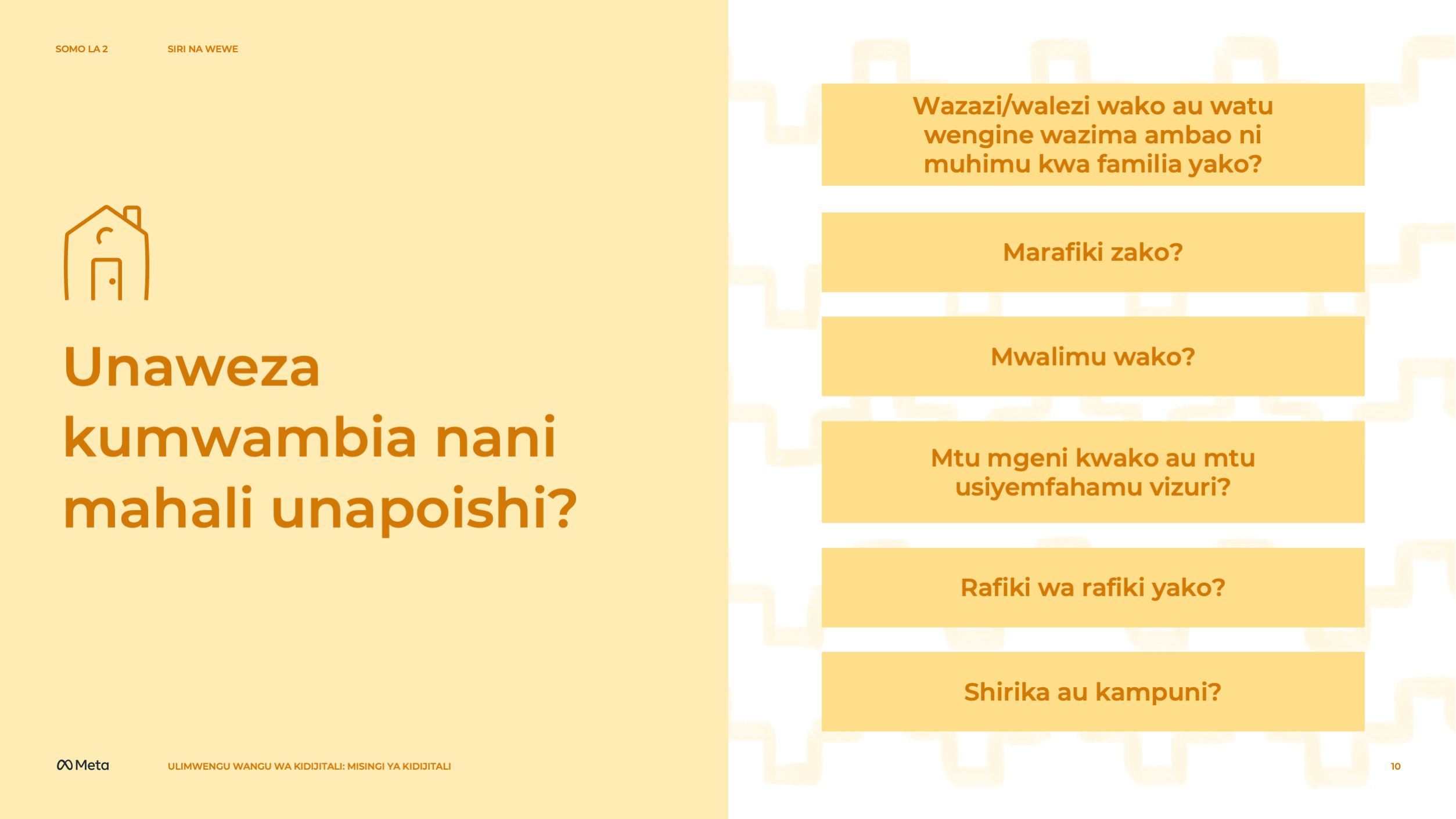 [Speaker Notes: Dondoo kwa Mkufunzi

Dondoo za Mzungumzaji
Sehemu ya 2

WAAMBIE WANAFUNZI WAKO
Siri ni uwezo wa kudhibiti mambo ambayo watu wengine wanafahamu kuhusu wewe. Unaweza kufanya hivi kwa kusema mambo fulani kuhusu wewe (kama vile kuwaambia watu wengine anwani yako au mambo unayopenda kufanya ili kujiburudisha) au kufanya mambo ukiwa miongoni mwa watu wengine (kama vile kwenda dukani na marafiki zako na kununua kitu unachopenda zaidi). Siri ni muhimu uwapo chumbani na watu wengine au unazungumza nao kwenye mtandao.

Siri inategemea na maamuzi yako binafsi. Maana ya siri kwako na familia yako huenda ikawa tofauti sana na maana ya siri kwa watu wengine walio katika kundi hili na familia zao. Ikiwa tutafahamu zaidi kuhusu tunachochukulia kuwa kitu cha binafsi na jinsi tabia zetu katika mtandao zinavyoweza kuchangia hali ya siri zetu, tutaweza kufanya maamuzi mazuri zaidi kuhusu aina za siri tunazotaka. Siri pia hubadilika kulingana na aina ya taarifa zinazosambazwa na pia mtu ambaye unampa taarifa hizo.

WAULIZE WANAFUNZI WAKO
Kwa mfano, unaweza kusambaza mtaa na namba ya nyumba unapoishi na:
Wazazi/walezi wako au watu wengine wazima ambao ni muhimu wa familia yako?
Marafiki zako?
Mwalimu wako?
Mtu mgeni kwako au mtu usiyemfahamu vizuri?
Rafiki wa rafiki yako?
Shirika au kampuni?

Muhtasari

WAAMBIE WANAFUNZI WAKO
Unaposambaza taarifa mtandaoni, ni muhimu kuzingatia ni nani anayeweza kuona taarifa hizo na ikiwa wewe au mtu ambaye taarifa zake zinasambazwa anahisi sio tatizo kwake kusambaza taarifa hizo na watu fulani. Baadhi ya taarifa huenda zikasababisha mambo mabaya baadaye ikiwa zitasambazwa kwa watu wasiofaa. Ikiwa mtu mgeni kwako/mtu usiyemfahamu vizuri anajua pahali hasa unapoishi, basi anaweza kuja nyumbani kwako na hilo linaweza kuhatarisha usalama wako. Ingawa hili ni jambo linaloweza kutokea katika maeneo tofauti ya ulimwengu, hatari (na uwezekano wa kudhurika) huenda ikazidi uwezekano wa kiwango kidogo kwamba jambo hilo litafanyika. Ili kuelewa machaguo ya siri ambayo yatahakikisha usalama wako, unahitaji kuelewa ni zipi athari za kusambaza taarifa.]
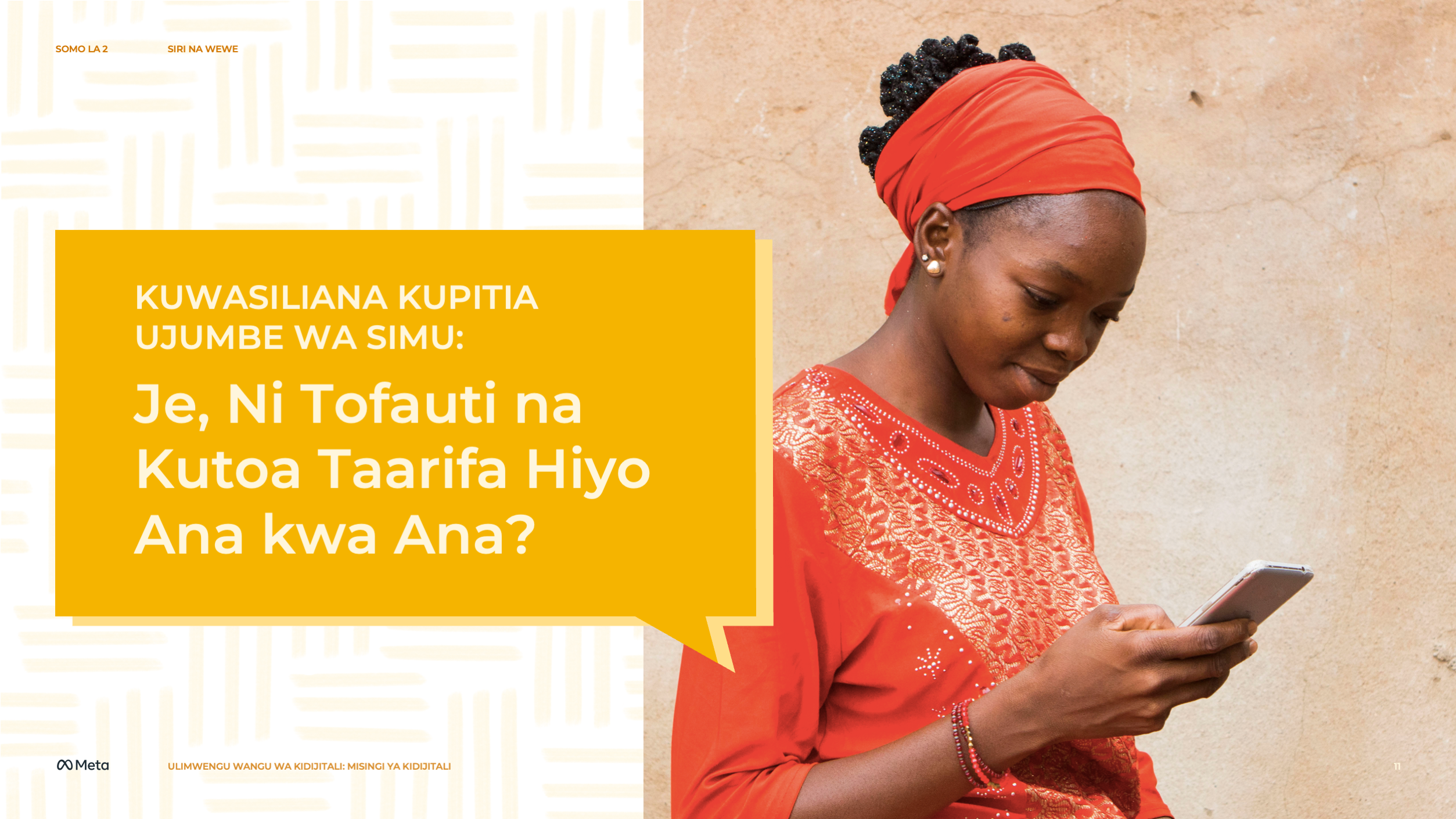 [Speaker Notes: Dondoo za Mzungumzaji

Mjadala Kuhusu Kutofikisha Taarifa Ipasavyo

WAAMBIE WANAFUNZI WAKO
Hebu tuzungumzie mambo tunayosema katika ujumbe, jinsi tunavyoyasema na jinsi inavyoweza kuwa tofauti na kuzungumza na mtu ana kwa ana.

WAULIZE WANAFUNZI WAKO
Je, kumwambia mtu kwa njia ya ujumbe kunaweza kuwa vipi tofauti na kumwambia ana kwa ana?
Jibu linaloweza kutolewa: Ikiwa huwezi kuona jinsi mtu huyo alivyochukulia ujumbe wako, huenda usijue jinsi alivyohisi kuhusu ulichosema. Huenda ukamuumiza mtu bila kufahamu.

WAAMBIE WANAFUNZI WAKO
Unapozungumza na mtu ana kwa ana, unaweza kuona jinsi anavyochukulia unachomwambia, pamoja na ishara za mwili na toni ya sauti. Sehemu za muktadha huo hupotea watu wanapozungumza mtandaoni. Hata hivyo, kuzungumza mtandaoni kunaweza kukupa muktadha fulani wa taarifa ambazo zinaweza kukusaidia katika mawasiliano (mfano, tovuti huenda zikawa na kanuni mahususi zinazokupa uelewa mzuri zaidi kuhusu jinsi taarifa zinavyoeleweka)

WAULIZE WANAFUNZI WAKO
Ikiwa Utakosa baadhi ya vidokezo vya muktadha (mfano, ishara za mwili, toni ya sauti), hii inaweza kusababisha vipi maandishi yako au ujumbe mwingine wa mtandaoni kueleweka vibaya na mpokezi (mfano, kichekesho kinaweza kueleweka vibaya na kuumiza hisia za mtu)?
Ikiwa ulieleweka vibaya katika mazungumzo ya ana kwa ana, unaweza kufanya nini ili kuondoa hali hiyo ya kutoelewana (mfano, unaweza kuomba msamaha au kuelezea ulichokuwa unajaribu kusema)? Kufanya hivyo kunaweza kuwa tofauti vipi (yaani, kuwa vigumu au rahisi zaidi) iwapo ulitumia ujumbe wa maandishi?]
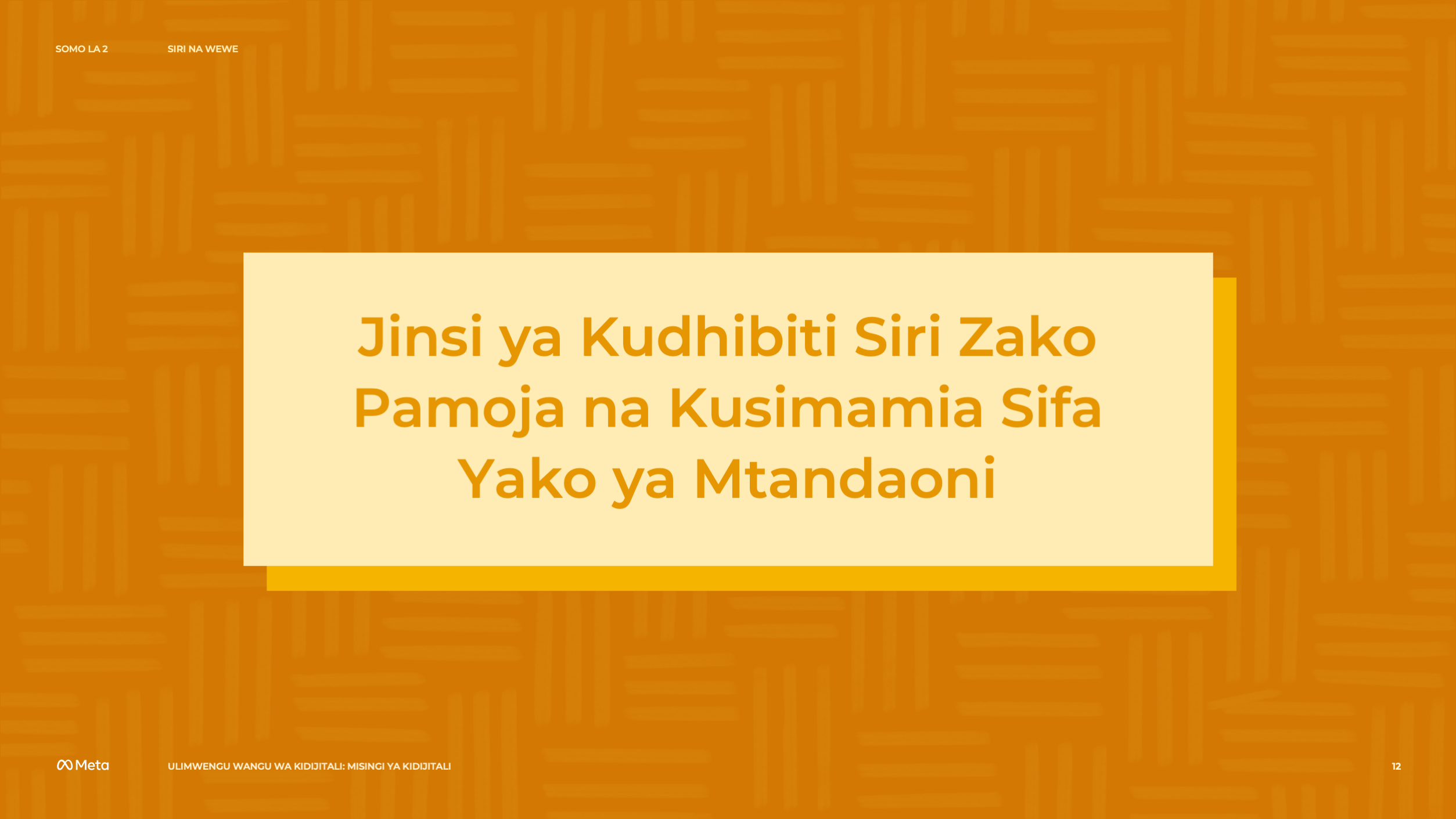 [Speaker Notes: Dondoo za Mzungumzaji

Hadhira yako ni ipi? 

Sehemu ya 1

WAAMBIE WANAFUNZI WAKO
Ingawa hatuwezi kuepuka kuacha alama za shughuli zetu za mtandaoni, kuna njia tunazoweza kutumia kuzidhibiti siri zetu na kusimamia sifa zetu za mtandaoni. Katika muktadha wa mitandao ya kijamii mara nyingi kuna mipangilio iliyo katika mitandao hii inayoturuhusu kuchagua ni nani anayeweza kuona tunachochapisha. Ingawa kubadilisha mipangilio hii hakuzuii uchanganuzi — ikiwa ni pamoja na uchanganuzi wa metadata — kwa mfano, kutoka kwa wahusika wa tatu (mfano, watangazaji, watafiti au makampuni) na vile vile na tovuti hizo zenyewe, mara nyingi kunaweza kudhibiti mambo ambayo watumiaji wengine wa mitandao ya kijamii wanaweza kuona au taarifa ambazo makampuni au watangazaji wanaweza kuyaona.

Kwa wanaotaka kujua, kimsingi metadata ni data kuhusu data. Metadata inaweza kujumuisha, lakini sio tu mambo kama vile wakati ambapo uliingia katika mtandao wa kijamii, eneo ulilokuwa ulipoingia na taarifa kuhusu watu unaowasiliana nao mtandaoni. Mipangilio ya uslama inaweza kuwa tofauti katika kila mtandao wa kijamii, lakini inatusaidia kuwajua watu watakaoona machapisho yetu. Kwa mfano, mipangilio inaweza kuruhusu machapisho yetu yaonekane kwa watu wote, kwa marafiki wa marafiki zetu tu, kwa marafiki zetu tu, na wakati mwingine kwa marafiki walioteuliwa tu. Aina nyingine za utendaji zinazoweza kuathiriwa na mipangilio hii ni pamoja na sehemu ya eneo la data na ya kusambaza taarifa. Vidakuzi vinavyonuia kuboresha matangazo, na kipengele cha kukamilisha utafutaji vinaweza kusitishwa katika huduma nyingi kupitia kubadilisha machaguo/mipangilio katika kila huduma.

Pia kuna viongezeo vya vivinjari pamoja na huduma nyingine za kidijitali zinazoweza kuimarisha usalama wa siri zako unapotoka katika tovuti moja kwenda nyingine (mfano, kivinjari cha Privacy Badger cha “Usinifuatilie” cha kutoka kwa shirika la Electronic Frontier Foundation).]
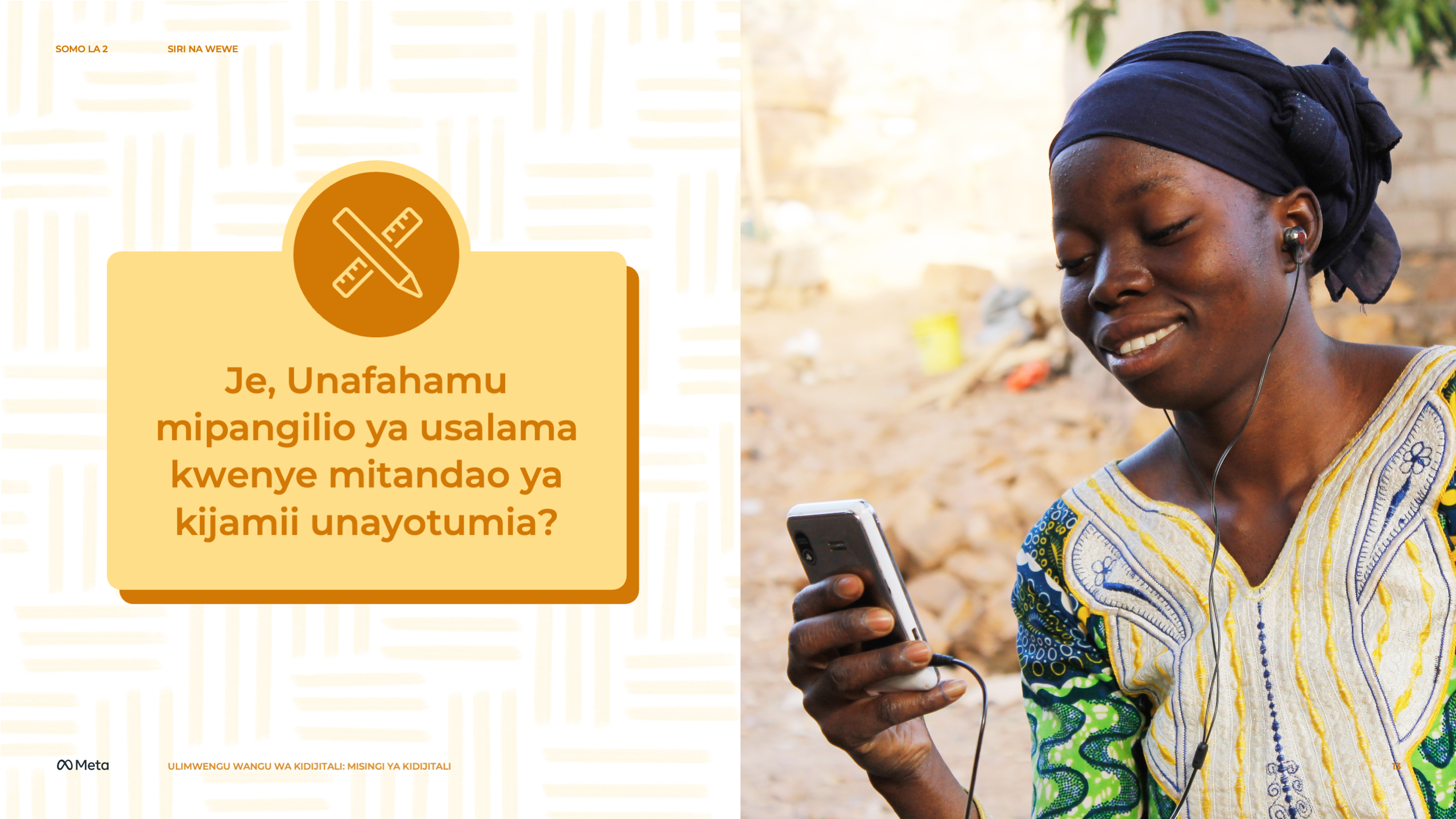 [Speaker Notes: Dondoo kwa Mkufunzi

Sehemu ya 2

MAZUNGUMZO YA DARASANI
Wagawe wanafunzi katika makundi ya watu wawili.

WAULIZE WANAFUNZI WAKO
Tumia dakika moja kutafakari kuhusu mitandao yote ya kijamii ambayo kila mmoja wenu ana akaunti. Je, mnafahamu mipangilio yenu ya usalama ya sasa katika kila jukwaa la mitandao hiyo ya kijamii?

Zoezi la Kundi

WAAMBIE WANAFUNZI WAKO
Hebu tuangalie uwezo tunaopata kutoka kwenye mipangilio hii na kubaini ni ipi inayofaa zaidi, katika hali gani na ni kwenye mitandao gani ya kijamii. Ukiwa peke yako, ingia kwenye mtandao wa kijamii unaotumia na uangalie mipangilio yako ya usalama. Kwa kawaida, mipangilio ya usalama inaweza kupatikana katika mipangilio yako ya akaunti na baadhi ya tovuti pia hujumuisha vipengele vya kipekee vya kukagua usalama wako.

Baada ya kuangalia mipangilio yako ya usalama, zungumza na mwenzako kuhusu mipangilio hii. Je, kwa nini kila mmoja wenu ameweka mipangilio yake jinsi ilivyo? Je, mipangilio ya usalama wakati mwingine huendana na mazingira. Mfano; mipangilio mingine hufaa katika hali moja lakini haifai katika hali nyingine?, Je Umewahi kubadilisha mipangilio yako? Unaibadilisha baada ya muda gani na kwa nini?

Hakikisha kwamba mnaangalia mipangilio ya usalama inayohusiana na kusambaza taarifa na watu wengine kwenye tovuti hiyo, pamoja na ile inayoashiria kiasi cha data ambacho tovuti hiyo na wahusika wake wa tatu (kama watangazaji) wanaweza kupokea. Vyote hivyo ni vipengele muhimu vya kudhibiti mipangilio binafsi ya kidijitali — kwa ajili ya watu wageni kwako/watu usiowafahamu vizuri, marafiki, jamaa na makampuni.]
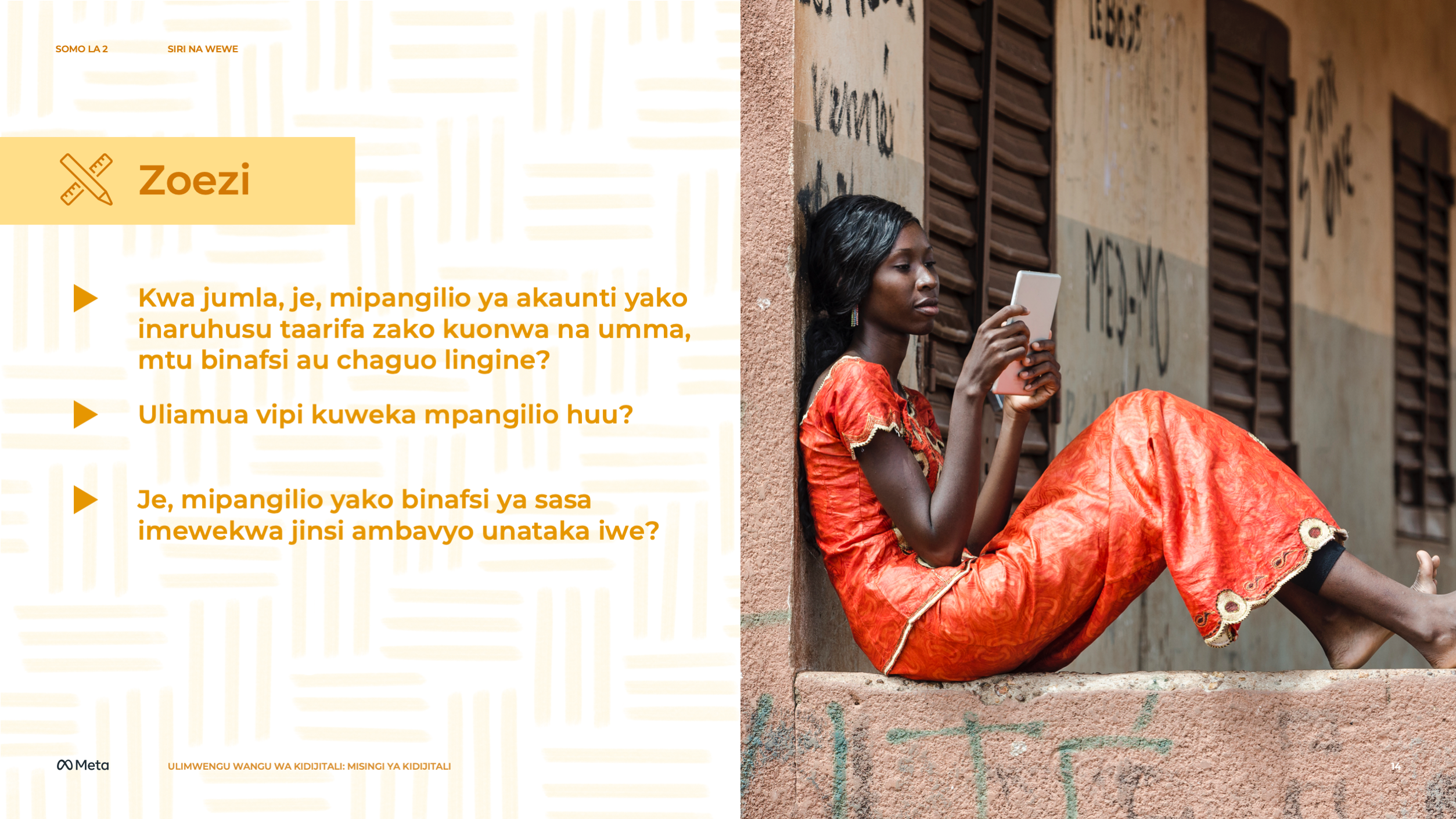 [Speaker Notes: Dondoo kwa Mkufunzi

Mjadala

WAULIZE WANAFUNZI WAKO
Kwa jumla, je, mipangilio ya akaunti yako inaruhusu taarifa zako kuonwa na umma, mtu binafsi au chaguo lingine? 
Uliamua vipi kuweka mpangilio huu? 
Je, mipangilio yako binafsi ya sasa imewekwa jinsi ambavyo unataka iwe?]
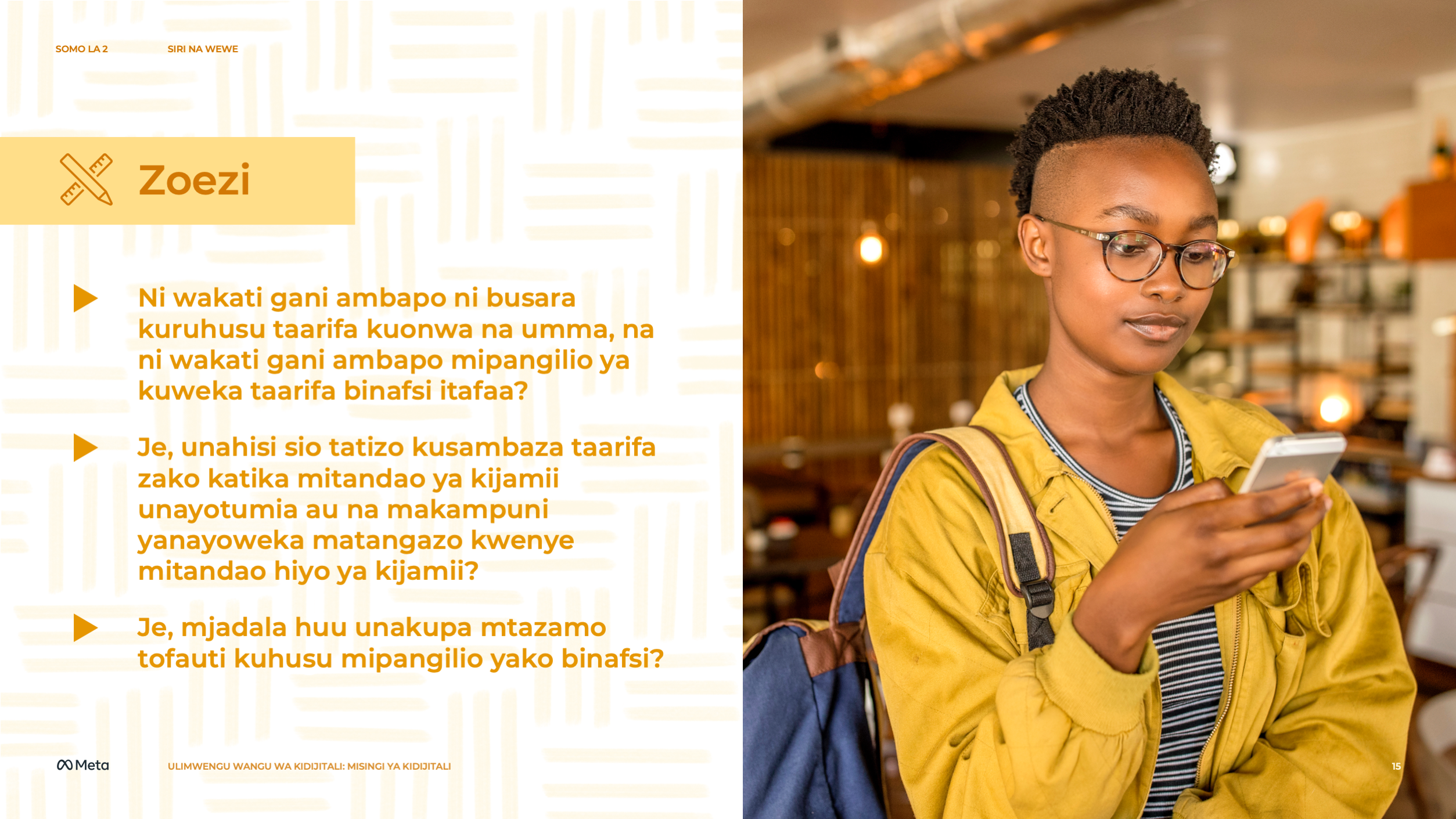 [Speaker Notes: Dondoo kwa Mkufunzi

WAULIZE WANAFUNZI WAKO
Ni wakati gani ambapo ni busara kuruhusu taarifa kuonwa na umma, na ni wakati gani ambapo mipangilio ya kuweka taarifa binafsi itafaa?
Je, unahisi sio tatizo kusambaza taarifa zako katika mitandao ya kijamii unayotumia au na makampuni yanayoweka matangazo kwenye mitandao hiyo ya kijamii? Kwa nini au kwa nini siyo?
Je, mjadala huu unakupa mtazamo tofauti kuhusu mipangilio yako binafsi? Kwa nini au kwa nini siyo?]
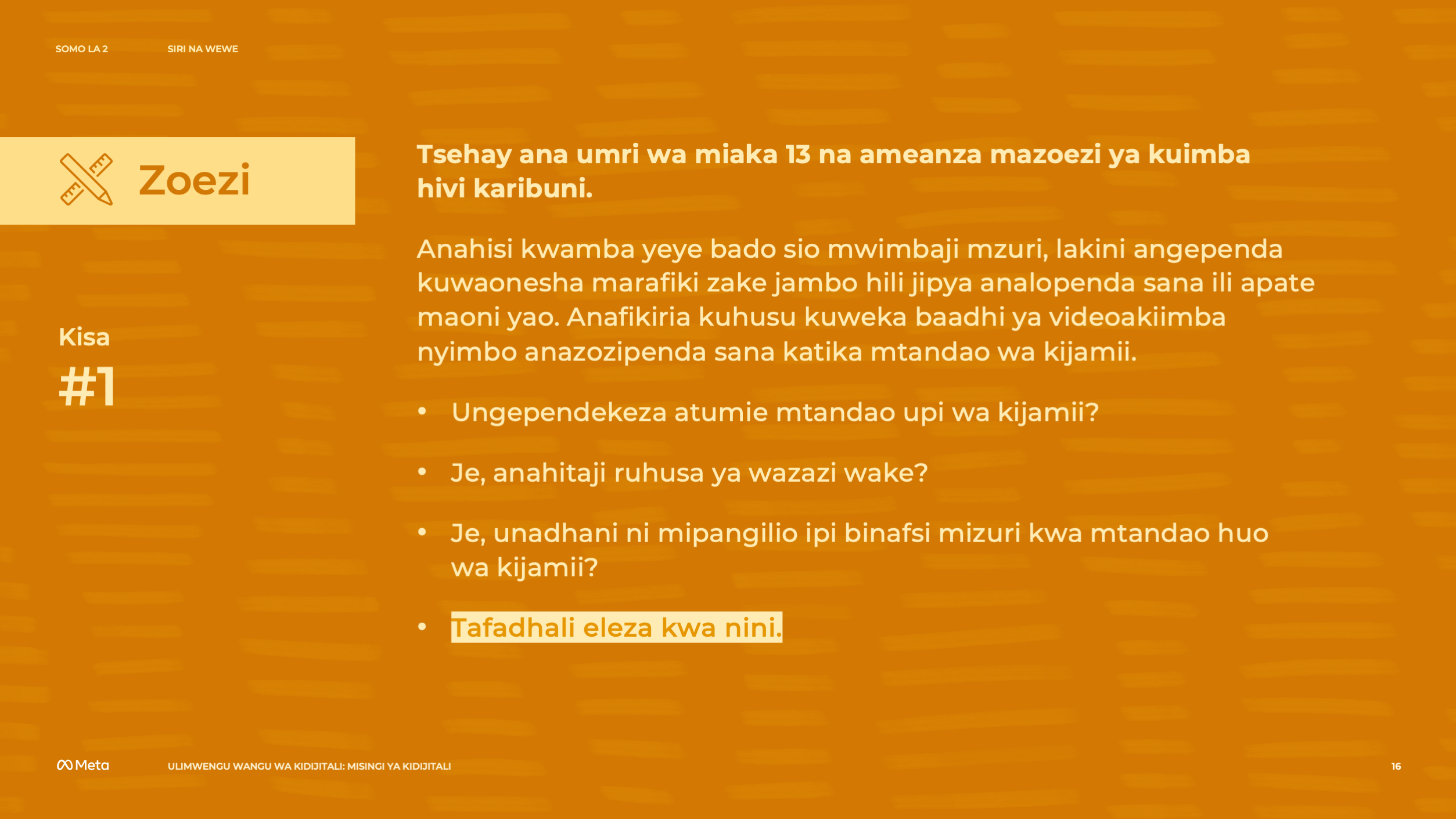 [Speaker Notes: Dondoo kwa Mkufunzi

Zoezi

WAAMBIE WANAFUNZI WAKO
Sasa kwa kuwa tumezungumzia siri, yale ambayo watu wanaweza kugundua kwa mujibu wa maudhui tunayosambaza, jinsi ujumbe unavyoweza kueleweka kwa namna tofauti na watu tofauti na kwa nini mipangilio inaweza kuwa zana muhimu katika kuamua yale unayotaka kusambaza na kundi mahususi la watu, basi tutumie ujuzi ambao umepata.

Katika muda wa dakika 30 zijazo, ukiwa peke yako tafakari kuhusu visa vitatu vifuatavyo na uandike jibu la mistari michache kwa kila kisa.

Amina ana umri wa miaka 13 na ameanza kujaribu kuimba hivi karibuni. Anahisi kwamba yeye bado sio mwimbaji mzuri, lakini angependa kuwaonesha marafiki zake jambo hili jipya analopenda sana ili apate maoni yao. Anafikiria kuhusu kuweka baadhi ya video zake akiimba baadhi ya nyimbo anazopenda sana katika mtandao wa kijamii. Je, unapendekeza atumie mtandao upi wa kijamii? Je, anahitaji ruhusa ya wazazi wake? Je, unadhani mipangilio ipi binafsi ni mizuri kwa mtandao huo wa kijamii? Tafadhali eleza kwa nini.

DONDOO KWA MWALIMU
Lengo la mifano hii ni kuwafundisha wanafunzi jinsi ya kutambua mitandao tofauti ya kijamii na mipangilio binafsi inayofaa ili kuhakikisha kwamba wahusika wanatimiza malengo yao. Majina na mifano hii inaweza kuwa ya kawaida ili kuendana na majina ya watu yanayotumika sana na hali za kawaida katika eneo unalofundisha. Kwa mfano:
Ethiopia: Tsehay, Meskerem na Michael
Kenya: Amani, Onyango na Fatuma
Nigeria: Obinna, Akpan na Babatunde
Zambia: Twaambo, Walusungu na Kayla]
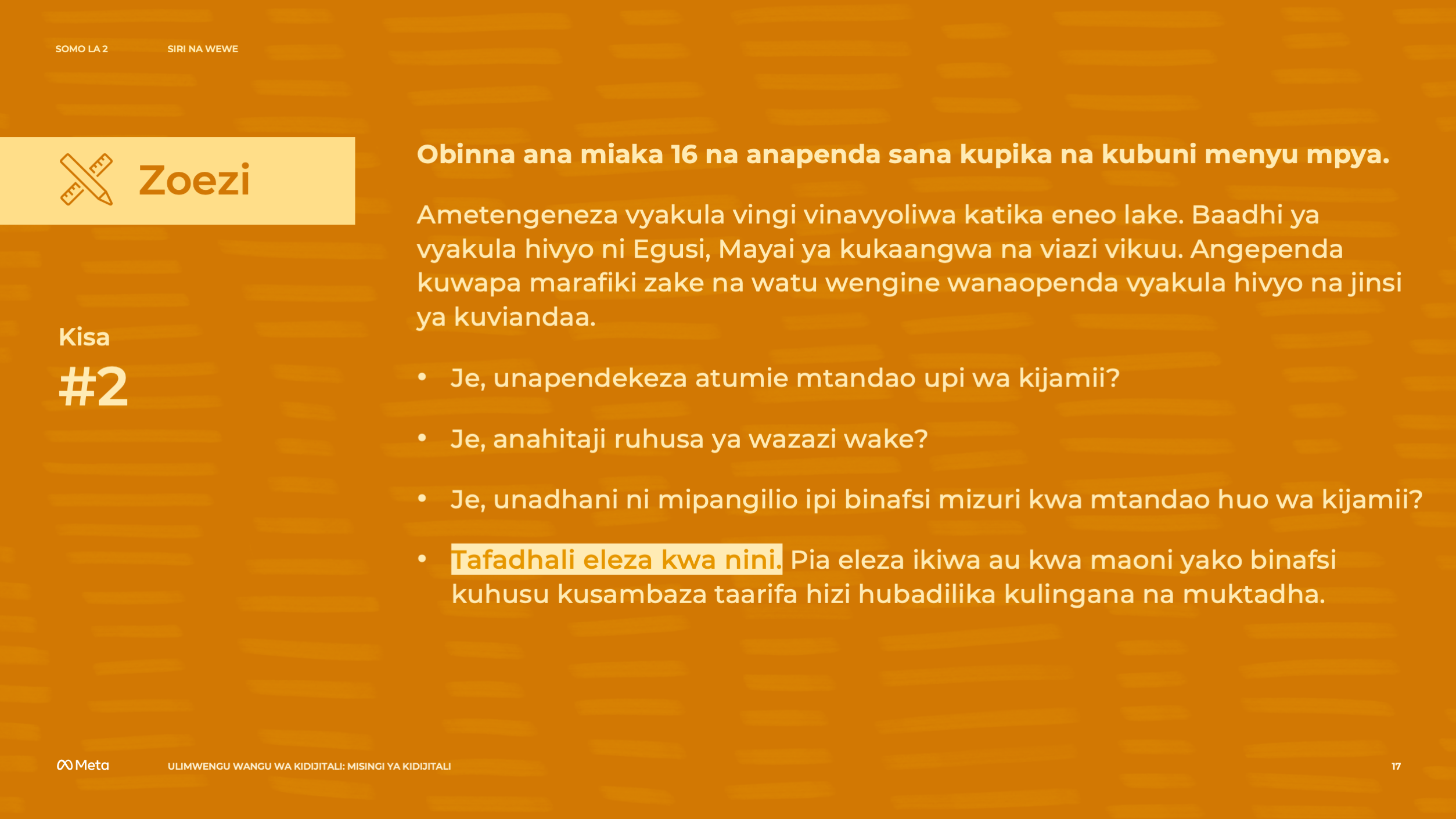 [Speaker Notes: Dondoo kwa Mkufunzi

WAAMBIE WANAFUNZI WAKO

Anna ana miaka 16 na anapenda sana kupika na kubuni vyakula vipya. Ametengeneza vyakula vingi vinavyoliwa katika eneo lake kama vile Supu ya samaki na Mayai ya Kukaangwa na Viazi ambavyo anapenda sana kuvipika. Anna angependa kuwapa marafiki zake na watu wengine wanaopenda kupika viung na kuwafundisha namna ya kuvitumia kupata chakula kitamu kama chake. 

Je, unapendekeza atumie mtandao upi wa kijamii? Je, anahitaji ruhusa ya wazazi wake? Je, unadhani mipangilio ipi binafsi ni mizuri kwa mtandao huo wa kijamii? Tafadhali eleza kwa nini.

DONDOO KWA MWALIMU
Lengo la mifano hii ni kuwafundisha wanafunzi jinsi ya kutambua mitandao tofauti ya kijamii na mipangilio binafsi inayofaa ili kuhakikisha kwamba wahusika wanatimiza malengo yao. Majina na mifano hii inaweza kuwa ya kawaida ili kuendana na majina ya watu yanayotumika sana na hali za kawaida katika eneo unalofundisha. Kwa mfano:
Ethiopia: Tsehay, Meskerem na Michael
Kenya: Amani, Onyango na Fatuma
Nigeria: Obinna, Akpan na Babatunde
Zambia: Twaambo, Walusungu na Kayla]
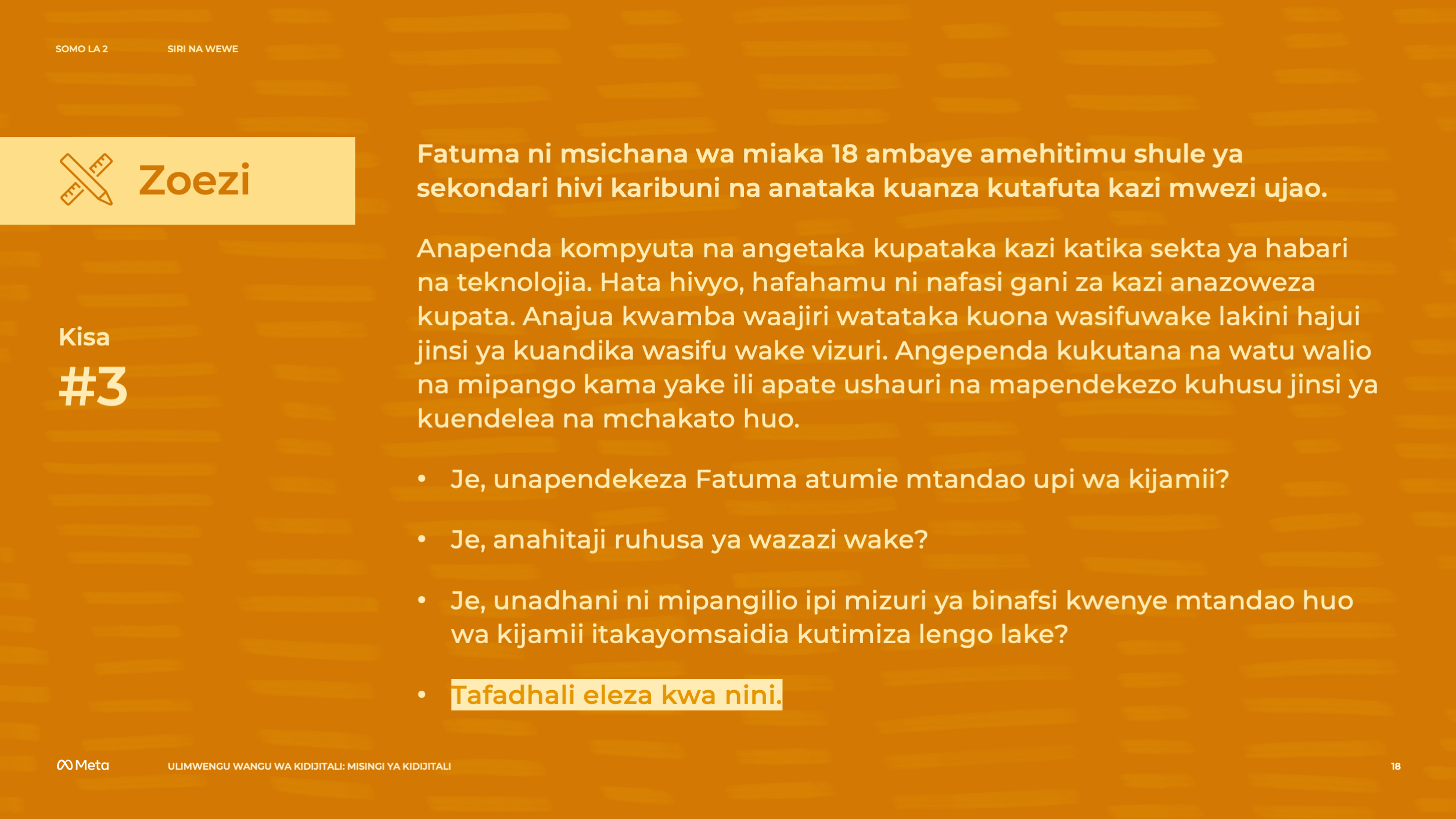 [Speaker Notes: Dondoo kwa Mkufunzi

WAAMBIE WANAFUNZI WAKO
Fatuma ni msichana wa miaka 18 ambaye amehitimu shule hivi karibuni na anataka kuanza kutafuta kazi mwezi ujao. Anapenda kompyuta na angetaka kupata kazi katika sekta ya habari na teknolojia. Hata hivyo, hafahamu ni nafasi gani za kazi anazoweza kupata. Anajua kwamba waajiri watataka kuona wasifu wake lakini hajui jinsi ya kuandika wasifuwake vizuri. Angependa kukutana na watu walio na mipango sawa ili apate ushauri na mapendekezo kuhusu jinsi ya kuendelea na mchakato huo. 

Je, unapendekeza Fatuma atumie mtandao upi wa kijamii? Je, anahitaji ruhusa ya wazazi wake? Je, unadhani ni mipangilio ipi mizuri ya binafsi kwenye mtandao huo wa kijamii itakayomsaidia kutimiza lengo lake? Tafadhali eleza kwa nini.

DONDOO KWA MWALIMU
Lengo la mifano hii ni kuwafundisha wanafunzi jinsi ya kutambua mitandao tofauti ya kijamii na mipangilio binafsi inayofaa ili kuhakikisha kwamba wahusika wanatimiza malengo yao. Majina na mifano hii inaweza kuwa ya kawaida ili kuendana na majina ya watu yanayotumika sana na hali za kawaida katika eneo unalofundisha. Kwa mfano:
Ethiopia: Tsehay, Meskerem na Michael
Kenya: Amani, Onyango na Fatuma
Nigeria: Obinna, Akpan na Babatunde
Zambia: Twaambo, Walusungu na Kayla

ZOEZI
Kama inawezekana, wakati mwingine mtakapokutana kama kundi, waombe wanafunzi wajigawe katika makundi yanayofanana ya watu wawili na uombe kila kundi lizungumzie matokeo ya zoezi lao. Wape wanafunzi dakika 30 ili wakamilishe zoezi hili. Zoezi hili linaweza kufanyika darasani au kama kazi ya nyumbani.]
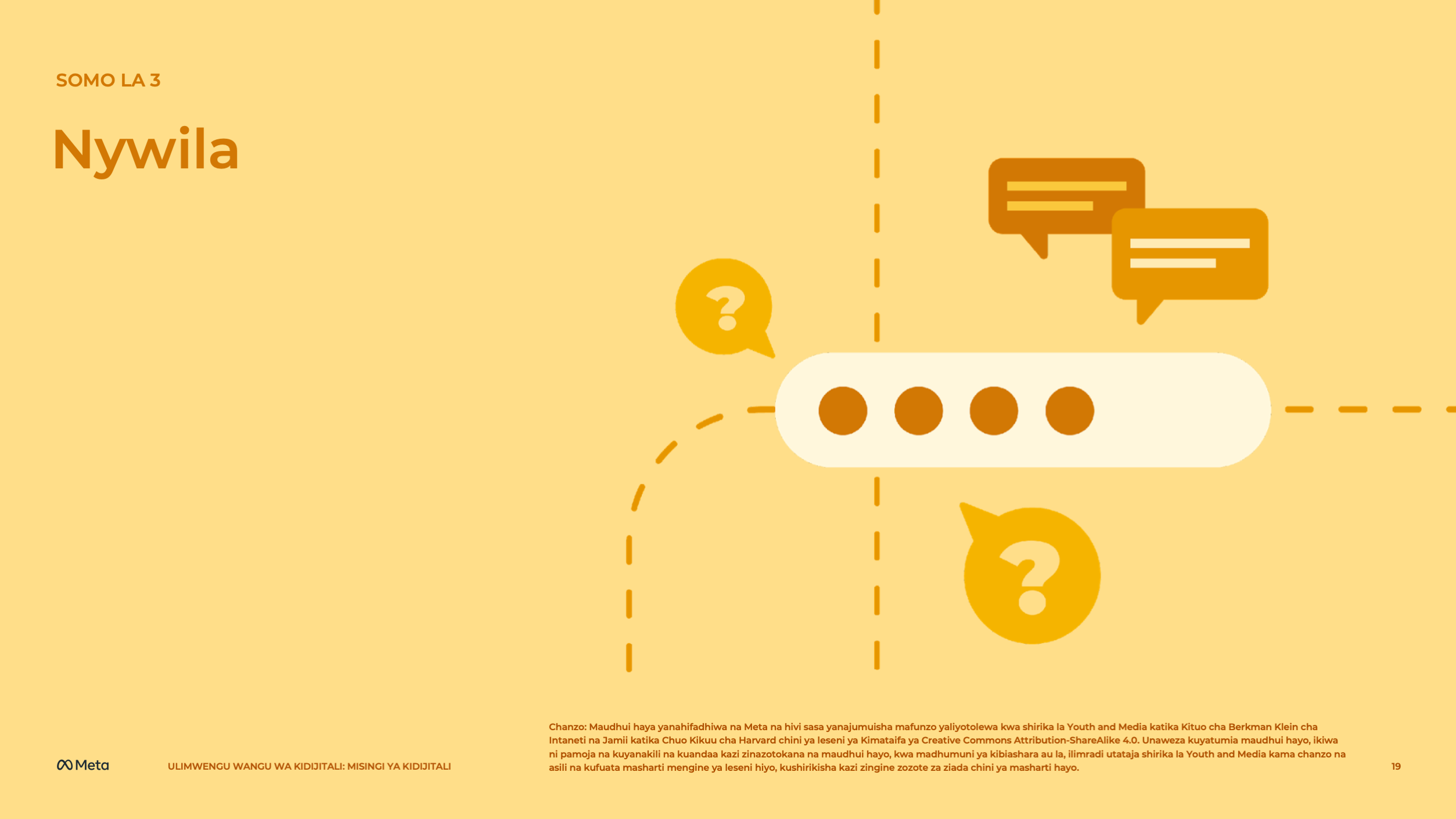 [Speaker Notes: Dondoo kwa Mkufunzi

LENGO LA SOMO
Wanafunzi watajifunza kuhusu jinsi ya kuhakikisha taarifa zao zilizo mtandaoni ni salama zaidi kwa kutumia na kuhifadhi nenosiri gumu. Wanafunzi watajifunza kuhusu kanuni za kutengeza nenosiri na hatari zinazoweza kutokana na kuwapa watu wengine nenosiri lako. Pia watajifunza kuhusu jinsi ya kuziweka katika usalama nenosiri lao na jinsi ya kuchukua hatua za kuzuia akaunti zao zisiingiliwe na watu bila idhini yao.

MUDA UNAOKADIRIWA
Saa 1 na Dakika 10

SWALI MUHIMU
Je, ni kwa kiwango gani nywila/nenosiri zinatunza usalama wa taarifa zako mtandaoni? 

VIFAA
Kitini cha "Kujifunza Kuhusu Nywila" 

MATAYARISHO
Chapisha kitini kimoja kwa kila mwanafunzi.
Kuna fursa za kubadilisha maudhui yako ili yaendane na mambo ambayo wanafunzi wako wanafahamu na pia muktadha wa eneo lenu. Fursa hizo zimebainishwa kama "Dondoo za Mwalimu." Tunapendekeza kwamba ulipitie somo mapema na uandae mifano kabla ya kuanza kwa somo.

HIARI: USTADI WA ISTE DIGCITCOMMIT
TAHADHARI: Ninatambua vyema shughuli zangu za mtandaoni na ninafahamu jinsi ya kuwa salama na jinsi ya kutengeneza mazingira salama kwa ajili ya wengine mtandaoni.]
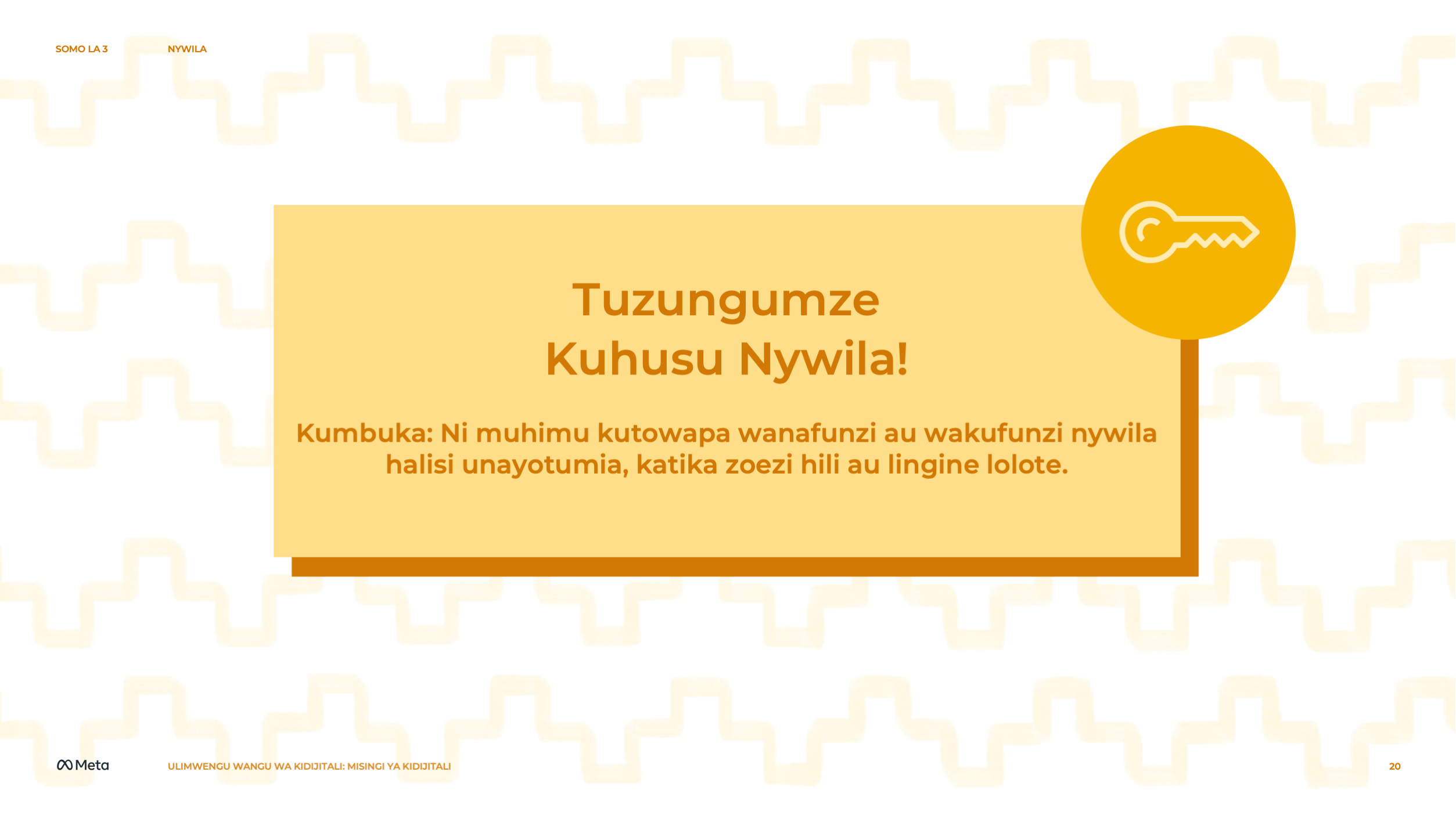 [Speaker Notes: Dondoo kwa Mkufunzi

Maelezo ya Msingi Kuhusu Nywila/Nenosiri

Sehemu ya 1

WAAMBIE WANAFUNZI WAKO
Mara nyingi hatutilii maanani sana Nywila/Nenosiri tunazotumia katika tovuti, programu na huduma. Hata hivyo, kiwango cha ubora wa Nywila/Nenosiri yako huonesha jinsi taarifa zako zitakavyokuwa salama.

MAZUNGUMZO YA DARASANI
Anzisha mjadala wa wanafunzi kwa kutumia maswali yafuatayo. Tafadhali wakumbushe wanafunzi kwamba ni muhimu kutowapa wanafunzi wengine Nywila/Nenosiri halisi wanayotumia katika zoezi hili au lingine lolote.

WAULIZE WANAFUNZI WAKO
Una Nywila/Nenosiri ngapi?
Je, una Nywila/Nenosiri tofauti kwa kila akaunti zako za barua pepe na za mitandao ya kijamii?
Je, Nywila/Nenosiri hizo ni tofauti sana au zote zina Nywila/Nenosiri zinazofanana?
Ikiwa una zaidi ya Nywila/Nenosiri moja, je, unakumbuka vipi kwamba hii Nywila/Nenosiri ni ya akaunti fulani?
Ni mara ngapi umesahau Nywila/Nenosiri muhimu?
Ulifanya nini baada ya kusahau Nywila/Nenosiri yako?
Unafanya nini kuhakikisha kwamba Nywila/Nenosiri yako ni rahisi kuikumbuka?
Je, kuna Nywila/Nenosiri unayoitumia kila siku?
Ni nini kitatokea iwapo — mtu mwingine — ataijua Nywila/Nenosiri yako bila wewe kujua?
Je, itategemea mtu huyo ni nani?
Ni aina gani za taarifa ambazo mtu anaweza kuzifahamu kuhusu wewe akitumia Nywila/Nenosiri yako kuingia kwenye akaunti yako?]
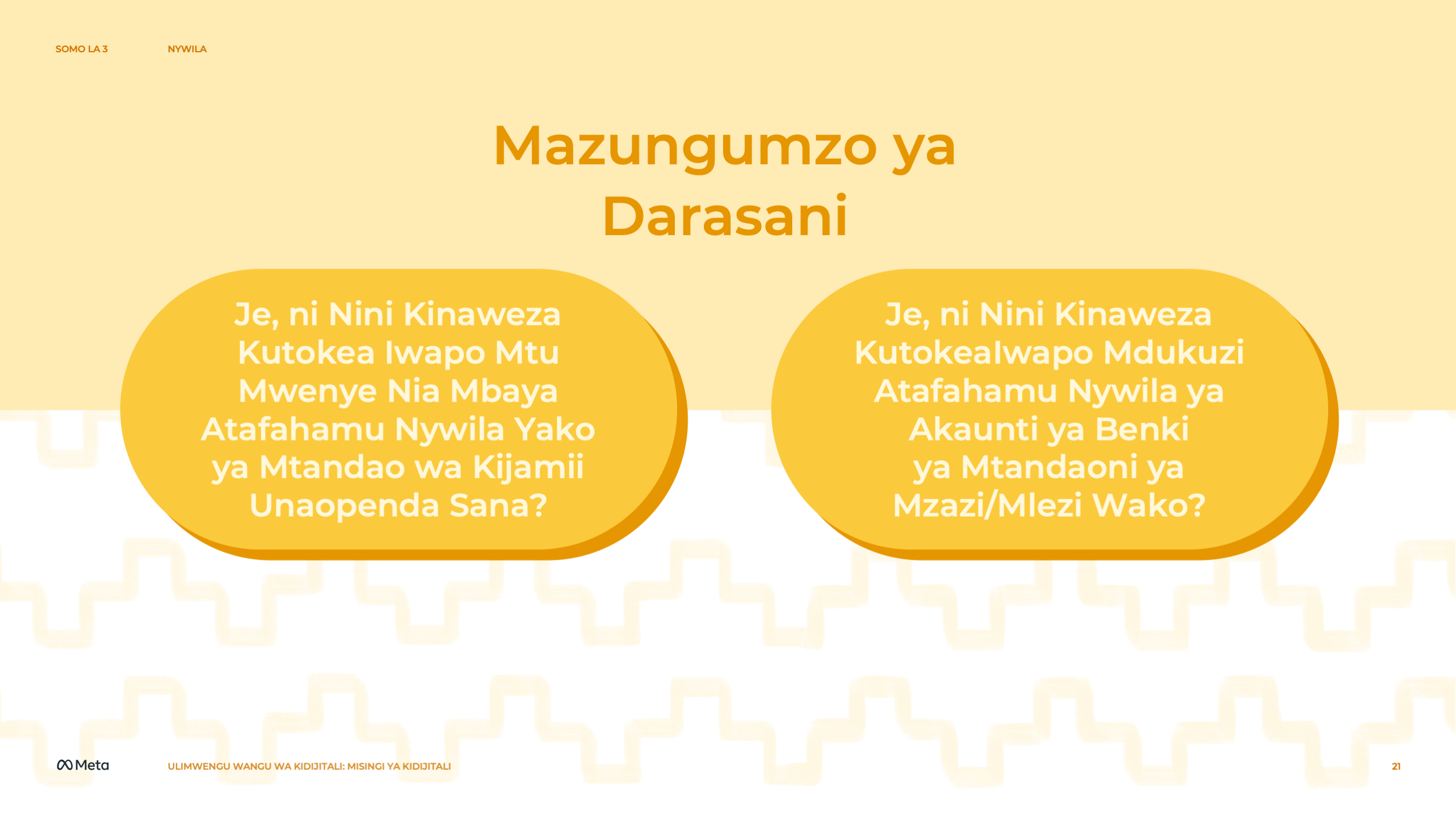 [Speaker Notes: Dondoo za Mzungumzaji

Sehemu ya 2

MAZUNGUMZO YA DARASANI
Wapange wanafunzi katika makundi ya watu wawili.

WAAMBIE WANAFUNZI WAKO
Pamoja na mwenzako, jadili mambo yanayoweza kufanyika iwapo mtu mwenye nia mbaya ataifahamu nywila ya akaunti ya mtandao wa kijamii uupendao zaidi.

MAZUNGUMZO YA DARASANI
Wape wanafunzi dakika tano za kujadiliana, kisha uombe makundi yote yazungumzie waliyojadili.

WAAMBIE WANAFUNZI WAKO
Sasa zungumza na mwenzako kuhusu kile ambacho kinaweza kufanyika iwapo mdukuzi ataijua nywila ya akaunti ya benki ya mtandaoni ya mzazi/mlezi wako.

MAZUNGUMZO YA DARASANI
Wape wanafunzi dakika 5 za kujadiliana. Kisha, yaombe makundi yote yazungumzie mambo yaliyojadiliwa.]
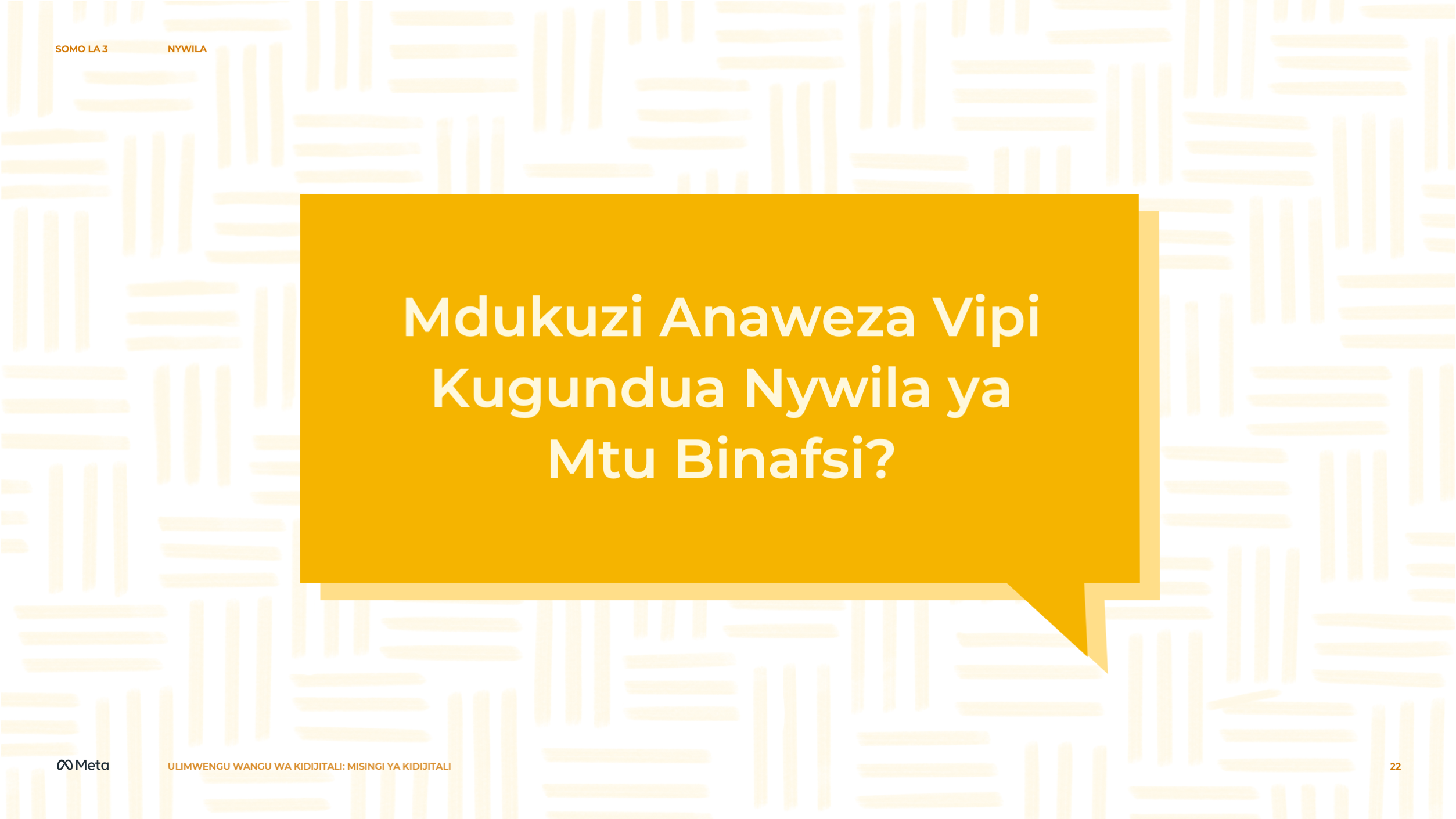 [Speaker Notes: Dondoo kwa Mkufunzi

Sehemu ya 3

WAAMBIE WANAFUNZI WAKO
Huenda unajiuliza jinsi mdukuzi anavyoweza kuijua nywila yako. Kuna njia kadhaa zinazoweza kutumika; njia moja ni kupitia kutumia hila — au kuhadaa mtu ili atoe nywila yake. Mdukuzi anaweza kufanya hivyo kwa kutuma barua pepe ambayo utadhani kwamba kweli imetoka katika mtandao wa kijamii au tovuti ambapo una akaunti. Barua pepe hiyo huenda ikamwomba mtu abofye kiunganishi fulani na kuingia akitumia jina lake la mtumiaji na nywila; baada ya mtu kuingia, maelezo hayo sasa yatamfikia mdukuzi.

Wadukuzi wakati mwingine hujaribu kubuni nywila kwa kutumia mafungu yanayotumika sana sana kama “nywila123,” “jaribu,” au jina lako la kwanza au la mwisho. Njia nyingine ambayo wadukuzi huitumia kupata nywila ya mtu ni kupitia kubuni nywila nyingi tofauti huku wakitumaini kuipata nywila sahihi. Hii hutokea wakati mdukuzi anapojaribu kuingia katika akaunti yako kwa kuzijaribu mara nyingi nywila tofauti. Ingawa mdukuzi anaweza kujaribu nywila nyingi tofauti kwa mikono yake, mara nyingi udukuzi huu hufanywa kwa kuendesha programu ya kompyuta ambayo kwa kasi na kwa njia ya kawaida hujaribu kila mchanganyiko wa nywila unaoweza kufikiria — kwa mfano, orodha ya nywila ambazo huenda unatumia au msururu wa nywila zenye mchanganyiko wa herufi na namba tofauti — hadi atakapopata nywila sahihi.

Bila shaka, namna nyingine za kubuni nywila tofauti hadi kuipata nywila sahihi ni ya juu zaidi. Ikiwa nywila yako ipo katika orodha ya nywila ambazo huenda unazitumia, kama vile “QWERTY” au “12345,” basi programu zingine zinaweza kulikisia haraka zaidi kwa kujaribu machaguo hayo kabla ya yale ambayo uwezekano wa kuyatumia ni mdogo au ambayo ni ya kubahatisha tu. Udukuzi huu unaweza kuwa ni wa juu zaidi ikiwa mdukuzi anajua taarifa fulani kuhusu wewe. Ikiwa, kwa mfano, wadukuzi wanajua jina lako, wanaweza kutumia jina lako pamoja na namba nyingi tofauti mwishoni (k.m., "Adamu2005," au "Adamu3020").

DONDOO KWA MWALIMU
Lengo la mfano huu ni kuwaonesha wanafunzi nywila ambazo ni rahisi kuzidukua, ili waelewe umuhimu wa kutumia nywila ngumu. Mifano ya nywila inaweza kuwa ya kawaida ili iendane na nywila zinazotumika sana katika eneo unalofundisha. Kwa mfano:
Ethiopia: hiwot123
Kenya: Godslove222
Nigeria: QWERTY
Zambia: John123]
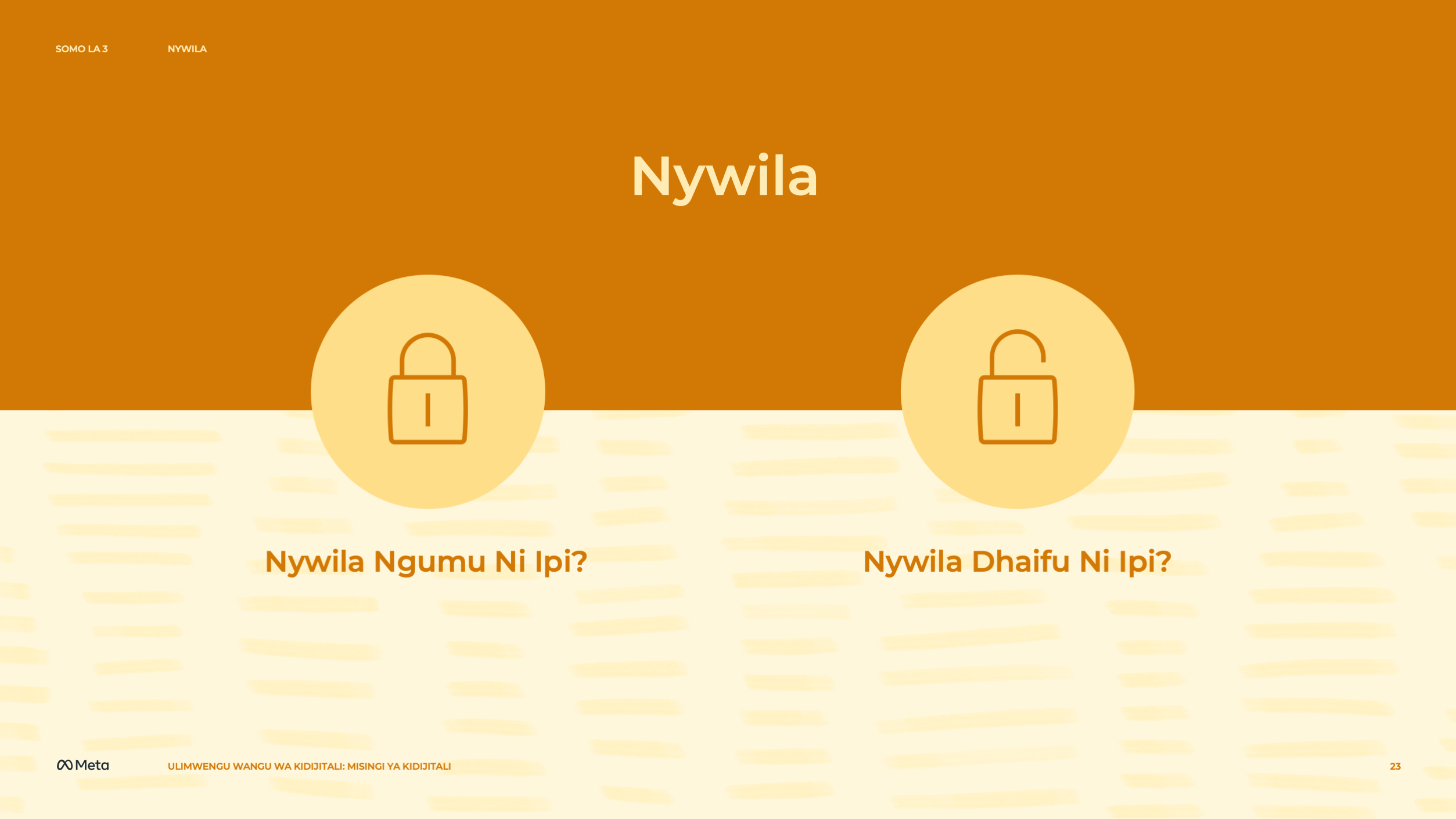 [Speaker Notes: Dondoo kwa Mkufunzi

Kanuni za Kutengeneza

WAULIZE WANAFUNZI WAKO
Je, ni nani kati yenu anayefahamu maana ya kuwa na nywila/nenosiri "ngumu" au "ngumu zaidi"? Kwa nini hili ni wazo zuri?

WAAMBIE WANAFUNZI WAKO
Nywila/nenosiri ngumu husaidia kulinda taarifa zako. Ingawa kuwa na nywila/nenosiri ngumu hakukuhakikishii kwamba akaunti yako haitadukuliwa, kuwa na nywila/nenosiri dhaifu huifanya iwe rahisi zaidi kwa mtu kuzipata taarifa zako.

Zoezi Kuhusu Nywila/nenosiri

WAULIZE WANAFUNZI WAKO
Kuna mifano gani ya nywila/nenosiri dhaifu? Baadhi ya mifano ni kama Nywila/nenosiri;  12345, Hello!, tarehe ya kuzaliwa, jina la utani.
Kwa nini unadhani nywila/nenosiri hizi ni dhaifu? Jibu: Zinaweza kubuniwa kwa urahisi na mtu mwingine na/au kompyuta inayoendesha programu ya kubuni nywila/nenosiri hadi kuipata iliyo sahihi.
Ni zipi baadhi ya njia ambazo unazoweza kuzitumia kutengeneza nywila/nenosiri ngumu zaidi? Baadhi ya mifano ni kama vile  kuongeza namba, herufi kubwa na ndogo, alama, kurefusha nywila/nenosiri, na kuepuka kutumia maneno na mafungu ya maneno yanayotumika sana peke yake.]
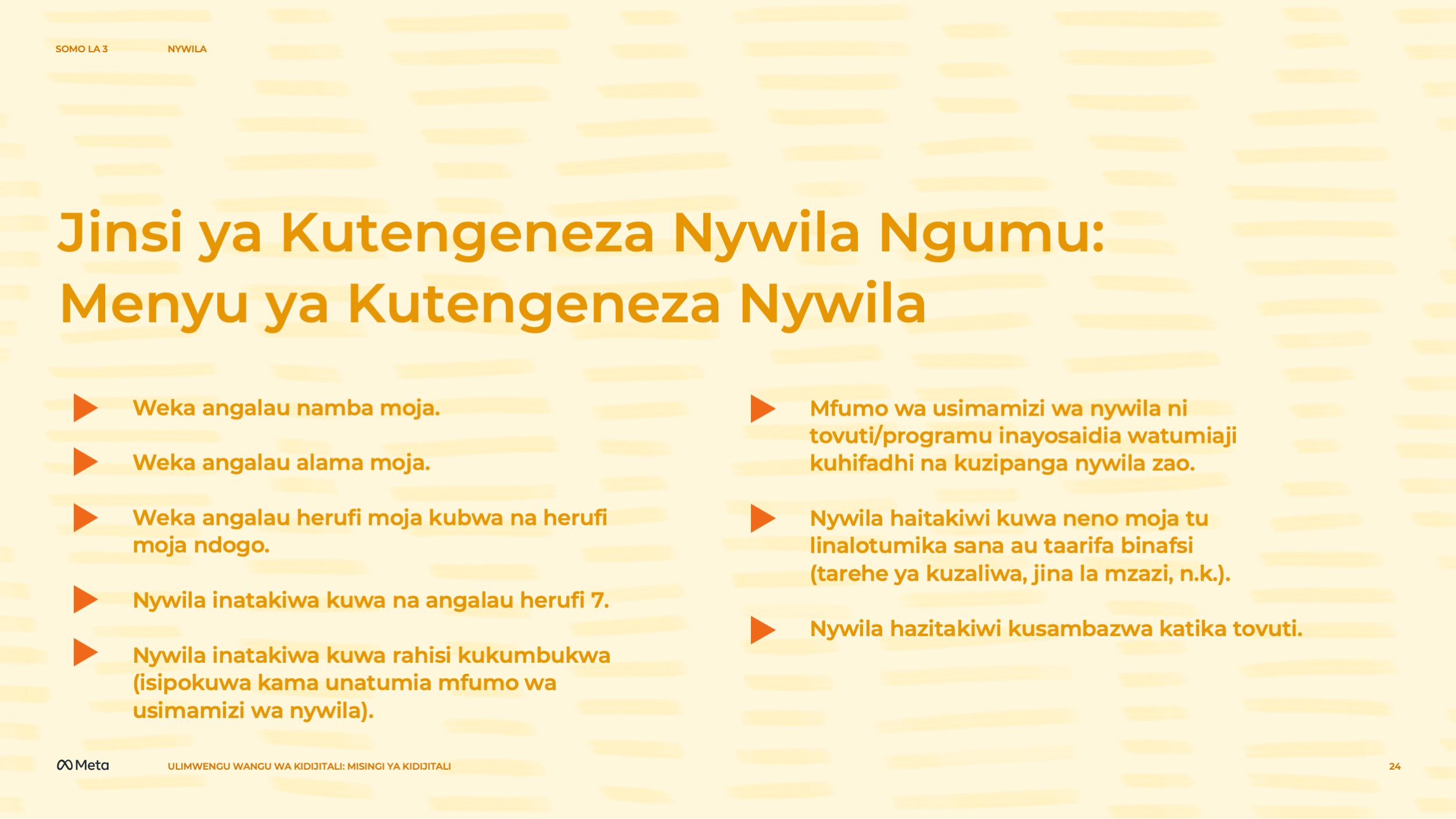 [Speaker Notes: Dondoo kwa Mkufunzi

MAZUNGUMZO YA DARASANI
Baada ya wanafunzi kuchangia, andika maelekezo haya ubaoni:
Weka angalau namba moja.
Weka angalau alama moja.
Weka angalau herufi moja kubwa na herufi moja ndogo.
Nywila/nenosiri zinatakiwa kuwa na angalau herufi 7.
Nywila/nenosiri zinatakiwa kuwa rahisi kukumbukwa (isipokuwa kama unatumia mfumo wa usimamizi wa nywila/nenosiri).
Mfumo wa usimamizi wa nywila/nenosiri ni tovuti/programu inayosaidia watumiaji kuhifadhi na kuzipanga nywila/nenosiri zao.
Nywila/nenosiri hazitakiwi kuwa neno moja tu linalotumika sana au taarifa binafsi (tarehe ya kuzaliwa, jina la mzazi, n.k.).
Nywila/nenosiri hazitakiwi kusambazwa katika tovuti.

WAAMBIE WANAFUNZI WAKO
Kuna njia mbili za kutengeneza nywila/nenosiri ngumu. Ya kwanza ni kufuata "menyu ya kutengeza nywila/nenosiri" kama hii iliyo ubaoni. Kutumia mwongozo kama huu hukuhimiza kuweka vipengele vilivyo vigumu zaidi kubuni nywila/nenosiri yenye herufi/nambari, na kuifanya nywila/nenosiri yenyewe kuwa gumu zaidi kuibuni. Tatizo la njia hii ni kwamba inafanya iwe vigumu kukumbuka nywila/nenosiri.]
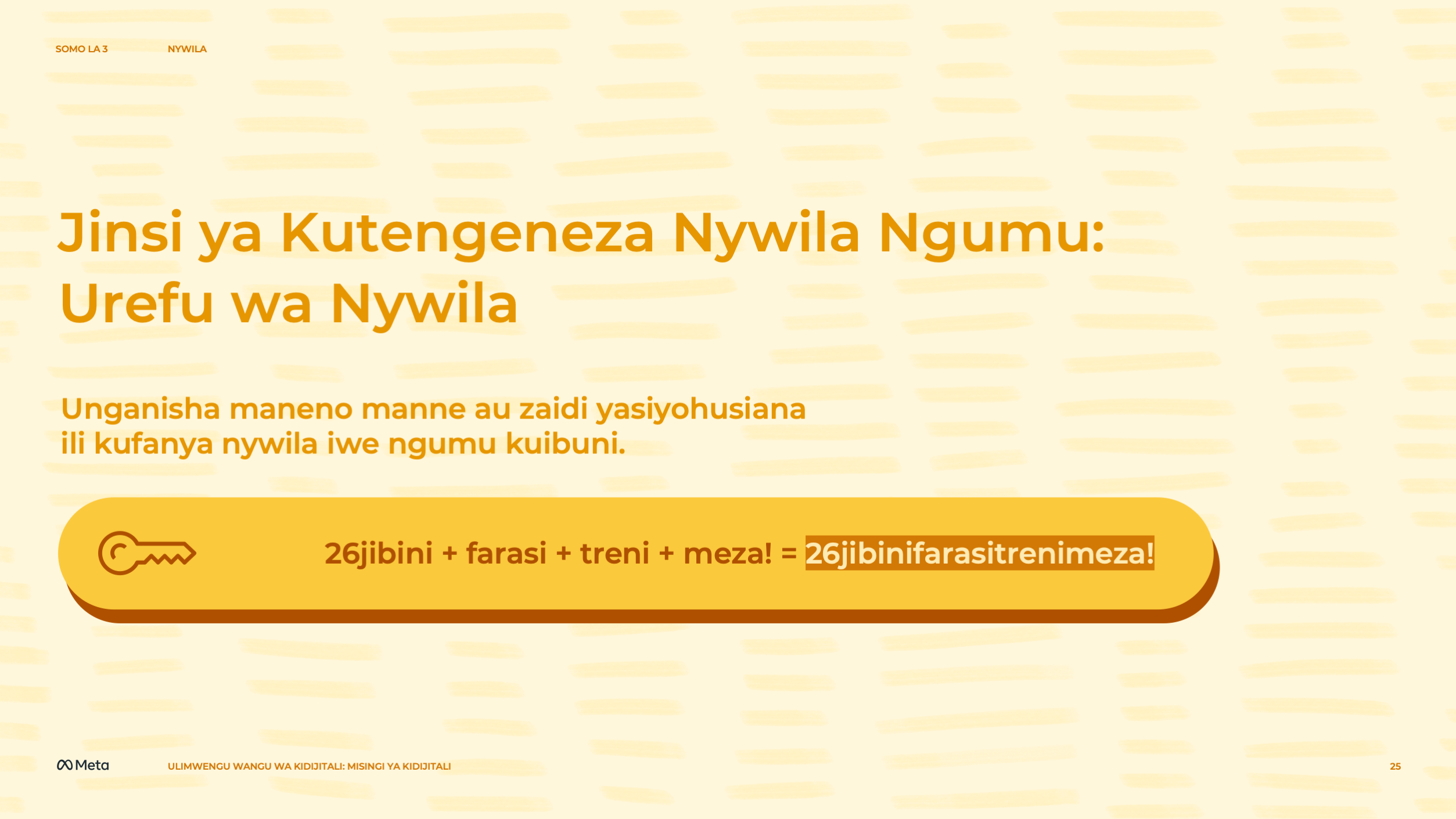 [Speaker Notes: Dondoo kwa Mkufunzi

Nywila/nenosiri Ngumu

WAAMBIE WANAFUNZI WAKO
Njia nyingine ya kutengeneza nywila/nenosiri ngumu inahusiana na urefu wa nywila/nenosiri. Kwa kuwa ugumu wa nywila/nenosiri unaendana na urefu wa nywila/nenosiri, kutumia msururu wa maneno manne au zaidi yasiyohusiana huifanya nywila/nenosiri iwe ngumu zaidi kubuniwa na watu na hata kompyuta. Njia hii ina manufaa ya ziada kwa kuwa nywila/nenosiri unayobuni kwa njia hii ni rahisi kuikumbuka ikilinganishwa na njia ya kutumia menyu ya kubuni nywila/nenosiri.

Mwisho, mtu anaweza kutumia mchanganyiko wa njia hizi mbili kwa kutafuta msururu wa maneno manne au zaidi yasiyohusiana, na pia kuweka alama na namba. Lengo la njia hizi tofauti ni sawa: kutengeneza nywila/nenosiri ambazo ni za kipekee na ngumu kwa watu wengine kuzibuni.]
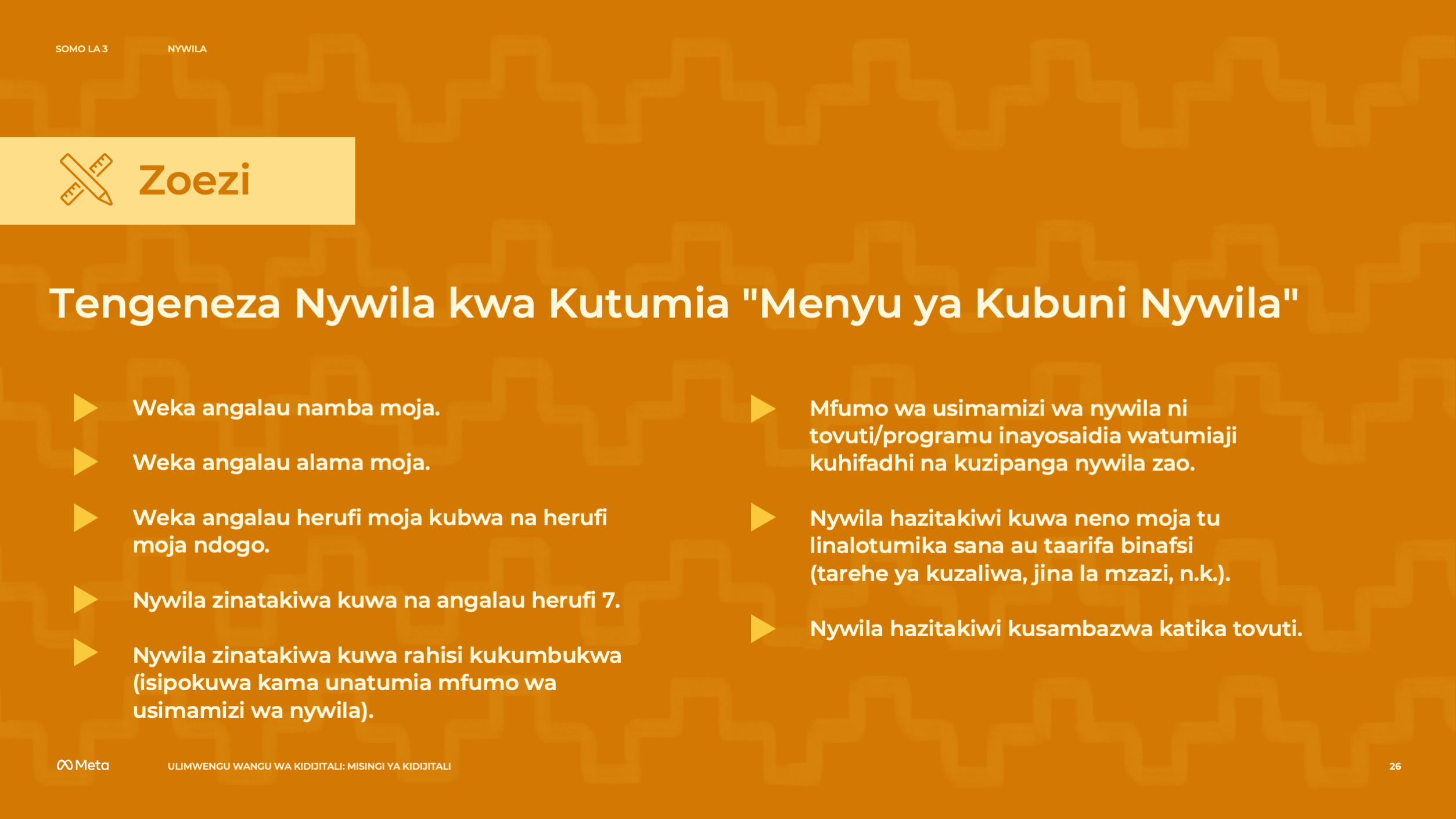 [Speaker Notes: Dondoo kwa Mkufunzi

MAZUNGUMZO YA DARASANI
Wapange wanafunzi katika makundi ya watu wawili.

WAAMBIE WANAFUNZI WAKO
Katika makundi ya watu wawili wawili, jaribuni kutengeneza nywila/nenosiri ngumu kwa kutumia maelekezo mliyoyaandika ubaoni hapo kabla. Kumbuka kwamba nywila/nenosiri ambayo ni ngumu kwa kompyuta kuibuni kwa urahisi, huenda ikawa rahisi kubuniwa na binadamu au kompyuta iliyo na orodha ndefu ya nywila/nenosiri zinazotumika mara nyingi. Karatasi yenye nywila/nenosiri yako haitachukuliwa baada ya zoezi hili. 

Unahimizwa usitumie nywila/nenosiri hii kwa akaunti yako yoyote, kwa kuwa watu walio kwenye kundi wataifahamu.

MAZUNGUMZO YA DARASANI 
Wape wanafunzi dakika tano za kufanya zoezi hili. Kisha zunguka darasani na uwaulize wanafunzi wanadhani ni ipi mifano ya nywila/nenosiri ngumu zaidi waliyotoa. Waulize wanafunzi ikiwa wanaweza kukumbuka nywila/nenosiri walizobuni bila kuziangalia.]
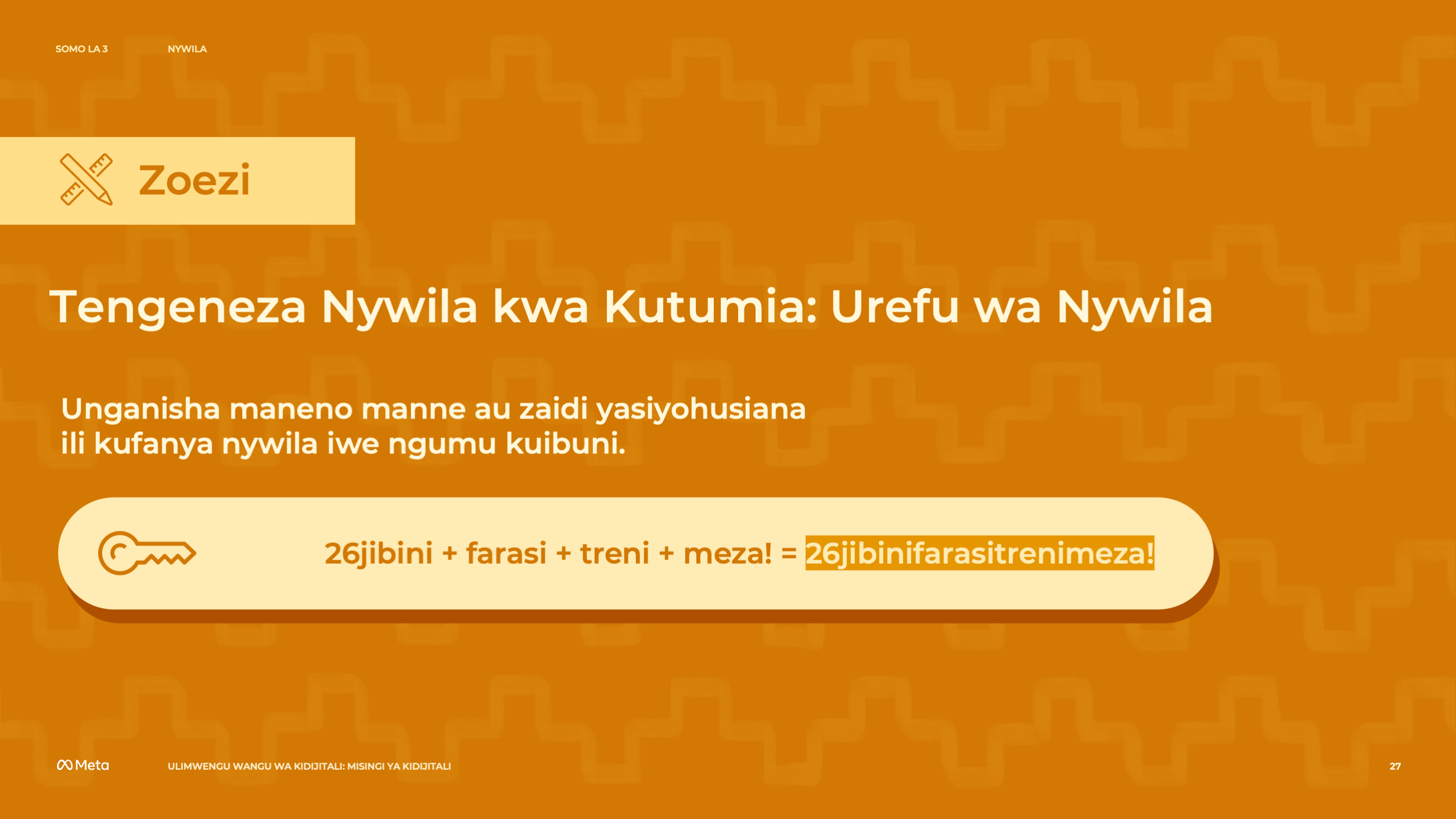 [Speaker Notes: Dondoo kwa Mkufunzi

WAAMBIE WANAFUNZI WAKO
Ingawa tovuti nyingine huhitaji nywila/nenosiri yako ili kutimiza baadhi (au yote) ya masharti haya, nyingine hazina vizuizi vya aina hiyo. Pia unaweza kutengeneza nywila/nenosiri kwa kutumia muunganiko wa maneno yoyote yanayotumika sana.

MAZUNGUMZO YA DARASANI
Katika makundi yale yale ya wanafunzi wawili wawili, tengeneza nywila/nenosiri zinazojumuisha muunganiko wa maneno. Waambie kwamba nywila/nenosiri hiyo inafaa kuwa na angalau maneno manne ili iwe ngumu na pia rahisi kukumbuka. Wape wanafunzi dakika tano za kufanya zoezi hili. Kisha zunguka darasani na uwaulize wanafunzi wametoa mifano ipi ya nywila/nenosiri. 

Kwa mara nyingine, wakumbushe wanafunzi kwamba karatasi hazitakusanywa baada ya zoezi hilo, na hawatakiwi kuitumia nywila/nenosiri hiyo katika akaunti zao zozote.]
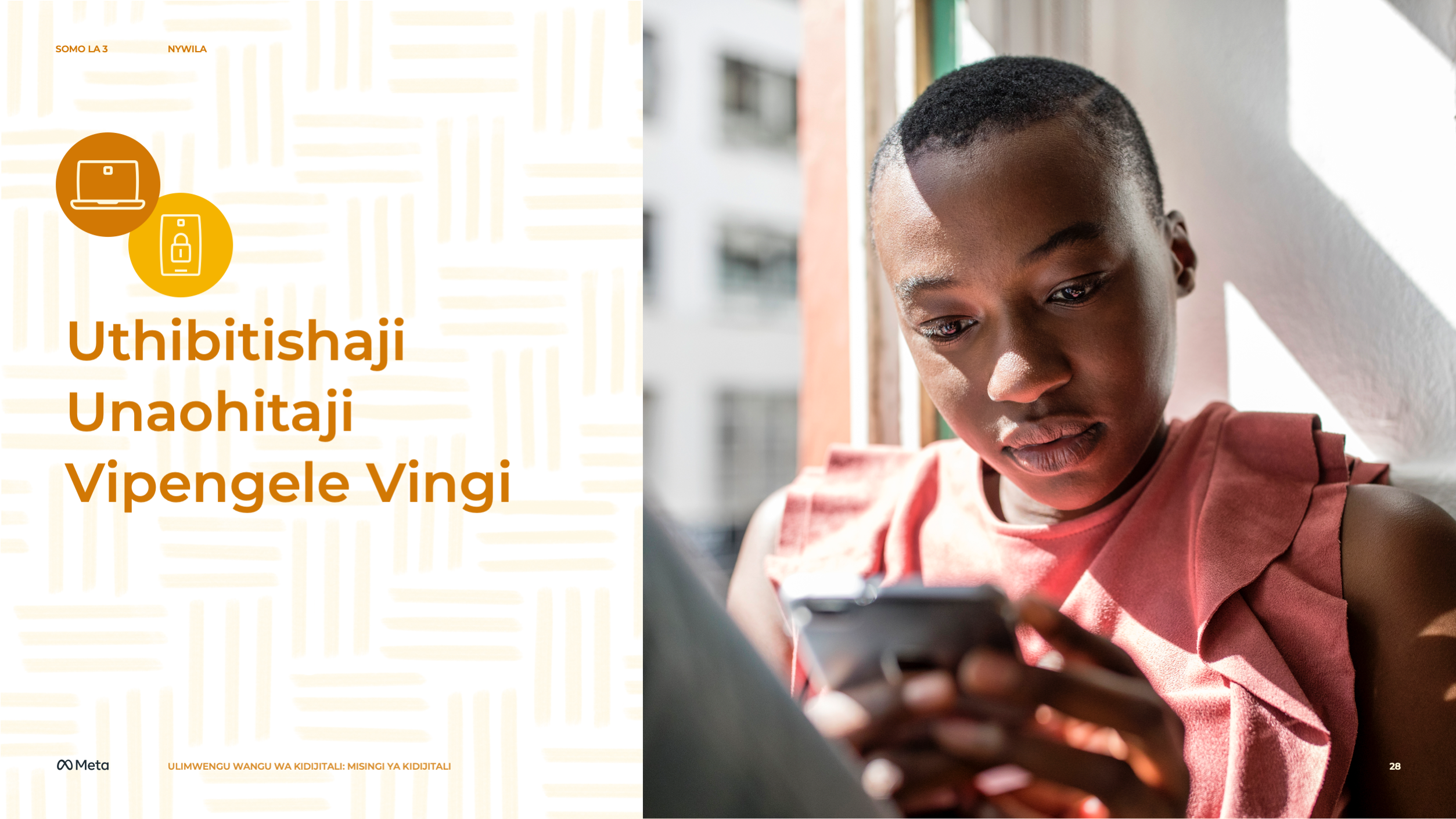 [Speaker Notes: Dondoo kwa Mkufunzi

WAAMBIE WANAFUNZI WAKO
Tovuti nyingine hutumia mfumo wa uthibitishaji wa vipengele vingi (au viwili) ili kuthibitisha utambulisho wako. Tovuti hizi mara nyingi hutumia ujumbe wa maandishi, programu au barua pepe ili kutuma neno au tarakimu zinazotumika mara moja ambazo sharti ziwekwe pamoja na nywila.

Njia hii inaweza kuhakikisha akaunti zako ziko salama zaidi kwa kuongeza safu ya ziada ya usalama ambayo ni ngumu zaidi kupenya. Kwa mfano, ili kuingia katika akaunti yako, sharti mtu awe na nywila yako na pia programu, kifaa au barua pepe inayohusishwa na akaunti hiyo.]
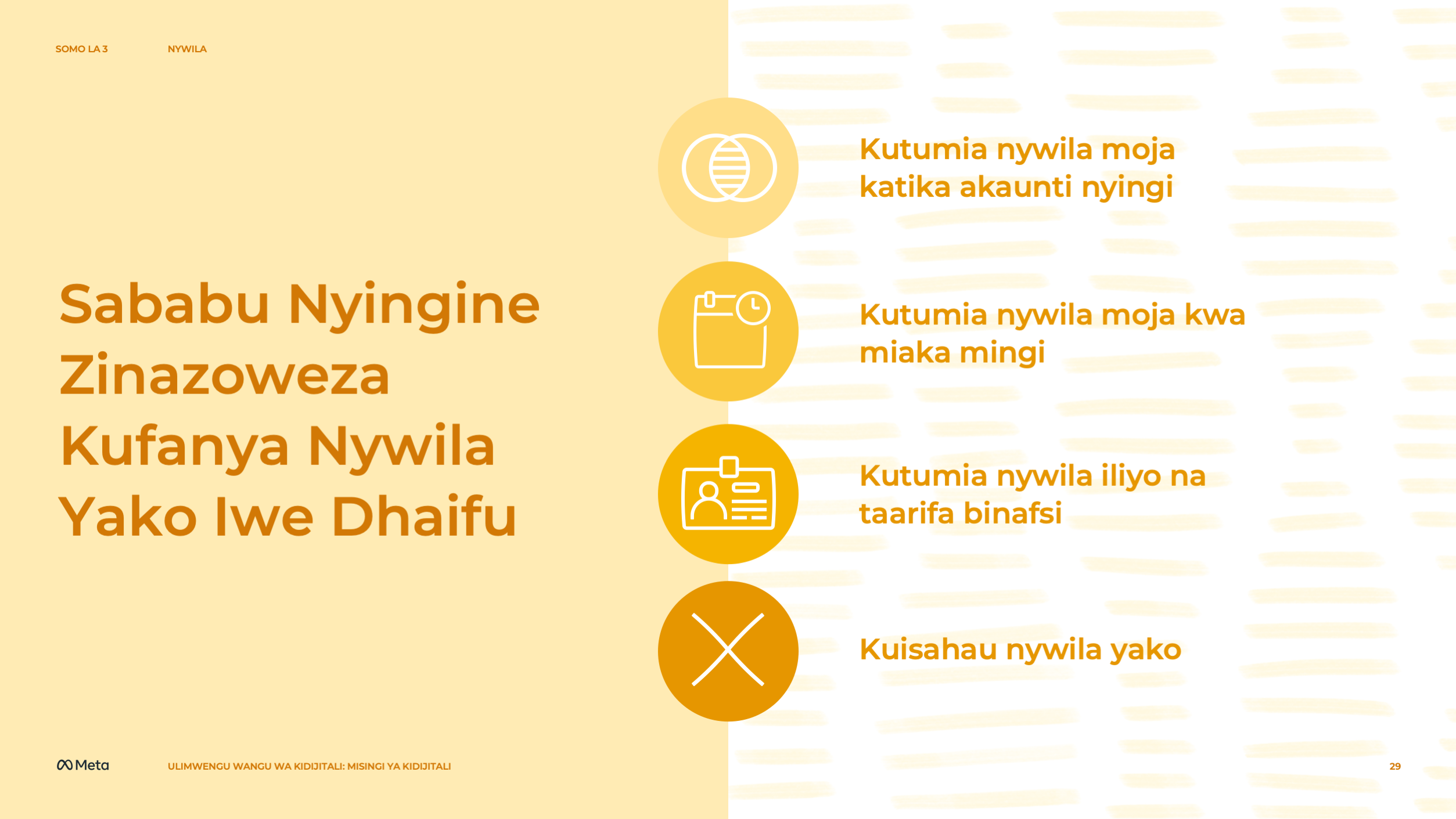 [Speaker Notes: Dondoo kwa Mkufunzi

Kuweka Usalama wa Nywila/nenosiri

WAAMBIE WANAFUNZI WAKO
Hata ukitengeneza nywila/nenosiri ambayo ni ngumu sana kwa kompyuta au mtu kuigundua, kuna njia nyingine zinazofanya nywila/nenosiri kuwa dhaifu.

WAULIZE WANAFUNZI WAKO
Kuna njia zipi nyingine zinazofanya nywila/nenosiri kuwa dhaifu? Baadhi ya mifano ni kama kutumia nywila/nenosiri moja katika akaunti nyingi, kutumia nywila/nenosiri ambayo ina taarifa binafsi, kutumia nywila/nenosiri moja kwa miaka mingi na kuisahau nywila/nenosiri yako.
Je, ni mara ngapi unatakiwa uibadilishe nywila/nenosiri yako?

WAAMBIE WANAFUNZI WAKO
Hata nywila/nenosiri ngumu zinaweza kuchukuliwa au kuibiwa, lakini kuna mambo ambayo unaweza kufanya ili kujilinda. Ikiwa kuna data zilizovuja kutoka kwenye tovuti ambapo una akaunti, hakikisha umebadilisha nywila/nenosiri yako kwenye tovuti hiyo pamoja na tovuti nyingine ambazo unatumia nywila/nenosiri hizo. Kukumbuka nywila/nenosiri nyingi ndefu na ngumu zinaweza kuwa ngumu.]
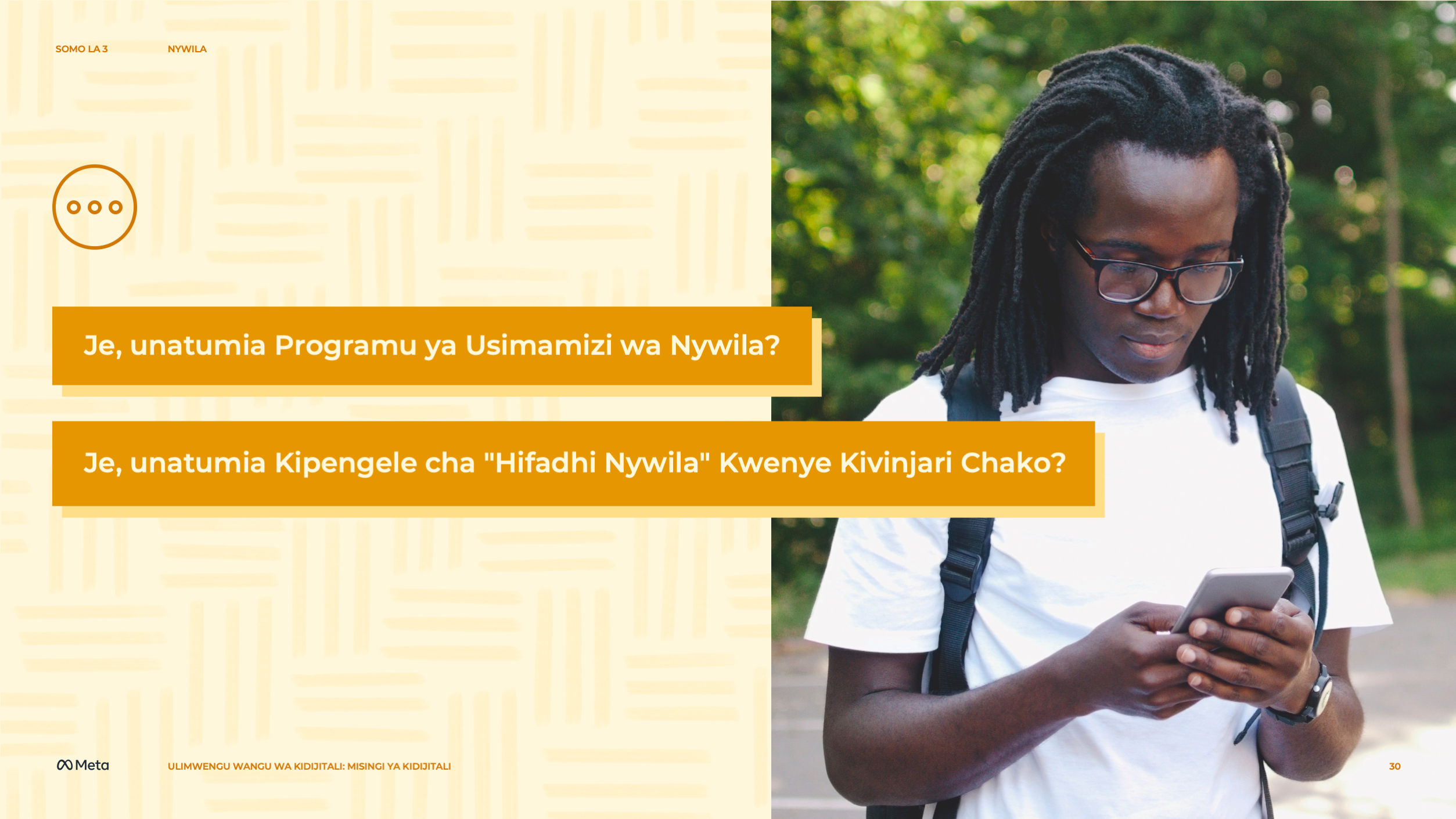 [Speaker Notes: Dondoo kwa Mkufunzi

WAULIZE WANAFUNZI WAKO
Je, unadhani ni vizuri kuandika nywila yako katika karatasi au kwenye faili la kwenye kompyuta yako? 
Kwa nini au kwa nini siyo?

MAZUNGUMZO YA DARASANI
Taja hali zinazoweza kutokea kama vile mtu akipata karatasi hiyo au kuliona lile faili kwenye kompyuta yako. Eleza kwamba njia mojawapo ni kutumia mfumo wa usimamizi wa nywila, ambayo ni programu inayowasaidia watumiaji kuzihifadhi na kuzipanga nywila zao.

WAAMBIE WANAFUNZI WAKO
Kila siku, tunatumia akaunti nyingi tofauti katika tovuti tofauti. Kuingia na kuondoka katika kila tovuti kila wakati kunaweza kuwa kazi ngumu.

WAULIZE WANAFUNZI WAKO
Umewahi kutumia kipengele cha "hifadhi nywila" katika kivinjari chako ili kuhifadhi nywila kwa ajili ya tovuti fulani? Kwa nini au kwa nini siyo?
Je, unaelewa jinsi tovuti inavyokumbuka wewe ni nani?
Omba ufafanuzi. Kisha eleza kwamba tovuti zinaweza kukumbuka kwamba uliingia kwa kuhifadhi kidakuzi. Vidakuzi ni faili ndogo zinazohifadhiwa kwenye kompyuta yako ili kusaidia tovuti kufahamu wewe na kompyuta yako ni nani unapotembelea tovuti hizi baadaye, bila kuhitajika kuingia upya. Hata hivyo, vidakuzi vinaweza kutumika kukufuatilia unapotoka katika tovuti moja hadi nyingine. Hii ni moja ya njia inayotumika kukuonesha matangazo yanayoweza kukulenga.
Je, ni sawa kuhifadhi nywila ikiwa imo kwenye kompyuta yako?
Kompyuta yako ina nywila ya kuingilia? Itakuwaje iwapo unatumia kompyuta hiyo pamoja na watu wengine?

WAAMBIE WANAFUNZI WAKO
Katika hali hii, ingawa nywila yako kwenye sehemu ya kuweka nywila huenda ikafichwa kwa nukta au nyota nyeusi, watu wengine wanaotumia kompyuta yako wanaweza kufahamu nywila unayotumia. Kwa kuwa tu huwezi kuona nywila kwenye skrini haimaanishi haijahifadhiwa mahali.]
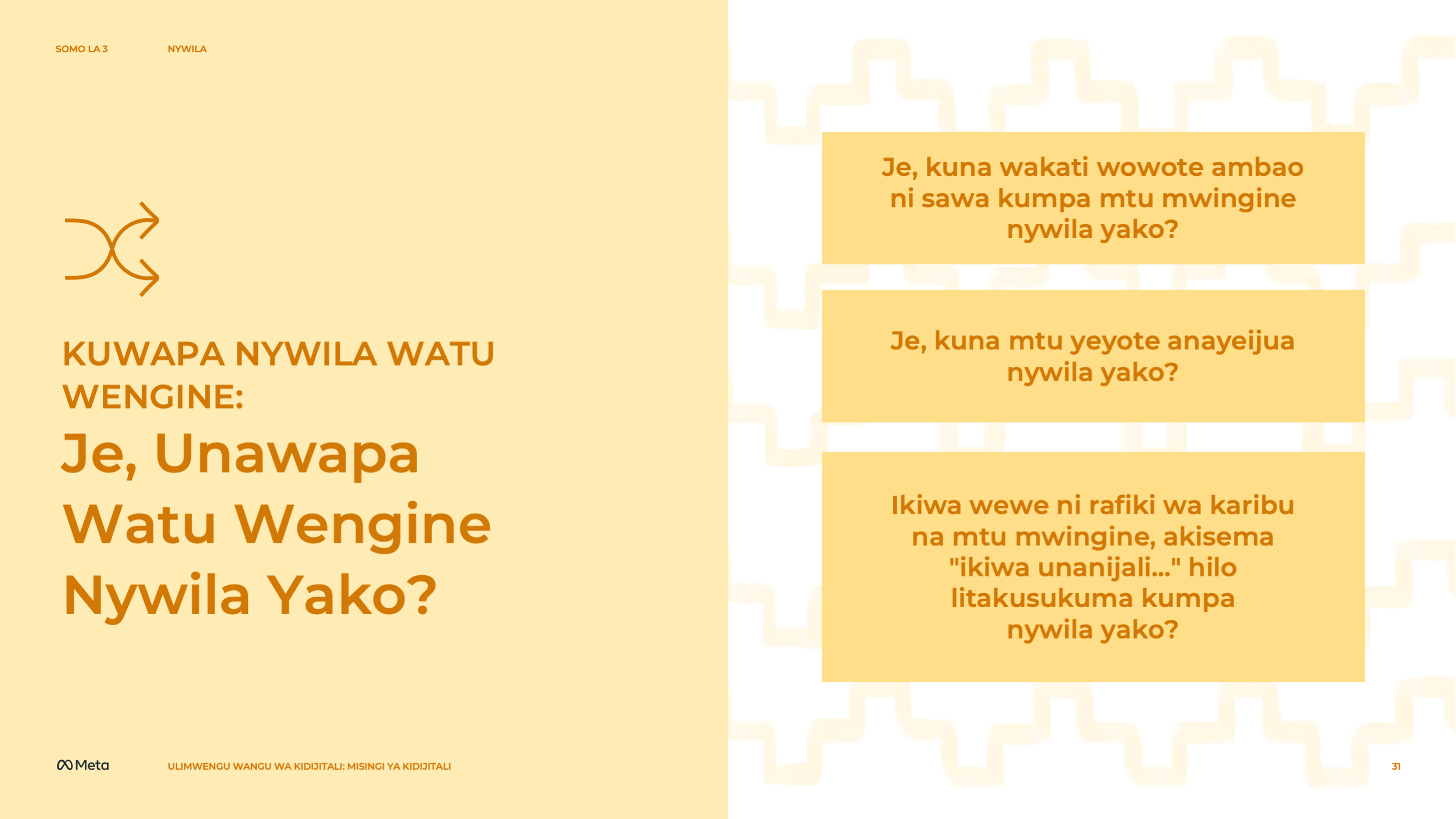 [Speaker Notes: Dondoo kwa Mkufunzi

WAULIZE WANAFUNZI WAKO
Je, kuna wakati wowote ambao ni sawa kuwapa wengine nywila yako? Lini? Kwa nini? Baadhi ya mifano ni kama wakati ambapo wazazi wao huenda wakataka nywila za simu zao za mkononi au wakati wanatumia nywila moja ili kujiunga kwenye Wi-Fi nyumbani au kwenye huduma kama vile ya Netflix.
Je, kuna mtu yeyote unayempa nywila yako? Kama ndivyo, ni nani/kwa nini?
Ikiwa wewe ni rafiki wa karibu na mtu mwingine, akisema "ikiwa unanijali..." hilo litakusukuma kumpa nywila yako? Kwa nini au kwa nini siyo?

DONDOO KWA MWALIMU
Mfano huu unakusudia kuwaonesha wanafunzi tovuti zinazotumika sana ambazo watu huenda wakadhani kuwa ni sawa kuwapa wengine nywila za tovuti hizo. Mifano ya nywila inaweza kuwa ya kawaida ili iendane na nywila zinazotumika sana katika eneo unalofundisha. Kwa mfano:
Kenya: Showmax, Viusasa
Zambia: DSTV

WAAMBIE WANAFUNZI WAKO
Unaweza kuchagua kumpa mtu unayemjali nywila yako, lakini kumjali hakumaanishi kwamba ana haki ya kupata namna ya kuingia kwenye akaunti zako za mtandaoni.
Fikiria kwa makini kuhusu uhusiano wako na mtu huyo kabla ya kumpa nywila, ikiwemo namna uhusiano huo unavyoweza kubadilika baada ya muda. Kwa mfano, kumpa mzazi/mlezi nywila yako ni uamuzi tofauti sana na kumpa rafiki yako mkubwa.

WAULIZE WANAFUNZI WAKO
Ni nini kinachoweza kutokea ukiwapa watu wengine nywila yako? Baadhi ya mifano ni kama mtu anaweza kudukua akaunti zako za benki, kuiga utambulisho wako mtandaoni au kugundua baadhi ya siri zako.
Ikiwa unatumia nywila la akaunti fulani na mtu mwingine, je, utaitumia akaunti hiyo kwa njia tofauti?
Je, kuna mambo ambayo usingependa kutazama katika Facrebook au kuandika katika ujumbe wa WhatsApp ikiwa mtu mwingine anaweza kuona ulichokuwa unafanya?


MAZUNGUMZO YA DARASANI
Wanafunzi wanapaswa kufikiria kuhusu mwenendo wao wenyewe wanapotumia akaunti moja pamoja na watu wengine. Wanapaswa kufahamu kwamba shughuli zao katika mtandao zinaweza kuonwa na watumiaji wengine wa akaunti hiyo.

WAULIZE WANAFUNZI WAKO
Ikiwa akaunti yako inawakilisha taswira yako, kama vile wasifu wa mtandao wa kijamii, je, ni sawa kuwaruhusu watu wengine kutumia akaunti yako?

MAZUNGUMZO YA DARASANI
Jadili uwezekano wa mtu mwingine kujifanya ni wewe na kutuma ujumbe kwa marafiki zako.

WAULIZE WANAFUNZI WAKO
Je, unaruhusu vifaa vyovyote unavyotumia vihifadhi nywila yako? Kwa nini au kwa nini siyo? Je, hiyo inamaanisha kwamba ni salama kuhifadhi nywila yako katika simu au kompyuta yako binafsi? Ni kipi kitatokea ikiwa utaruhusu rafiki yako ataazima simu au kompyuta yako?
Je, kuna vifaa vyovyote unavyotumia pamoja na watu wengine, kama vile familia au marafiki? Mnatumia akaunti fulani kwa pamoja katika kifaa hicho au kila mtu ana akaunti yake?
Unatumia vifaa vya "umma", kama vile kile kilicho katika maktaba, shuleni au mahali pengine? Katika kifaa hicho, unafanya mambo sawa na yale ambayo huenda ungefanya katika kifaa kingine?

MAZUNGUMZO YA DARASANI
Wapange wanafunzi katika makundi ya watu wawili.

WAAMBIE WANAFUNZI WAKO
Katika makundi yenu, jadili iwapo mmewahi kuingia kwenye kompyuta katika shule, maktaba au katika mazingira mengine ya kijamii kisha mkaona kwamba mtu mwingine alikuwa bado hajaondoka katika akaunti yake ya mtandao wa kijamii au barua pepe. Waulize kama wangefikiria kuangalia ndani ya akaunti hiyo au kufanya kitu kingine.

MAZUNGUMZO YA DARASANI
Wape wanafunzi dakika tano za kujadiliana, kisha uwaombe wazungumzie waliyojadili. Shiriki mjadala kwenye kundi hilo kuhusu matumizi hayo yasiyo na ruhusa.]
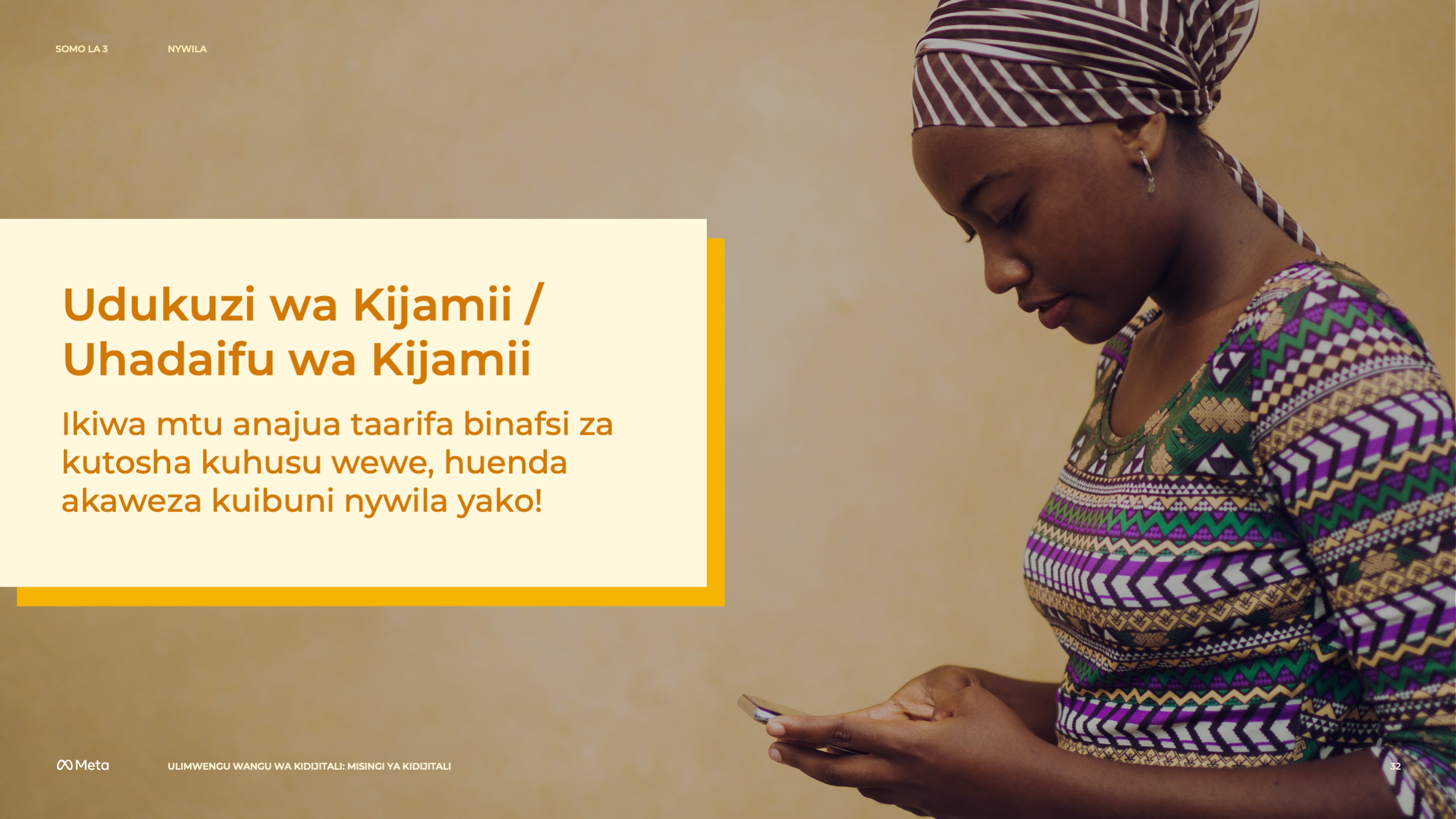 [Speaker Notes: Dondoo kwa Mkufunzi

Uingiaji wa kwenye Akaunti Bila Ruhusa

Sehemu ya 1

Tafadhali kumbuka: Sehemu ya maelezo ya zoezi hili yamezungumziwa katika “Zoezi #1: Maelezo ya Msingi Kuhusu Nywila.” Tunakuachia ufanye uamuzi mwenyewe kuhusu kama ungependa kupitia maelezo haya tena au utayaruka.

WAAMBIE WANAFUNZI WAKO
Inawezekana kwa wengine kuingia katika akaunti yako, bila hata ya kuijua nywila yako au kuweza kuibuni kwa bahati. Ikiwa mtu anajua taarifa binafsi za kutosha kuhusu wewe, anaweza kuibuni nywila yako akitumia taarifa hizo, au anaweza kumfanya mtu aliye katika kampuni fulani ampe taarifa zako. Kwa kuwa hatumii teknolojia ili kuingia katika akaunti zako, aina hii ya kuingia katika akaunti inaitwa udukuzi wa kijamii au uhadaifu wa kijamii.

WAULIZE WANAFUNZI WAKO
Inua mkono wako kama umewahi kusahau nywila yako kwenye tovuti fulani. Je, nini kinatokea unapobofya "nimesahau nywila yangu?" Baadhi ya mifano ni kama vile: Kwa kawaida tovuti huomba majibu ya maswali ya usalama au itajaribu kuwasiliana nawe kupitia namba ya simu au barua pepe.
Je, ni yapi baadhi ya maswali ya usalama ambayo tovuti huomba? Eleza jinsi baadhi ya maswali haya ambayo marafiki au watu unaowafahamu wanaweza kujibu au kubuni, kama mlo wanaopenda zaidi, mahali walipozaliwa, jina la ukoo la mama zao, jina la mwalimu wa Shule ya Msingi au Sekondari wanayempenda zaidi, majina ya marafiki zao wakubwa zaidi, au timu ya michezo wanayopenda zaidi.
Ni nani mwingine ambaye huenda anafahamu taarifa za aina hii kuhusu wewe?
Tovuti huwasiliana nawe vipi wakati unapokuwa umesahau nywila? Ni nani mwingine ambaye huenda akayapata mawasiliano yako?
Mtu usiyemfahamu anawezaje kuzijua taarifa binafsi zinazohusiana na majibu yako ya maswali ya usalama? Baadhi ya mifano ni kama machapisho katika mitandao ya kijamii, kutafuta taarifa za umma mtandaoni, kubuni mara nyingi, kuwasiliana na marafiki zako n.k.
Je, kuna mifano gani ya machapisho katika mitandao ya kijamii yenye taarifa binafsi? Kwa mfano, picha iliyo na maelezo ya eneo ulipopigiwa picha hiyo.
Unawezaje kutumia Google kujua zaidi kuhusu mtu fulani na kuidukua nywila yake? Baadhi ya mifano ni kama vile: Ikiwa injini ya utafutaji itakuonesha akaunti ya mtandao wa kijamii ya mtu fulani pamoja na maelezo yake yote binafsi kama vile tarehe ya kuzaliwa, jina la rafiki yake mkubwa, majina ya shule zote ambazo alisomea na chapisho kuhusu mwalimu anayempenda zaidi au gazeti la mtandaoni linapochapisha picha ya mtu akishinda tuzo kwa ajili ya shule yao huku mwalimu wake akisimama kando yake katika picha hiyo. Unaweza kufahamu jina la mwalimu ambaye mtu fulani anapenda zaidi pamoja na maelezo zaidi kwa kufanya utafutaji rahisi tu katika mtandao.

Sehemu ya 2

WAAMBIE WANAFUNZI WAKO
Kuchapisha taarifa zilizo na majibu ya maswali yako ya usalama kunaweza kukuhatarisha sana. Hakikisha kwamba unachagua maswali ambayo wewe tu ndiye unayejua majibu yake.

Pia unaweza kubuni majibu ya maswali ya usalama, ilmradi tu utayahifadhi katika mfumo wa usimamizi wa nywila au ni majibu yaliyo rahisi kukumbuka. Tovuti zinaweza kuwasiliana na watumiaji kupitia namba ya simu au barua pepe inayohusishwa na akaunti ya mtumiaji. Iwapo mtumiaji ataisahau nywila yake, mara nyingi tovuti hutoa nywila ya muda mfupi au kiunganishi ambacho mtumiaji anaweza kutumia ili kuweka nywila mpya.

WAULIZE WANAFUNZI WAKO
Je, hii ni njia salama ya kuhakikisha kwamba mtu anayeomba nywila mpya ndiye mtumiaji halisi?
Vipi ikiwa unatumia anwani hiyo ya barua pepe inayohusishwa na akaunti hiyo pamoja na mtu mwingine? Baadhi ya mifano ni kama vile: Njia ya kutumia kiunganishi cha kuweka nywila mpya huwa salama mara nyingi, lakini ukiwa unatumia akaunti au nywila kwa pamoja na mtu mwingine, kutumia njia hii kutakuhatarisha.

WAAMBIE WANAFUNZI WAKO
Udukuzi wa kijamii unaweza kufanikishwa kwa kuwasiliana nawe moja kwa moja na kujaribu kukuhadaa utoe taarifa zako. Wakati mwingine, watu watakutumia barua pepe huku wakijifanya mtu mwingine (kama rafiki, mtu wa familia yako au mhudumu wa benki) na kukuomba umpe taarifa muhimu (kama vile tarehe yako ya kuzaliwa) ili kuthibitisha utambulisho wako. 

Udukuzi huu pia unaweza kutumia ujanja zaidi, kama mtu akidukua akaunti ya mtandao wa kijamii ya rafiki yako kisha akutumie ujumbe (pengine pamoja na watu wengine) akikuuliza tarehe yako ya kuzaliwa au pahali ulipolelewa. Ukipokea ujumbe kutoka kwa rafiki yako unaodhani sio wa kawaida, kwanza ni vyema uwasiliane na rafiki yako (bila kutumia mtandao huo wa kijamii) ili kubaini ikiwa kwa hakika yeye ndiye aliyetuma taarifa hizo.

Udukuzi unaotumia barua pepe au tovuti zinazoonekana kuwa halisi unaweza kusababisha wizi wa utambulisho. Kwa mfano, mwizi wa utambulisho anaweza kufungua kadi za mikopo akitumia jina lako na kuzitumia, jambo ambalo linaweza kufanya iwe vigumu kwako kupata kadi ya mikopo baadaye maishani mwako. Udukuzi unaotumia barua pepe au tovuti inayoonekana kuwa halisi ili kupata taarifa unaweza kuruhusu mwizi akuige na apate taarifa zaidi, kumruhusu aangalie barua pepe zako, kutumia marafiki zako ujumbe huku akijifanya ni wewe au kuiba pesa zako. Mchakato huu pia unaweza kumruhusu mwizi huyo akuzuie kuingia kwenye akaunti yako kwa kutengeneza nywila mpya ambayo huifahamu.]
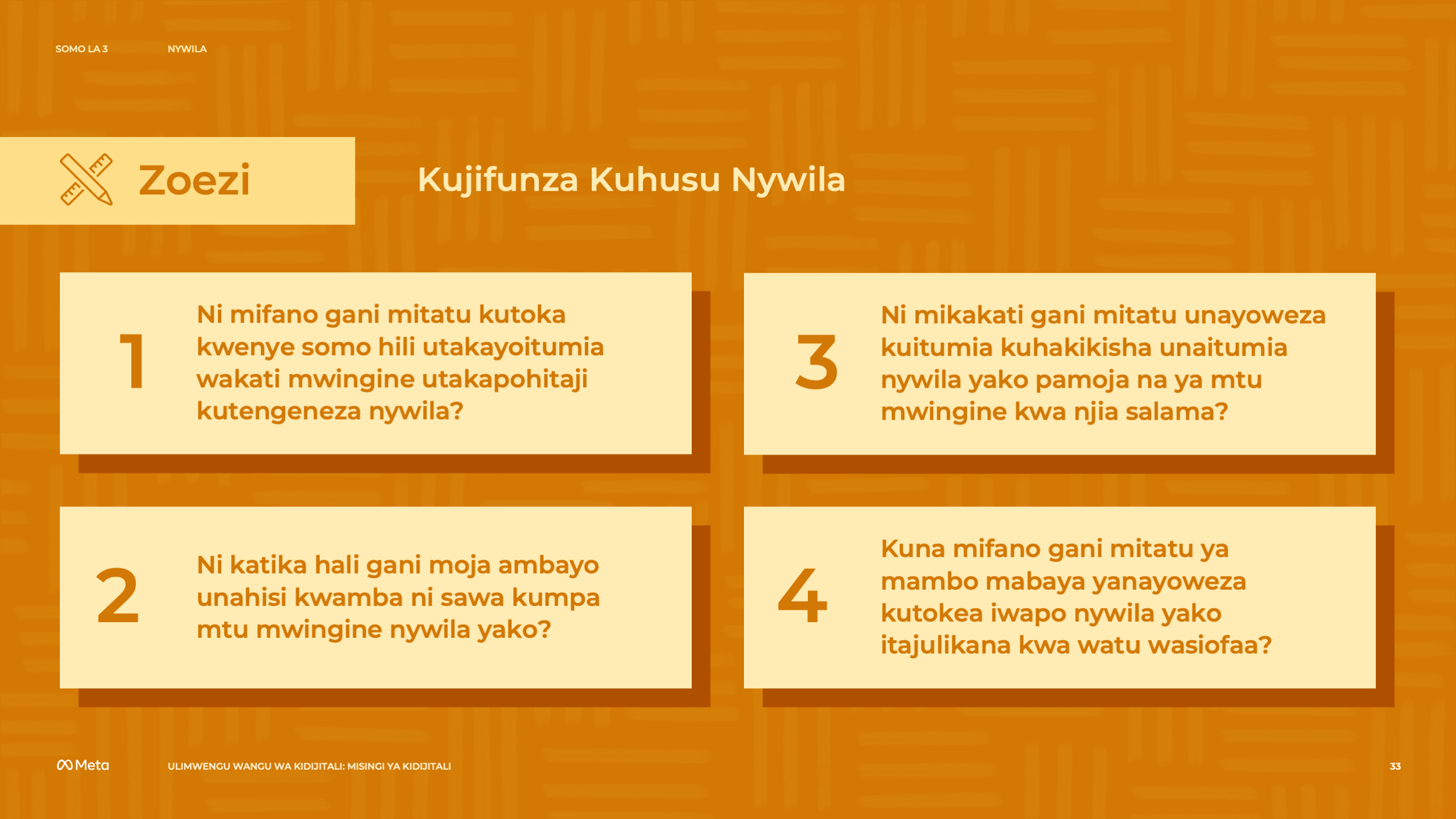 [Speaker Notes: Dondoo kwa Mkufunzi

ZOEZI
Waombe wanafunzi wajibu maswali yafuatayo na waweke majibu yao kwa kutumia maandishi au michoro kwenye kitini cha "Kujifunza Kuhusu Nywila".
Ni mifano gani mitatu kutoka kwenye somo hili utakayoitumia wakati mwingine utakapohitaji kutengeneza nywila?
Ni katika hali gani moja ambayo unahisi kwamba ni sawa kumpa mtu mwingine nywila yako?
Ni mikakati gani mitatu unayoweza kuitumia kuhakikisha unaitumia nywila yako pamoja na ya mtu mwingine katika njia salama?
Kuna mifano gani mitatu ya mambo mabaya yanayoweza kutokea iwapo nywila yako itajulikana kwa watu wasiofaa?]
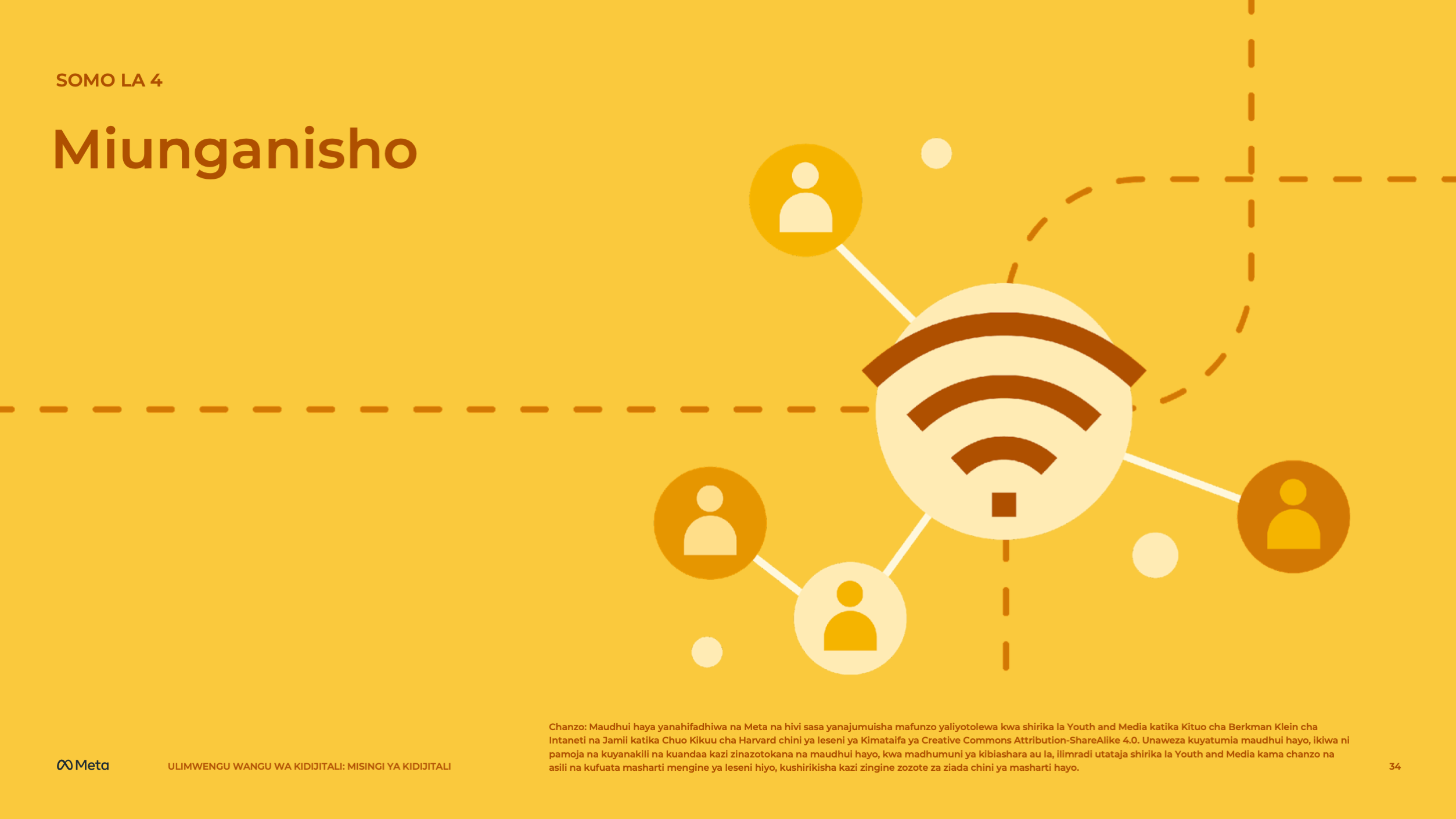 [Speaker Notes: Dondoo kwa Mkufunzi

DONDOO KWA MWALIMU

Somo hili linalenga kuwafundisha wanafunzi kuwa waangalifu kuhusu uunganishwaji wa intaneti usiokuwa salama kama vile Wi-Fi ya Umma. Somo hili linaweza kuendeshwa kwa mujibu wa mazingira ya wanafunzi wako. Kichwa cha somo hili na namna neno Wi-Fi linavyotumika wakati wote somo linaweza kubadilishwa. Kwa mfano: 
Ethiopia: Muunganisho
Kenya: Wi-Fi ya Umma
Nigeria: Wi-Fi Bila Malipo
Zambia: Wi-Fi ya Umma au Sehemu ya huduma za Intaneti 

Ikiwa hakuna Wi-Fi katika eneo unalofundisha, unaweza kuruka somo hili na kwenda katika Somo la 5: Usalama wa Mtandaoni, Wizi Mtandaoni na Jumbe Taka.

LENGO LA SOMO
Wanafunzi watajifunza kuhusu mitandao ya Wi-fi ya umma pamoja na manufaa na hatari zinazohusishwa nayo. Hasa, watajifunza kutambua mitandao isiyolindwa ya Wi-Fi inayopatikana, kuelewa manufaa na hatari za kutumia mitandao isiyolindwa ya Wi-Fi na kufanya maamuzi bora kuhusu wakati wa kujiunganisha na kutumia mitandao isiyolindwa ya Wi-Fi.

MUDA UNAOKADIRIWA
Saa 1 na Dakika 30

MASWALI MUHIMU
Taarifa zako huwa salama kiasi gani unapojiunga na mtandao wa Wi-Fi wa umma? 
Ni kwa vipi unaweka uwiano wa hatari na manufaa ya kutumia mtandao wa Wi-Fi wa umma? 
VIFAA
Kitini cha "Usalama wa muunganisho" 
Kitini cha "Usalama wa muunganisho" - Nakala ya Mkufunzi 

MATAYARISHO
Chapisha kitini kimoja kwa kila mwanafunzi.
Kuna fursa za kubadilisha maudhui yako ili yaendane na mambo ambayo wanafunzi wako wanafahamu na pia muktadha wa eneo lenu. Fursa hizo zimebainishwa kama "Dondoo kwa Mwalimu." Tunapendekeza kwamba ulipitie somo mapema na uandae mifano kabla ya kuanza kwa somo.

HIARI: USTADI WA ISTE DIGCITCOMMIT
TAHADHARI: Ninatambua vyema shughuli zangu za mtandaoni na ninafahamu jinsi ya kuwa salama na jinsi ya kutengeneza mazingira salama kwa ajili ya wengine mtandaoni.]
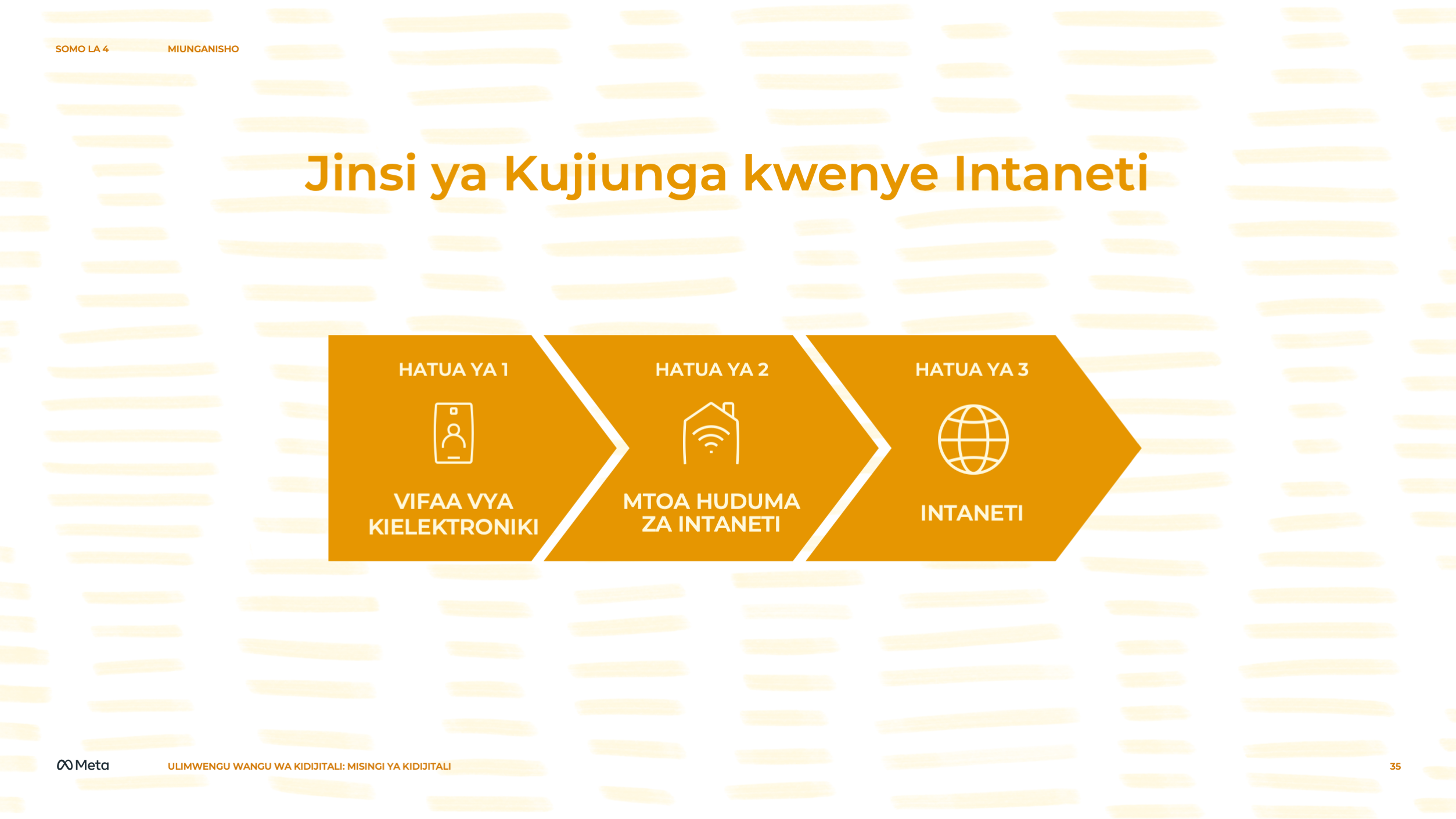 [Speaker Notes: Dondoo kwa Mkufunzi

Wi-Fi ni nini?

Sehemu ya 1

WAULIZE WANAFUNZI WAKO
Ni vifaa gani mnaweza kutumia ili kupata intaneti?
Vifaa hivyo huunganishwa kwenye intaneti kwa njia gani?

WAAMBIE WANAFUNZI WAKO
Wi-Fi ni njia ya kawaida inayotumika kuunganisha vifaa kwenye intaneti. Wi-Fi hutumia mawimbi ya redio kuunganisha vifaa bila kutumia muunganisho halisi au wa nyaya.

Vifaa vya mkononi (simu na vishkwambi) hutumia mtandao wa simu ili kuunganishwa kwenye Intaneti, hasa ikiwa havimo kwenye mtandao wa shule, maktaba au wa nyumbani. Mitandao ya simu ni aina ya mawimbi ya redio yasiyotumia waya ambayo hufika mbali ikilinganishwa na muunganisho wa rauta. Mitandao ya simu hutumia transiva mahususi zinazoitwa minara ya simu ili kuunganisha kifaa chako cha mkononi kwenye intaneti.]
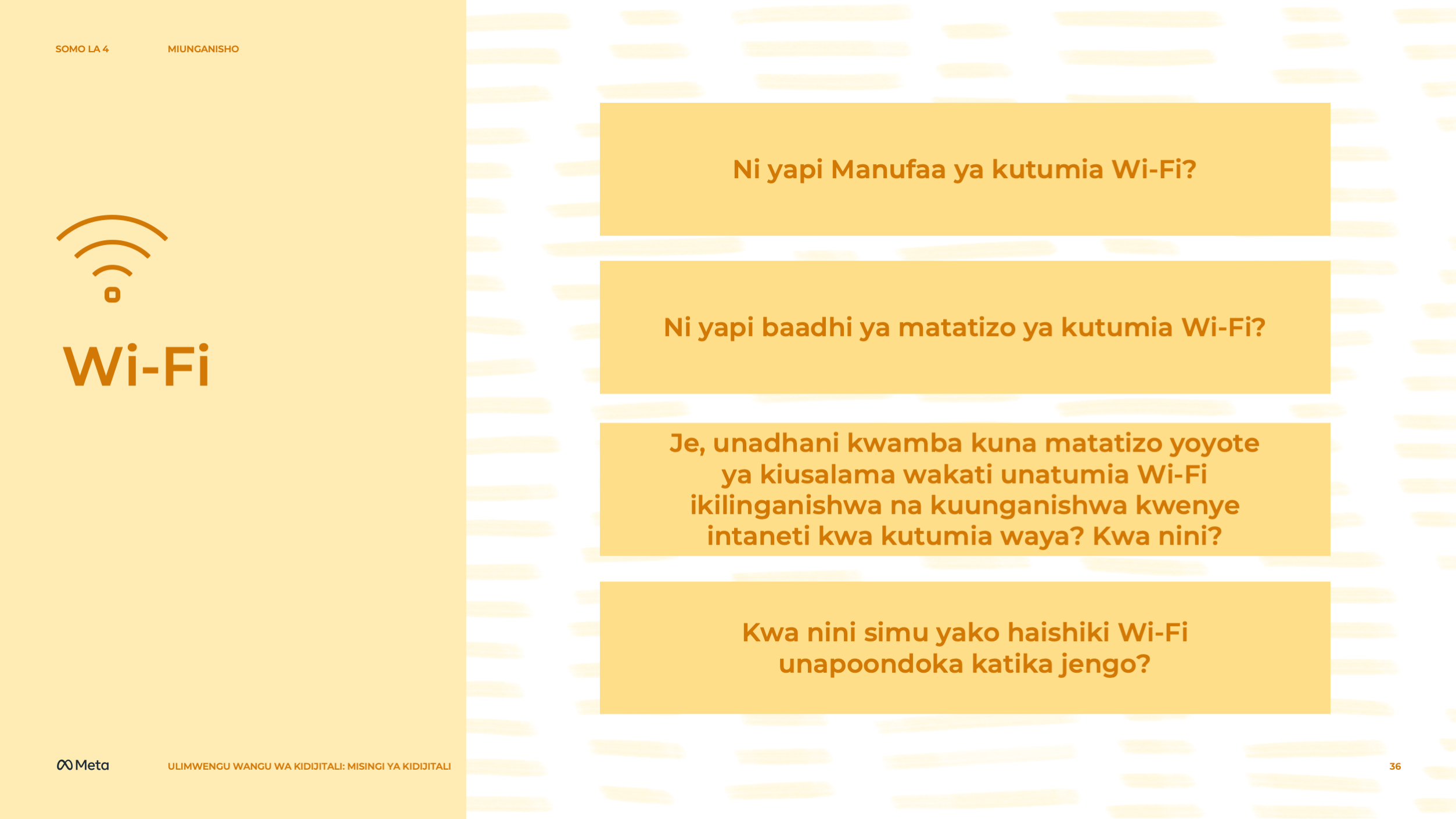 [Speaker Notes: Dondoo kwa Mkufunzi

Sehemu ya 2

WAULIZE WANAFUNZI WAKO
Ni yapi Manufaa ya kutumia Wi-Fi?
Ni zipi baadhi ya changamoto za kutumia Wi-Fi?
Je, unadhani kwamba kuna matatizo yoyote ya kiusalama wakati unatumia Wi-Fi ikilinganishwa na kuunganishwa kwenye intaneti kwa kutumia waya? Kwa nini?
Kwa nini simu yako haishiki Wi-Fi unapoondoka katika jengo?]
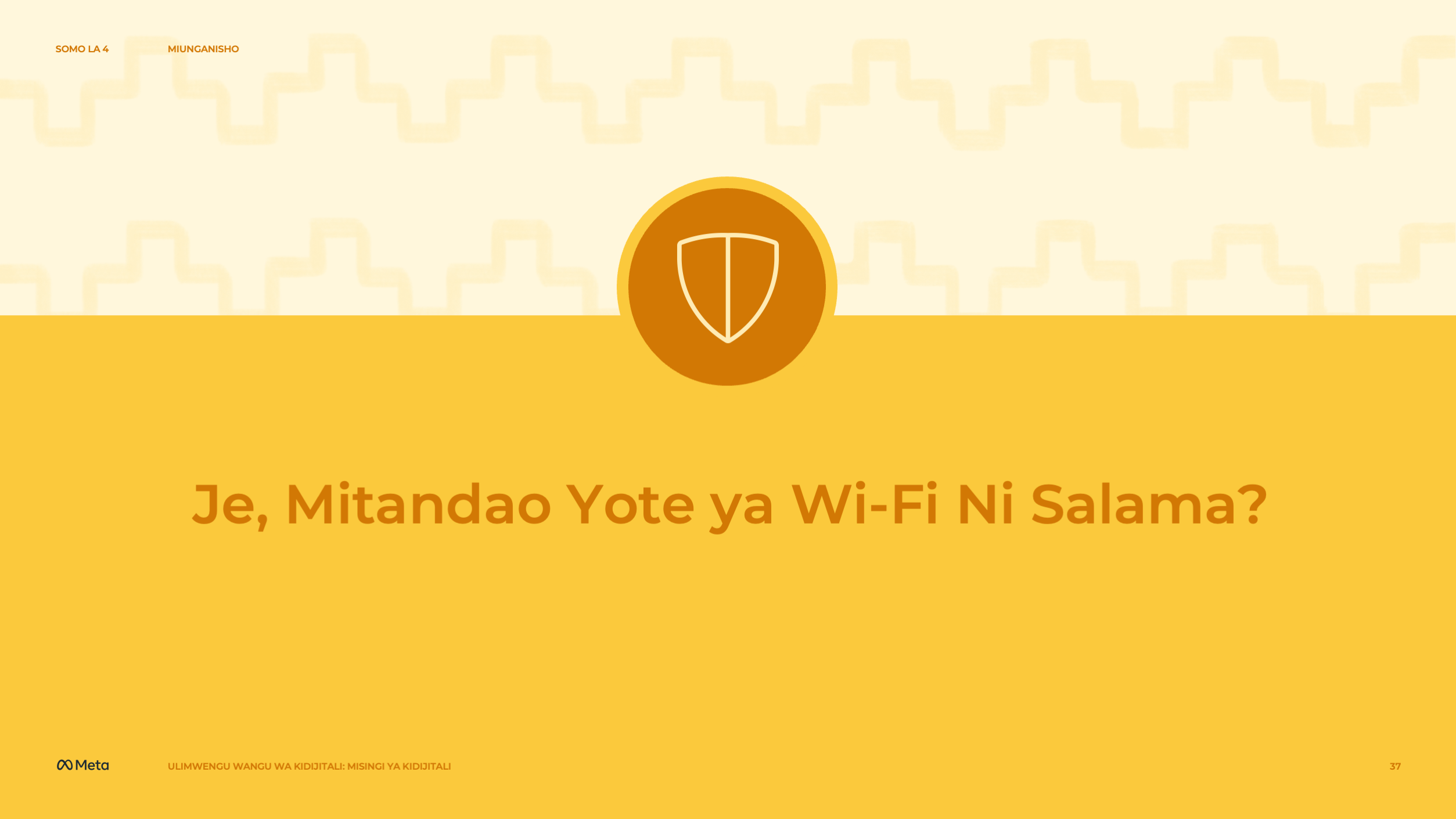 [Speaker Notes: Dondoo kwa Mkufunzi

Kuchagua Mtandao wa Wi-Fi

WAULIZE WANAFUNZI WAKO
Je, mitandao yote ya Wi-Fi ya bure ni salama? Kwa nini/kwa nini siyo?

WAAMBIE WANAFUNZI WAKO
Wakati mwingine, unapewa fursa ya kuchagua ni mtandao gani wa Wi-Fi wa bure ambao ungependa kuutumia. Ni muhimu kukumbuka kwamba kuna hatari kubwa iwapo utajiunga kwenye mtandao usiofaa. Kwa mfano, mitandao ya Wi-Fi ambayo siyo salama ni ile isiyohitaji nywila ili kuingia. Ikiwa unatumia mtandao ambao siyo salama, kuna uwezekano kwamba watu wengine wanaotumia mtandao huo wataweza kuona taarifa zako. Wanaweza kuiba taarifa unazotuma kupitia mtandao huo au kufuatilia mambo unayofanya.

Kwa upande mwingine, mitandao ya Wi-Fi iliyo salama na ya kuaminika ni ile inayohitaji nnywila, usimbaji wa data umewezeshwa na inayokuhakikishia kwamba mtandao unaojiunga nao ndio unaowakilishwa na jina la mtandao huo. Kwa mfano, kuingia katika mtandao unaoiga jina la mtandao wa shule yako kunaweza kusababisha kuvuja kwa taarifa za akaunti yako. Kwa hiyo, mitandao iliyo salama na ya kuaminika ni ile inayokupa ulinzi wa juu zaidi.

Jambo moja linalofaa kuzingatiwa ni mazingira au eneo la mtandao huo wa Wi-Fi. Kwa mfano, ikiwa uko kwenye ukumbi wa sinema kisha uone jina la mtandao wa shule yako kwenye simu yako unapotaka kujiunga na Wi-Fi, unatakiwa kujua kwamba mtandao huo unajaribu kuiga au "kuonekana" kama mtandao wa shule yako ili kukusanya nywila kutoka kwa wanafunzi wasiofahamu.]
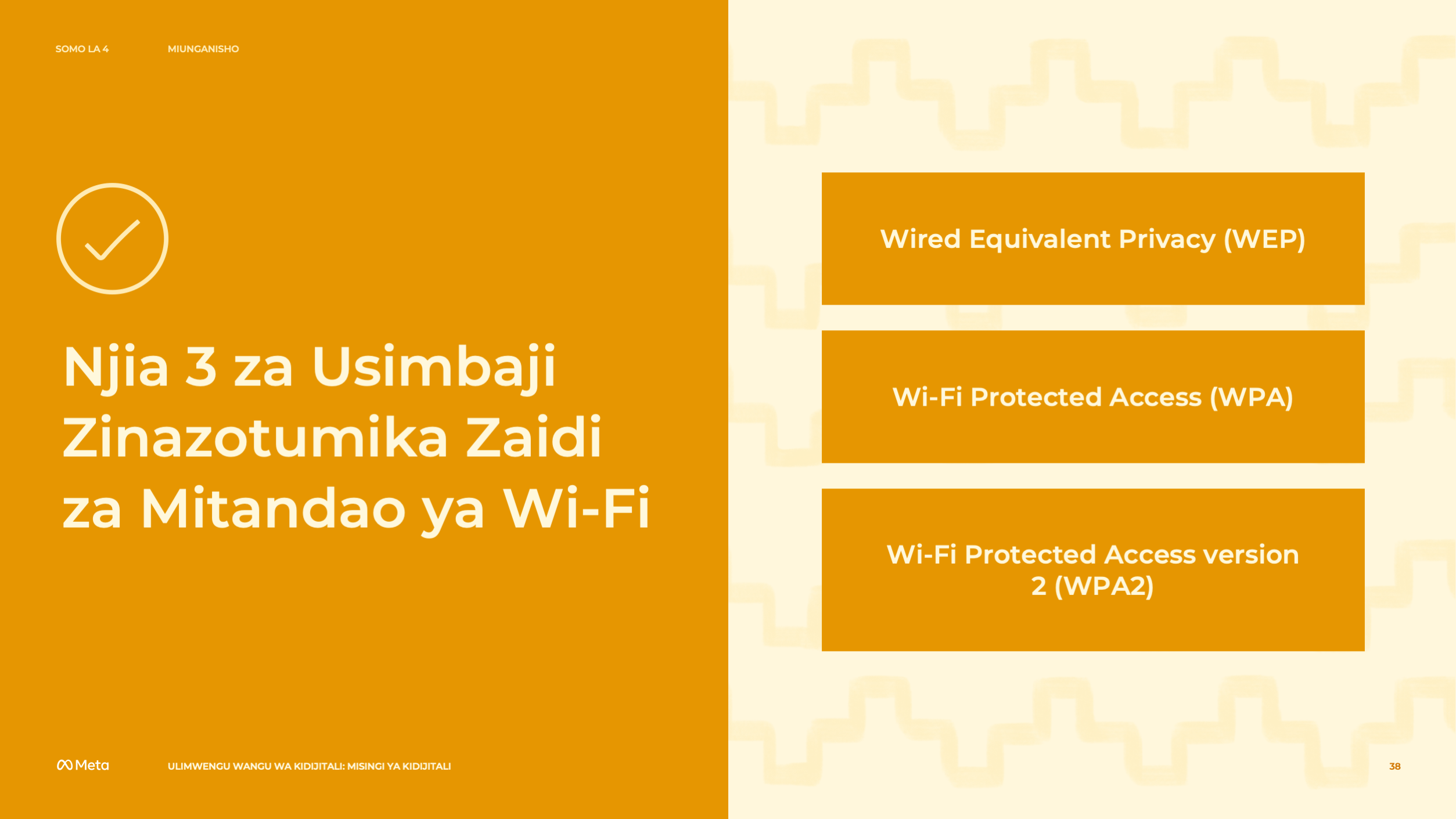 [Speaker Notes: Dondoo kwa Mkufunzi

WAAMBIE WANAFUNZI WAKO
Wakati unapotengeneza nywila ya mtandao wa Wi-Fi, sharti mmiliki wa mtandao huo awashe njia za usimbaji wa rauta. Njia za usimbaji zinazotumika mara nyingi ni Wired Equivalent Privacy (WEP), Wi-Fi Protected Access (WPA), au WPA2. Njia hizi hufanya taarifa zinazotumwa kwa Wi-Fi kwenye mtandao zisimbwe (au "kuvurugwa").]
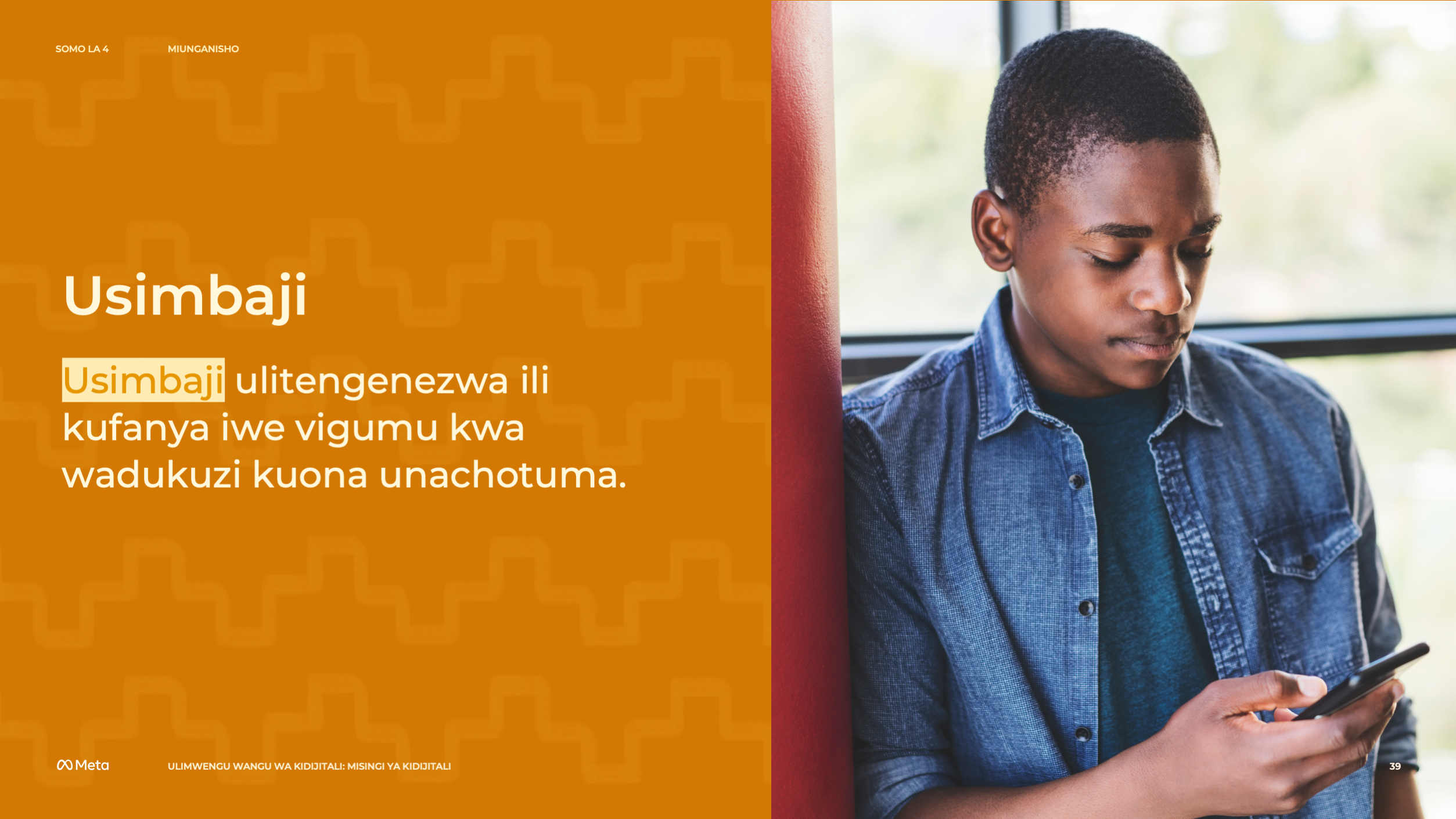 [Speaker Notes: Dondoo za Mzungumzaji

WAAMBIE WANAFUNZI WAKO
Usimbaji ulitengenezwa ili kufanya iwe vigumu kwa wadukuzi kuona unachotuma. Hata hivyo, imeonekana kwamba njia zote hizi (WEP, WPA na WPA2) zinaweza kudukuliwa. Kwa hiyo, ni muhimu pia kuzingatia usalama wa tovuti unapotuma taarifa mtandaoni.]
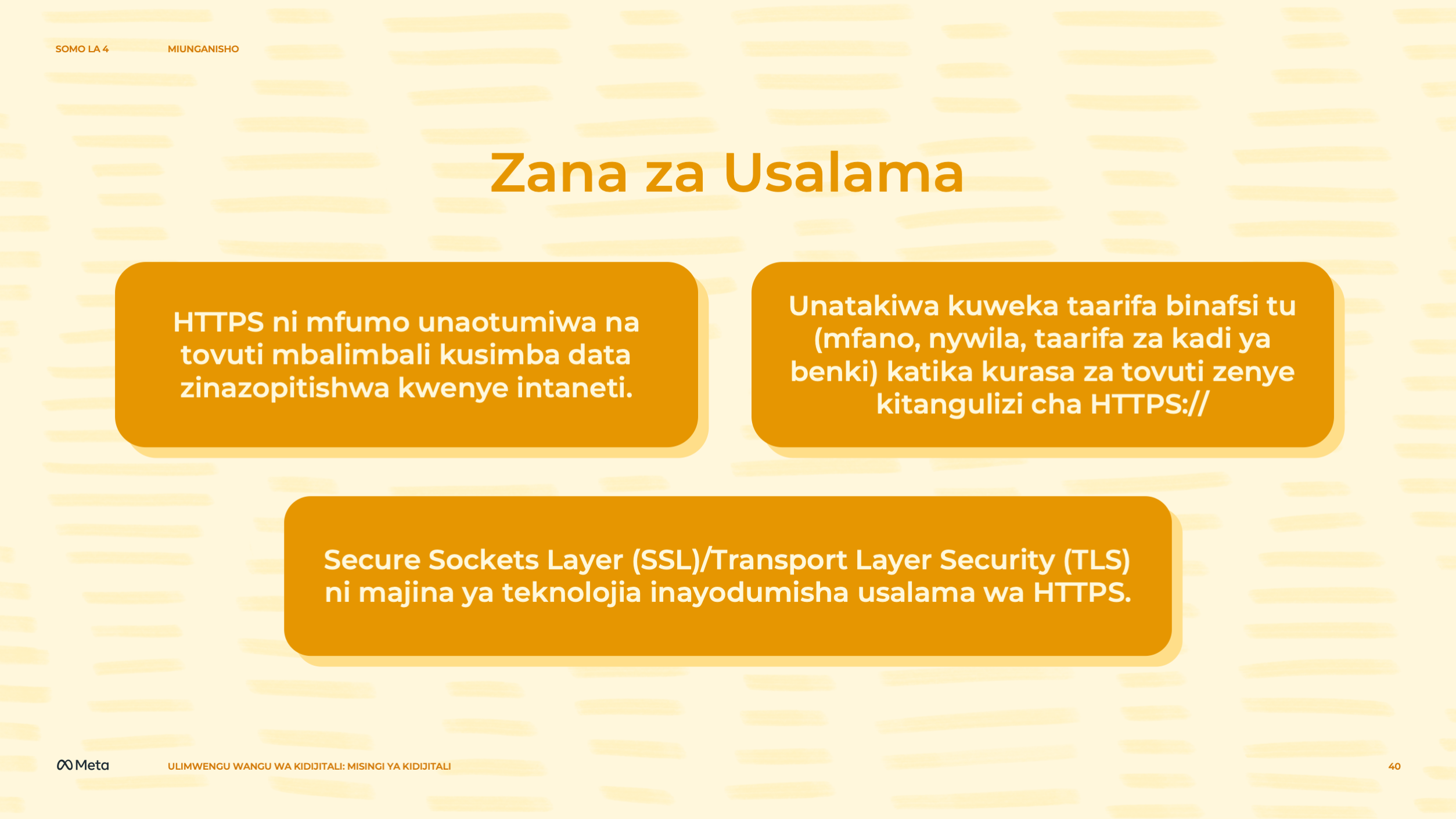 [Speaker Notes: Dondoo za Mkufunzi

WAAMBIE WANAFUNZI WAKO
HTTPS ni mfumo unaotumiwa na tovuti mbalimbali kusimba data zinazopitishwa kwenye intaneti. Kusimba data kunaweza kuzuia mtu yeyote asiyehusika asitazame data zilizo kwenye mtandao wako kwa urahisi. Mfumo huu hutoa usalama wa ziada na unaweza kutumika katika kivinjari chochote kwa kuongeza “https://” kabla ya URL unayotumia (mfano, https://www.mysite.com). Hata hivyo, si tovuti zote zinazoweza kutumia HTTPS.

Unatakiwa kuweka taarifa binafsi tu (mfano; nywila, maelezo ya kadi za ATM, nywila ya akaunti ya benki ya simu) katika kurasa za tovuti zenye kitangulizi cha HTTPS:// Vivinjari vingi vikubwa huwa na viashiria vya usalama vinavyofanana na kufuli kwenye mwanzoni mwa URL ili kuonesha miunganisho ya HTTPS. Cha kusikitisha ni kwamba HTTPS haikuhakikishii usalama wako, kwa kuwa tovuti nyingine zenye nia mbaya pia zinaweza kutumia HTTPS. HTTPS hulinda usalama wa muunganisho, lakini haihakikishi kwamba tovuti haina nia mbaya.

Secure Sockets Layer (SSL)/Transport Layer Security (TLS) ni majina ya teknolojia inayodumisha usalama wa HTTPS. SSL/TLS hutumia funguo za usimbaji za kidijitali, zinazofanya kazi sawa na funguo halisi. Ukimwandikia rafiki yako siri kwenye karatasi, mtu yeyote ambaye ataipata karatasi hiyo huenda ataiona siri yako. Badala yake, chukulia kwamba ulimpa nakala ya ufunguo kwa mkono kisha ukatuma siri zako zikiwa katika visanduku vinavyofanana vilivyofungwa. Ikiwa mtu atapata kisanduku hicho, atapata wakati mgumu akijaribu kuangalia siri yako bila ufunguo huo. Ikiwa mtu atajaribu kubadilisha kisanduku hicho na kingine kinachofanana nacho, utagundua kwamba ufunguo wako hautafanya kazi. SSL/TLS hufanya kazi kwa njia sawa, lakini kwenye tovuti.]
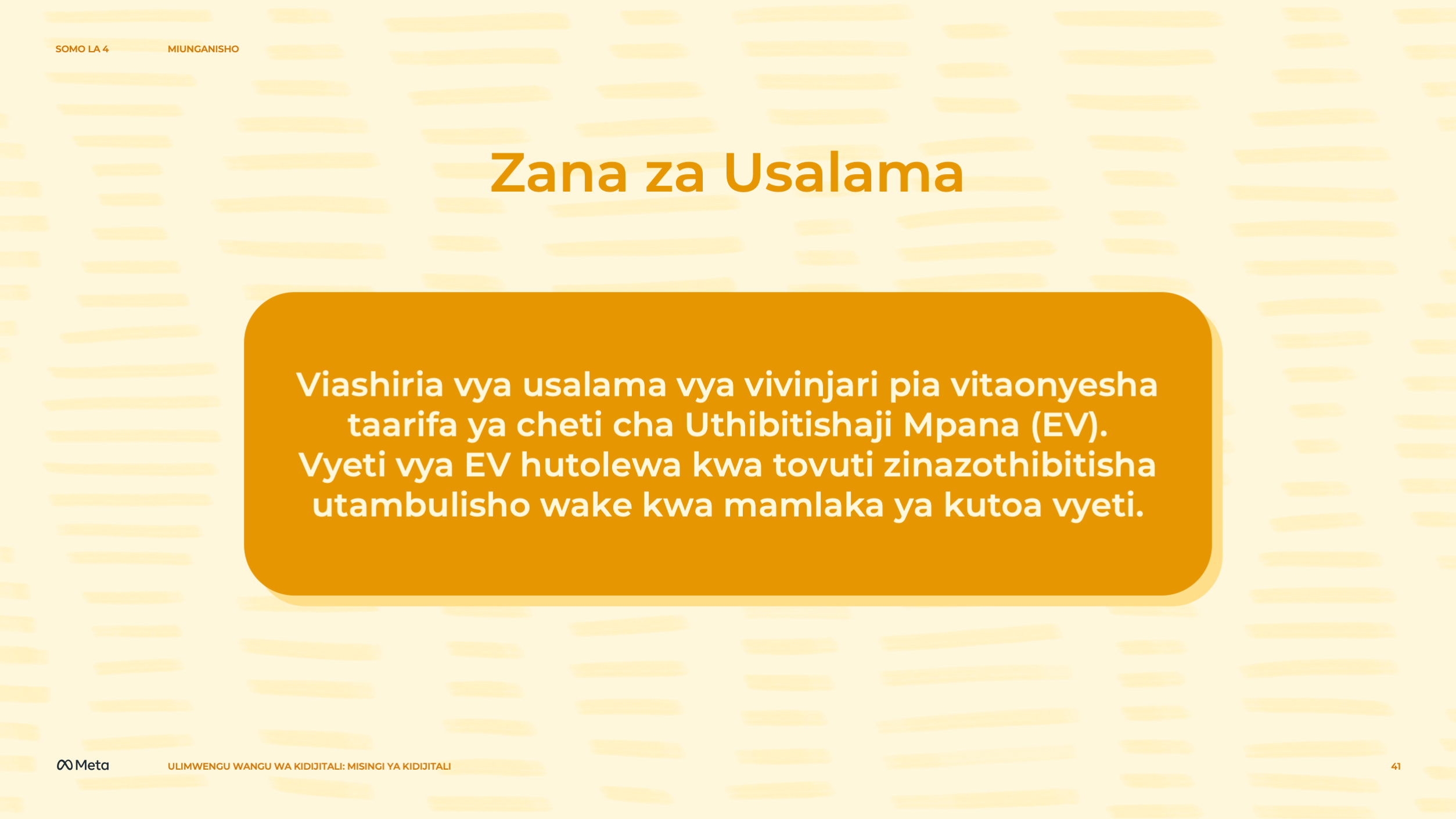 [Speaker Notes: Dondoo kwa Mkufunzi

WAAMBIE WANAFUNZI WAKO

Viashiria vya usalama vya vivinjari pia vitaonesha taarifa ya cheti cha Uthibitishaji Mpana (EV). Vyeti vya EV hutolewa kwa tovuti zinazothibitisha utambulisho wake kwa mamlaka ya kutoa vyeti. Katika vivinjari, wakati mwingine viashiria vya EV huwa jina la tovuti hiyo au shirika lililoisajili, mwanzoni mwa URL. Ikiwa una shaka na maudhui ya tovuti fulani, unaweza kuangalia ikiwa URL iliyo kwenye cheti ni sawa na URL iliyo kwenye kivinjari kwa kubofya “Tazama Cheti.” 

(Huenda ikawa vizuri kuonesha jinsi ya kupata kipengele cha “Tazama Cheti", kwenye skrini ya maonesho. Namna ya kufikia kipengele hiki inategemea na kivinjari unachotumia. Kwa mfano, katika Chrome, chini ya “View,” bofya “Developer” kisha “Developer Tools.” Baada ya “Developer Tools,” bofya kitufe cha “Security”, kisha “View Certificate.”)]
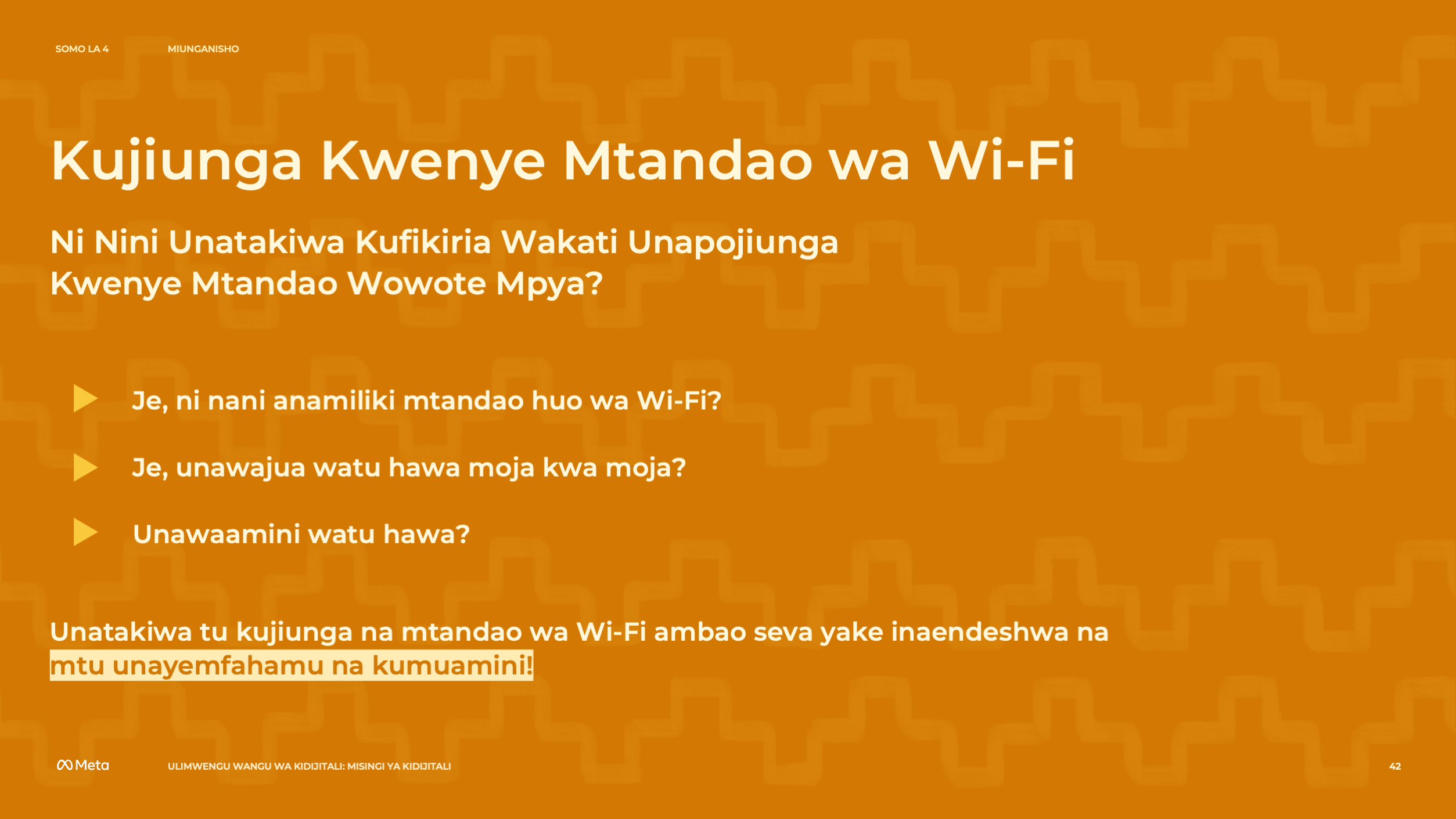 [Speaker Notes: Dondoo kwa Mkufunzi

WAULIZE WANAFUNZI WAKO
Ni nini unatakiwa kufikiria wakati unapojiunga kwenye mtandao wowote mpya? 
Majibu ambayo huenda yatatolewa ni kama eneo au mmiliki wa mtandao, upatikanaji (au nani mwingine ambaye ameunganishwa kwenye mtandao huo), na shughuli (au unachofanya katika mtandao huo).
Je, kuna mtu yeyote aliye na Wi-Fi au intaneti nyumbani?
Kwa wale waliosema ndiyo, ni nani anayemiliki mtandao huo wa Wi-Fi nyumbani? Shuleni? Katika sehemu ya huduma za intaneti? Kwenye supamaketi/duka kubwa?
Wazazi/walezi wako ndio wanaomiliki mtandao wa Wi-Fi wa nyumbani kwenu, wasimamizi na/au mwalimu mkuu anamiliki mtandao wa shule na mmiliki wa sehemu ya huduma za intaneti au supamaketi/duka kubwa anamiliki mtandao ulio katika duka hilo.
Je, unawajua watu hawa moja kwa moja?
Unawaamini watu hawa?
Washirikishe wanafunzi katika mjadala kuhusu namna wanavyoweza kuwaamini watu hawa kwa namna tofauti.

WAAMBIE WANAFUNZI WAKO
Unapaswa kumfahamu na kumwamini mtu anayeendesha seva ya mtandao huo wa Wi-Fi. Wakati mwingine unaweza kumjua anayemiliki mtandao kwa kutumia SSID ya mtandao huo. Kitambulishi cha Seti ya Huduma (SSID) ndilo jina la mtandao wa Wi-Fi unaloona unapojaribu kujiunga na mtandao huo. SSID mara nyingi hutumika kuonyesha mmiliki wa mtandao na maelezo mengine kuhusu mtandao huo. Lakini unatakiwa uwe makini, kwa kuwa karibu kila mtu (anayefahamu kufanya hivyo) anaweza kutengeneza SSID. Kwa mfano, mtu anaweza kutengeneza SSID ambayo inafanana na ile unayotumia shuleni. Huu ni mfano wa uigaji wa mtandao unaofahamika na wa kuaminika ili kujaribu kukusanya majina ya watumiaji na nywila.

Kumfahamu anayeendesha seva ya mtandao kunaweza kukusaidia kujua kama mtandao ni salama. Ikiwa mtandao ni wa mtu au shirika unaloamini, basi huenda utahisi sio tatizo kujiunga nao. Hata hivyo, kama ni mtandao usioufahamu, hautakiwi kujiunga nao kwa kuwa hujui mmiliki wa rauta ambayo unajiunganisha nayo.

Kwa kuwa data na mawimbi yote katika mtandao hupitia kwenye rauta, mmiliki wa mtandao anaweza kuwa anafuatilia au kurekodi data unazopokea au kutuma mtandaoni.
Unapojiunga kwenye Wi-Fi, kifaa chako kinaunganishwa na mtandao wa vifaa vilivyo katika eneo lako, kisha mtandao huo unaunganishwa na intaneti. Kwa kuwa kifaa chako kinabadilishana taarifa na mtandao huu, ni muhimu kwamba uwe na imani na vifaa vingine ambavyo umeunganishwa navyo — ambavyo ni vifaa vyote vilivyo katika mtandao huo. Ni sawa na kugawa watu katika makundi yanayoshindania pesa, unatakiwa kuhakikisha kuwa unaamini kwamba kila mtu aliye katika timu yako atafanya bidii na kuhakikisha kuwa hatatoroka na pesa zako mtakaposhinda.

Kutumia nywila kwenye mtandao kunaweza kudhibiti watu wanaoweza kujiunga nao. Hii inamaanisha kwamba utafahamu vizuri kuhusu ni nani aliye katika mtandao huo — iwe ni jamaa, marafiki au wateja wengine kwenye sehemu ya huduma za intaneti au supamaketi/duka kubwa — ikilinganishwa na wakati mtandao huo unapokuwa hauna ulinzi wowote.

Kama utaamua kujiunga na mtandao unaoonekana kuwa wa kutiliwa shaka au la, uamuzi huo utalingana na viwango vya hatari katika usalama wa mtandao unavyoweza kuruhusu. Unafaa kufikiria kuhusu, "Ninafaa kukadiria vipi uwezekano wa kudukuliwa kwa akaunti yangu kinyume na urahisi wa kujiunga na mtandao unaopatikana?"

DONDOO KWA MWALIMU
Katika hali zingine, huenda kukawa na Wi-Fi ya umma inayopatikana katika maeneo mengine ya umma. Tafadhali badilisha mifano hii ili iendane na mazingira ya wanafunzi wako unapoendesha somo hili. Lengo la mfano huu ni kuwafanya wanafunzi kufikiria kwa makini kuhusu vipi na maeneo gani wanapojiunga kwenye intaneti.]
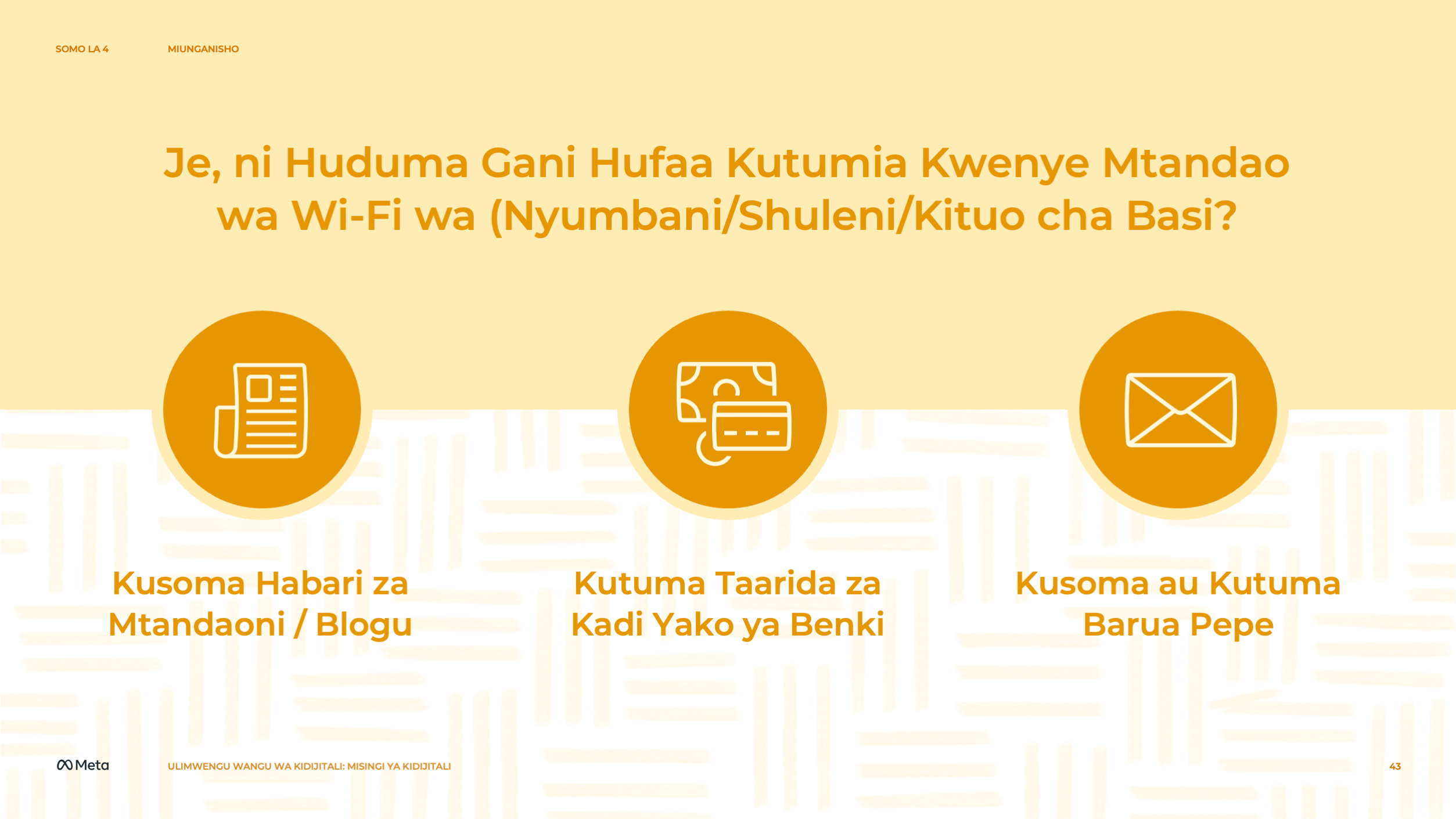 [Speaker Notes: Dondoo kwa Mkufunzi

WAULIZE WANAFUNZI WAKO
Je, unafaa kusoma habari za mtandaoni/blogu ukitumia mtandao wako wa Wi-Fi wa nyumbani? Shuleni? Katika sehemu ya huduma za intaneti? Kwenye supamaketi/duka kubwa?
Eleza kwamba maudhui yaliyo katika ukurasa wa tovuti kwa kawaida hayachukuliwi kama taarifa nyeti. Unaweza kusoma/kutazama maudhui ya aina hii ukitumia mtandao wowote.
Je, unafaa kutuma namba ya kadi ya ATM au nywila ya akaunti ya benki ya simu ukitumia mtandao wa Wi-Fi wa nyumbani kwako? Shuleni? Katika sehemu ya huduma za intaneti? Kwenye supamaketi/duka kubwa?
Endesha mjadala kuhusu kwa nini ni salama zaidi kufanya hivyo ukitumia Wi-Fi ya nyumbani wala sio Wi-Fi ya sehemu ya huduma za intaneti au ya supamaketi/duka kubwa. Pia, jadili kuhusu vipi, ingawa mtandao wa shuleni unaweza kuwa wa kuaminika, huenda sio vyema kujihatarisha kwa kuutumia kutuma taarifa hizi kwa kuwa ni nyeti sana.
Je, unafaa kutazama kisanduku chako binafsi cha barua pepe ukitumia Wi-Fi ya nyumbani kwako? Shuleni? Katika sehemu ya huduma za intaneti? Kwenye supamaketi/duka kubwa?
Jadili kuhusu vipi huenda ikawa ndiyo salama zaidi kufanya hivyo ukitumia mtandao wa nyumbani, ikitegemea maudhui ya akaunti hiyo ya barua pepe. Kwa mfano, watu wengine wana akaunti nyingi za barua pepe wanazotumia kwa sababu tofauti (mfano, barua pepe za kazi katika akaunti moja na barua pepe za marafiki na jamaa katika akaunti nyingine).

WAAMBIE WANAFUNZI WAKO
Taarifa nyeti, ikiwa ni pamoja na nywila na taarifa za benki, zinafaa kutumwa/kutazamwa kupitia mtandao binafsi na ulio salama, katika tovuti zinazotumia SSL/TLS, badala ya kutumia mtandao wa umma unaotumiwa na watu wengi. Taarifa hizi binafsi zitakuwa hatarini ikiwa utaziwasilisha au kuzipata ukitumia mtandao unaotumiwa na watu wengi ulio na watu usiofahamu au kuwaamini.

Huenda isiwe wazi kwa namna gani taarifa ni nyeti au siyo nyeti kwa sababu siri ni uamuzi wa mtu binafsi ambao sharti ajifanyie mwenyewe. Ni muhimu kuzingatia kila hali kwa upekee ili kujua iwapo unafaa kujiunga na mtandao huo. Jiulize ikiwa unamwamini mmiliki wa mtandao huo, watu wengine waliojiunga nao, ni shughuli gani unayofanya mtandaoni na ni taarifa gani unazosambaza kabla ya kuamua kujiunga na mtandao huo au la.]
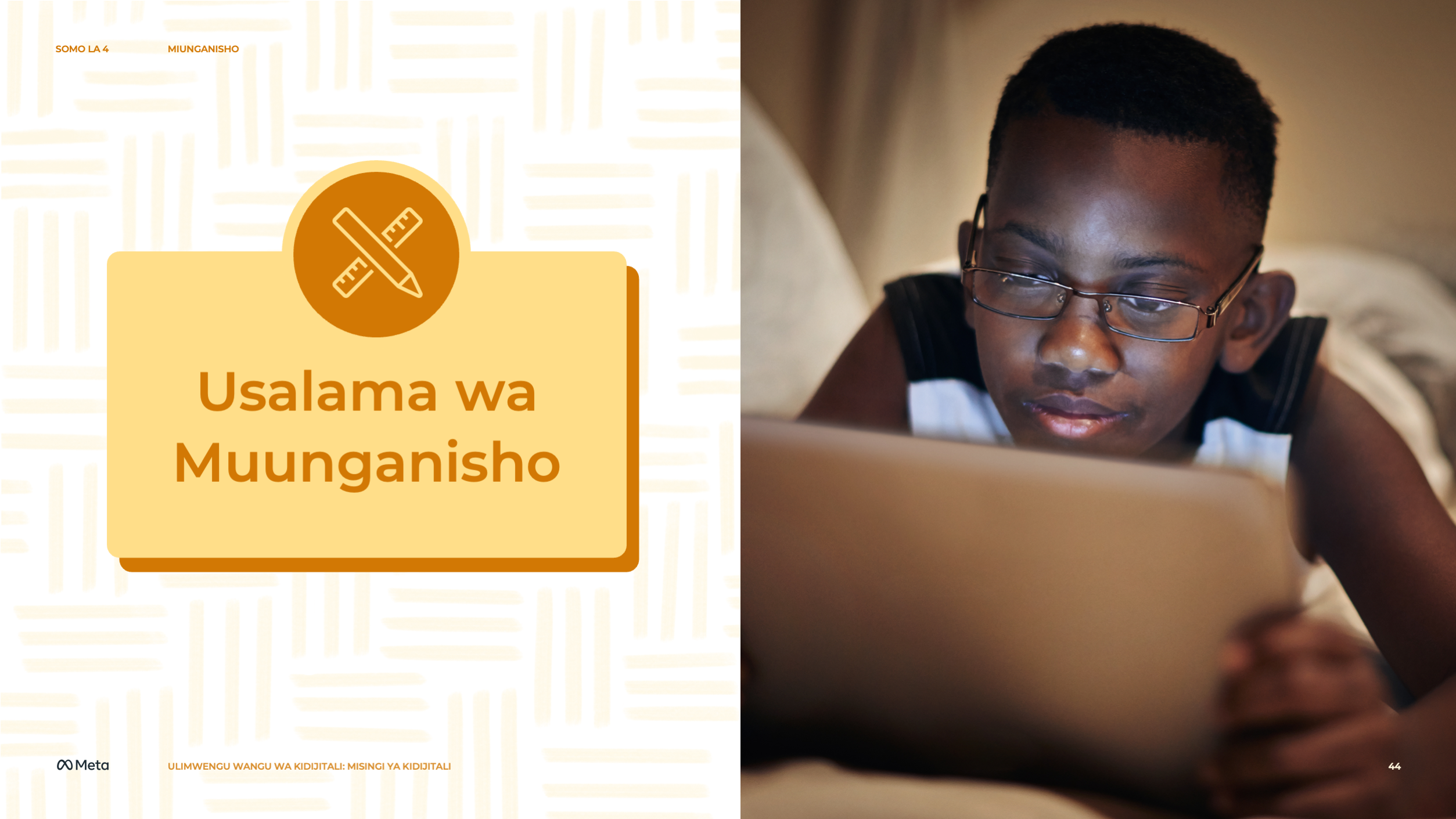 [Speaker Notes: Dondoo kwa Mkufunzi

Mitandao Iliyosalama na Isiyosalama

Sehemu ya 1
Tafadhali kumbuka: Sehemu ya maudhui ya shughuli hii yamezungumziwa katika “Shughuli ya 2: Kuchagua Mtandao wa Wi-Fi.” Tunakuachia ufanye uamuzi mwenyewe kuhusu kama ungependa kupitia maelezo haya tena au utayaruka.

WAAMBIE WANAFUNZI WAKO
Kama ilivyotajwa hapo kabla, mitandao ya Wi-Fi ambayo si salama ni ile isiyohitaji nywila ili kuingia. Kutumia mitandao isiyo salama kuna hatarisha taarifa/data unazotuma na kupokea kupitia mtandao.

Mitandao ya Wi-Fi iliyo salama ni ile inayohitaji nywila na pia usimbaji umewezeshwa. Mtu aliyeweka mipangilio ya mtandao huo ndiye aliyechagua kama atawezesha usimbaji au la. Usimbaji huficha taarifa unazotuma au kupokea kupitia mtandao fulani, ili iwe vigumu zaidi kwa mdukuzi anayetumia mtandao huo huo wa Wi-Fi kuona unachotuma au kupokea.

Kwa kuwa tu mtandao ni salama, hilo halimaanishi kwamba data zako pia ziko salama. Kwa hakika ni salama zaidi kuliko kutumia mtandao usio salama; hata hivyo, mdukuzi ambaye ana azma bado anaweza kupata namna ya kuzipata taarifa zako.

Kuna njia tatu za usimbaji zinazotumika sana kwenye mitandao ya Wi-Fi. Njia hizo ni Wired Equivalent Privacy (WEP), Wi-Fi Protected Access (WPA), au WPA2. Njia za WEP na WPA zimepitwa na wakati, na mitandao inayotumia njia hizo inafaa kuchukuliwa kwamba haikosalama. 

Aidha, njia ya WPA2 pia imeonekana kuwa rahisi kudukuliwa. Ili kuhakikisha kwamba taarifa zako ziko salama sana, angalia ili kuhakikisha kwamba tovuti unazotumia zimesimbwa kwa kutumia SSL/TLS.

WAULIZE WANAFUNZI WAKO
Kuna mtu yeyote ambaye anaweza kufikiria mfano wa mtandao unatumia nywila ambao amewahi kuutumia?
Mifano ni kama Wi-Fi ya nyumbani, Wi-Fi ya shule na mitandao ya Wi-Fi katika maeneo mengine ya umma, kama vile katika migahawa au supamaketi/maduka makubwa.
Kuna mtu yeyote ambaye anaweza kufikiria mfano wa mtandao usio salama ambao amewahi kuutumia? Vipi kuhusu mifano ya mitandao iliyo salama?

WAAMBIE WANAFUNZI WAKO
Unaweza kuangalia iwapo mtandao wa Wi-Fi umesimbwa kwa kukagua mtandao au mipangilio ya muunganisho bila kutumia waya kwenye kifaa chako.

Sehemu ya 2

MAZUNGUMZO YA DARASANI
Kabla ya funzo hili, fanya utafutaji kwenye intaneti ili kupitia jinsi ya kuangalia aina za usimbaji wa mtandao wa Wi-Fi kwa mifumo tofauti ya kuendesha kompyuta. Kisha, onesha jinsi ya kuangalia aina ya usimbaji ambao mtandao unatumia. Kwa mfano, ikiwa unatumia macOS, bofya System Preferences -> Network -> Select Wi-Fi -> kisha uchague jina sahihi la Mtandao. Chini ya kitufe cha Wi-Fi, kutakuwa na orodha ya mitandao inayojulikana na safu inayoonesha aina ya usimbaji unaotumika.

WAAMBIE WANAFUNZI WAKO
Miunganisho yote haiko sawa. Wakati mtandao si salama, mtu yeyote anaweza kujiunga na mtandao huo na haijulikani ni nani anayeendesha mtandao huo. Kujiunga na mtandao usiosalama hukuweka hatarini kwa sababu taarifa unazotuma na kupokea, kama vile data unazotuma na kupokea kwa tovuti (kurasa, nywila, n.k.), zinaweza kuonwa na mtu yeyote aliye kwenye mtandao huo ikiwa hutumii muunganisho wa SSL/TLS.

MAZUNGUMZO YA DARASANI
Kulingana na ujuzi wa kiufundi wa wanafunzi wako, huenda ukataka kujadili matumizi ya Mitandao Pepe Binafsi (VPN) kama namna ya ziada ya usalama unapotumia Wi-Fi.]
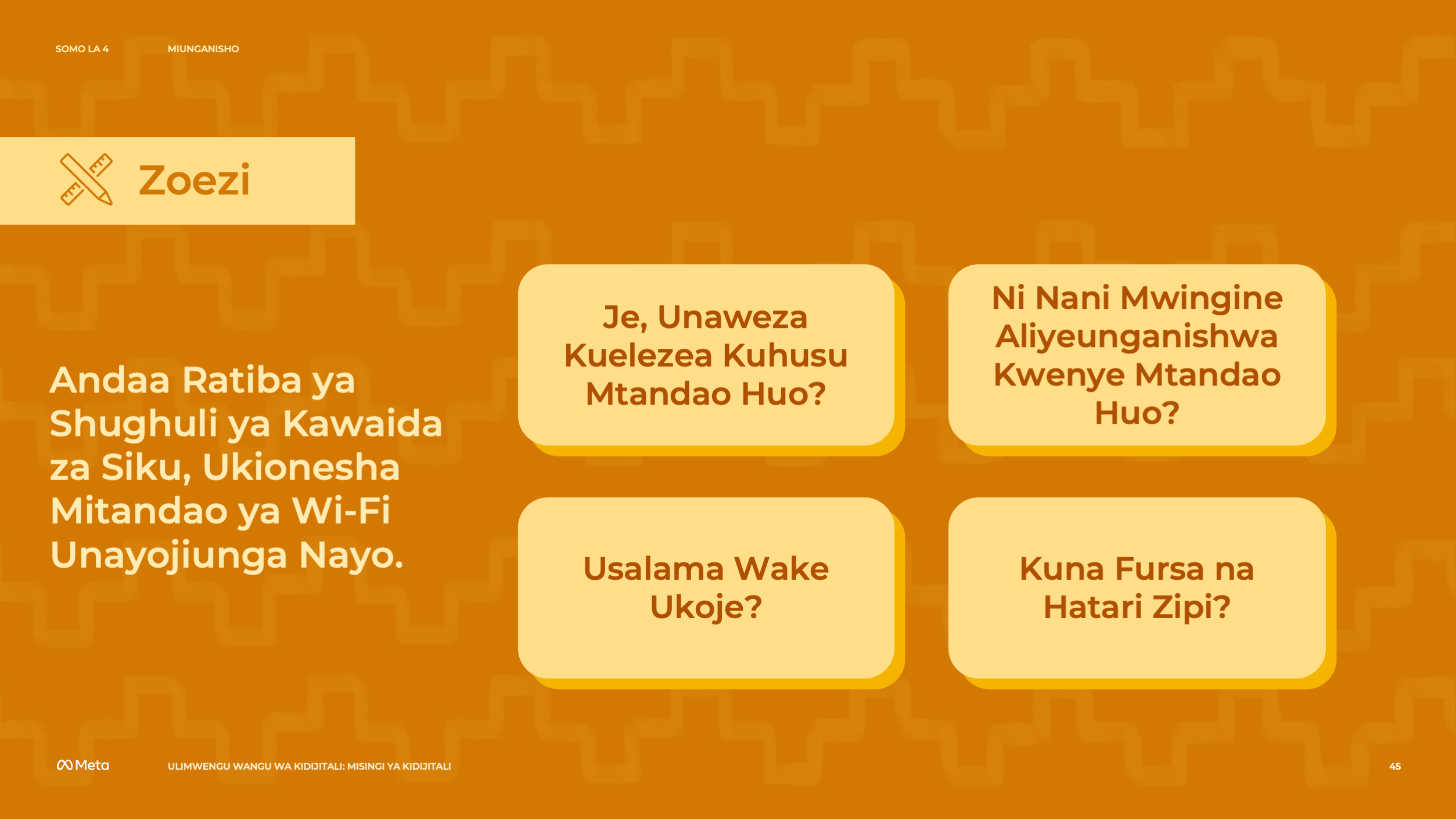 [Speaker Notes: Dondoo kwa Mkufunzi

Kutambua Usalama wa Muunganisho

MAZUNGUMZO YA DARASANI
Wagawe wanafunzi katika makundi ya watu wawili au watatu. Wape kitini cha "Usalama wa Muunganisho" kisha ulipatie kila kundi jambo la kujadili. Wape wanafunzi dakika tano za kujadili visa vyao. Baadaye, yatake makundi yashirikishane majibu yaliyotolewa.

ZOEZI
Andika shughuli zako za kawaida za siku, ukionesha mitandao ya Wi-Fi unayojiunga nayo.

Kutoka kwenye mitandao iliyoteuliwa iliyooneshwa kwenye ratiba ya matukio, chagua mitandao miwili na kwa kutumia aya fupi kwa kila mtandao, eleza kuhusu mtandao huo. Ni nani mwingine aliyeunganishwa kwenye mtandao huo? Usalama wake ukoje?

Jambo la ziada — kwa mitandao miwili iliyoteuliwa — eleza fursa zinazotokana na kujiunga na mitandao hiyo na pia hatari zinazoweza kupatikana kutokana na kujiunga nayo.]
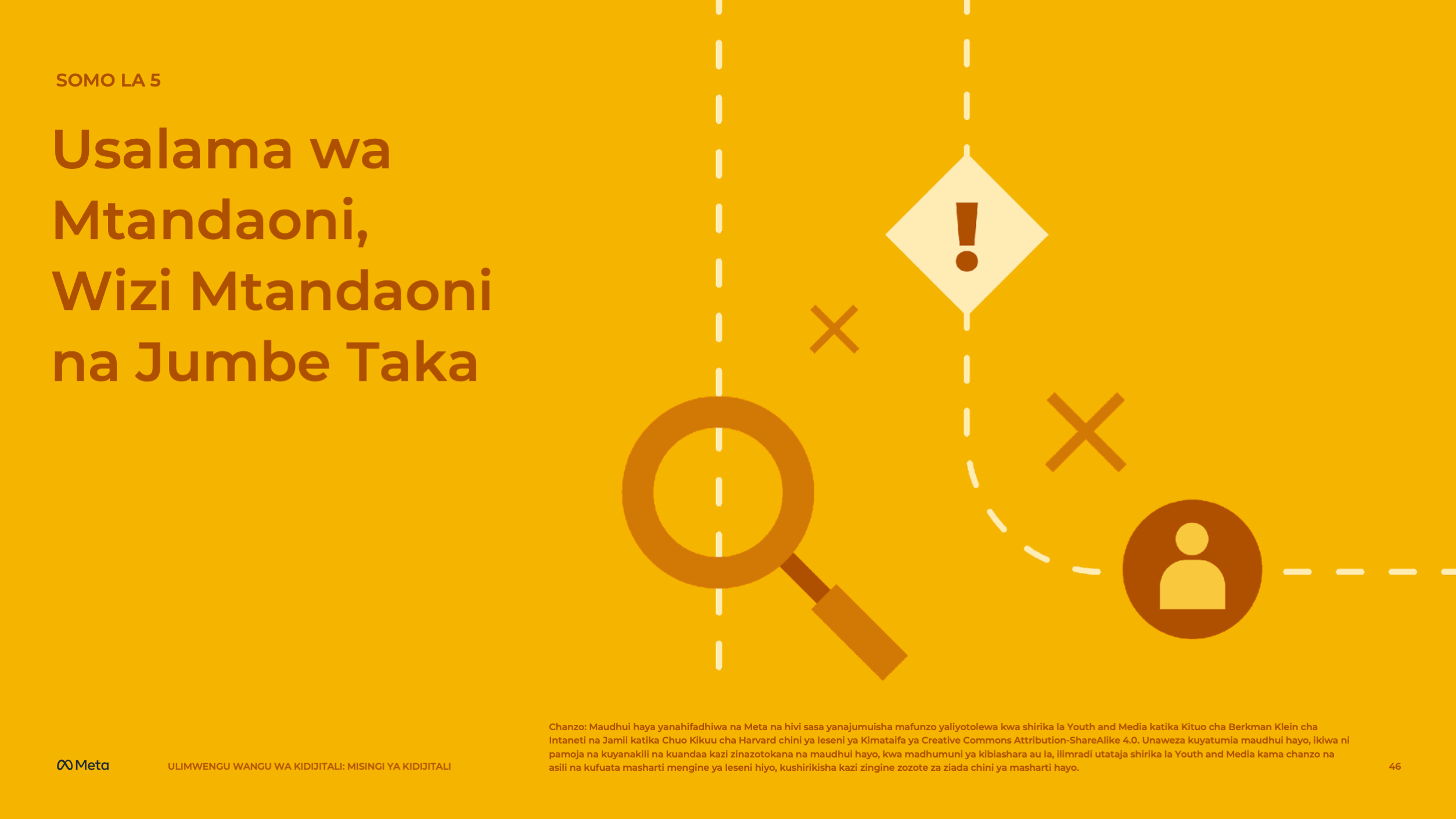 [Speaker Notes: Dondoo kwa Mkufunzi

LENGO LA SOMO
Wanafunzi watajifunza kuhusu watu wenye nia mbaya walio mtandaoni wanaoweza kujaribu kutumia mianya ya udhaifu katika usalama ili kukusanya taarifa za wanafunzi. Wanafunzi wataweza kueleza hatari za kuwa mtandaoni, kubuni mikakati ya kuwa na tabia salama zaidi, kutambua jumbe taka na kueleza kuhusu nani anayeweza kuomba nywila zao.

MUDA UNAOKADIRIWA
Saa 1 na Dakika 15

SWALI MUHIMU
Utajuaje ikiwa taarifa, vifaa na mali zako (mfano nywila) ni salama unapotumia teknolojia za kidijitali? 

VIFAA
Kitini cha "Jumbe taka" 
Kitini cha "Jumbe taka" - Nakala ya Mkufunzi 

MATAYARISHO
Chapisha kitini kimoja kwa kila mwanafunzi.
Kuna fursa za kubadilisha maudhui yako ili yaendane na mambo ambayo wanafunzi wako wanafahamu na pia muktadha wa eneo lenu. Fursa hizo zimebainishwa kama "Dondoo za Mwalimu." Tunapendekeza kwamba ulipitie somo mapema na uandae mifano kabla ya kuanza kwa somo.

HIARI: USTADI WA ISTE DIGCITCOMMIT
TAHADHARI: Ninatambua vyema shughuli zangu za mtandaoni na ninafahamu jinsi ya kuwa salama na jinsi ya kutengeneza mazingira salama kwa ajili ya wengine mtandaoni.]
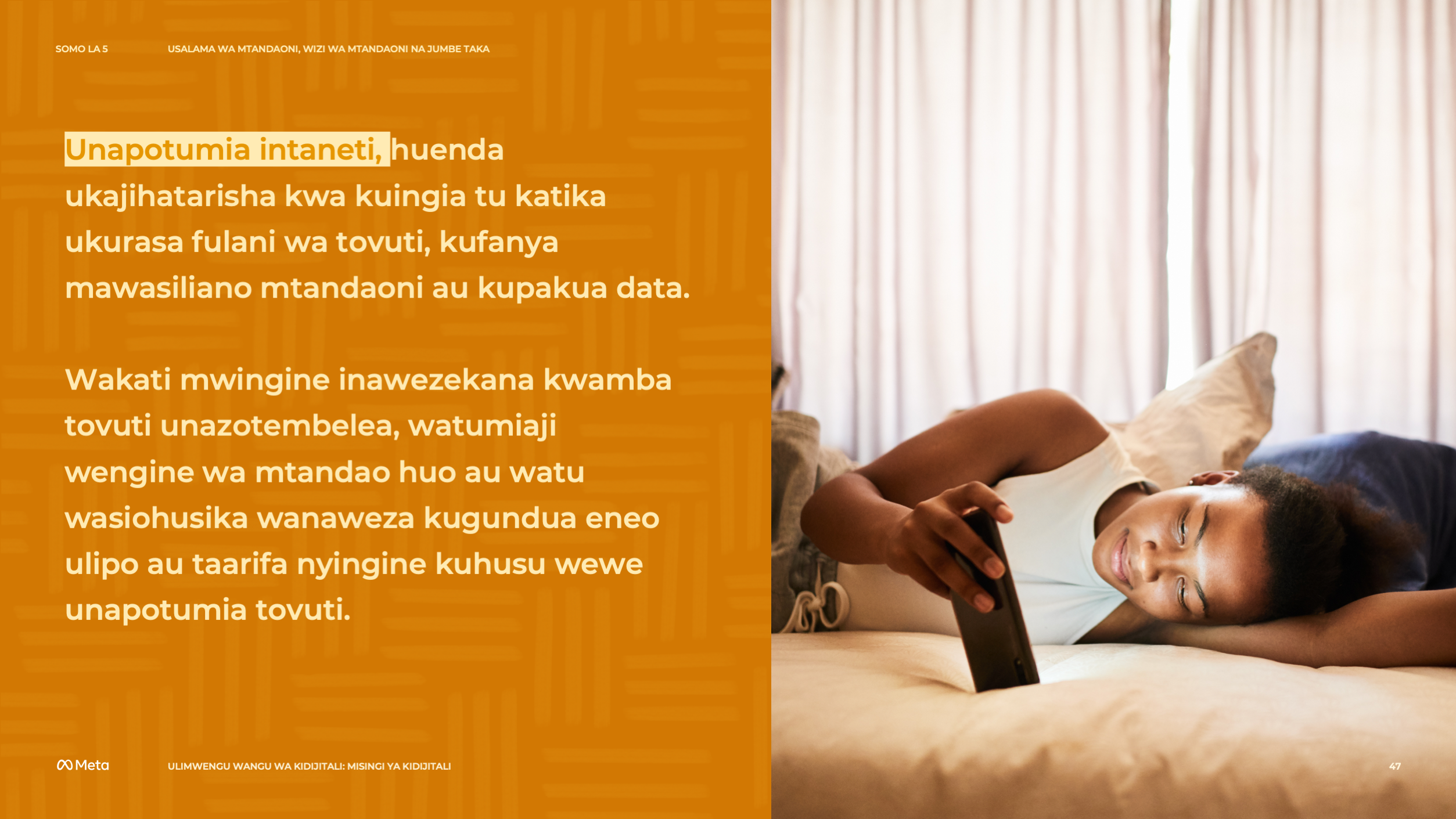 [Speaker Notes: Dondoo kwa Mkufunzi

Hatari za Mtandaoni

WAAMBIE WANAFUNZI WAKO
Unapotumia intaneti, huenda ukajiweka hatarini kwa kuingia tu katika ukurasa fulani wa tovuti, kufanya mawasiliano mtandaoni au kupakua data. Wakati mwingine inawezekana kwamba tovuti unazotembelea, watu wanaotumia mtandao sawa na wako au watu wasiohusika wanaweza kugundua eneo lako au taarifa nyingine binafsi.

WAULIZE WANAFUNZI WAKO
Ni nani anayeweza kutumia mianya ya udhaifu wa usalama ili kutazama taarifa zako binafsi? 
Majibu yanayoweza kutolewa ni kama wadukuzi wenye nia mbaya, wapelelezi wa serikali, n.k.

WAAMBIE WANAFUNZI WAKO
Unapotembelea tovuti, inawezekana kwamba wadukuzi wenye nia mbaya watakusanya taarifa zako kama wanavyofanya watoa huduma za intaneti. Ili kupunguza hatari hii, sharti utumie muunganisho salama kati yako na tovuti unazojaribu kutembelea. Bila kujali muunganisho unaotumia, tovuti nyingi hujaribu kufuatilia mwenendo wa matumizi yako katika tovuti nyingi. Zinaweza kunasa maelezo yako ya kivinjari, eneo na mienendo mingine ya matumizi ili kujaribu kujua wewe ni nani.]
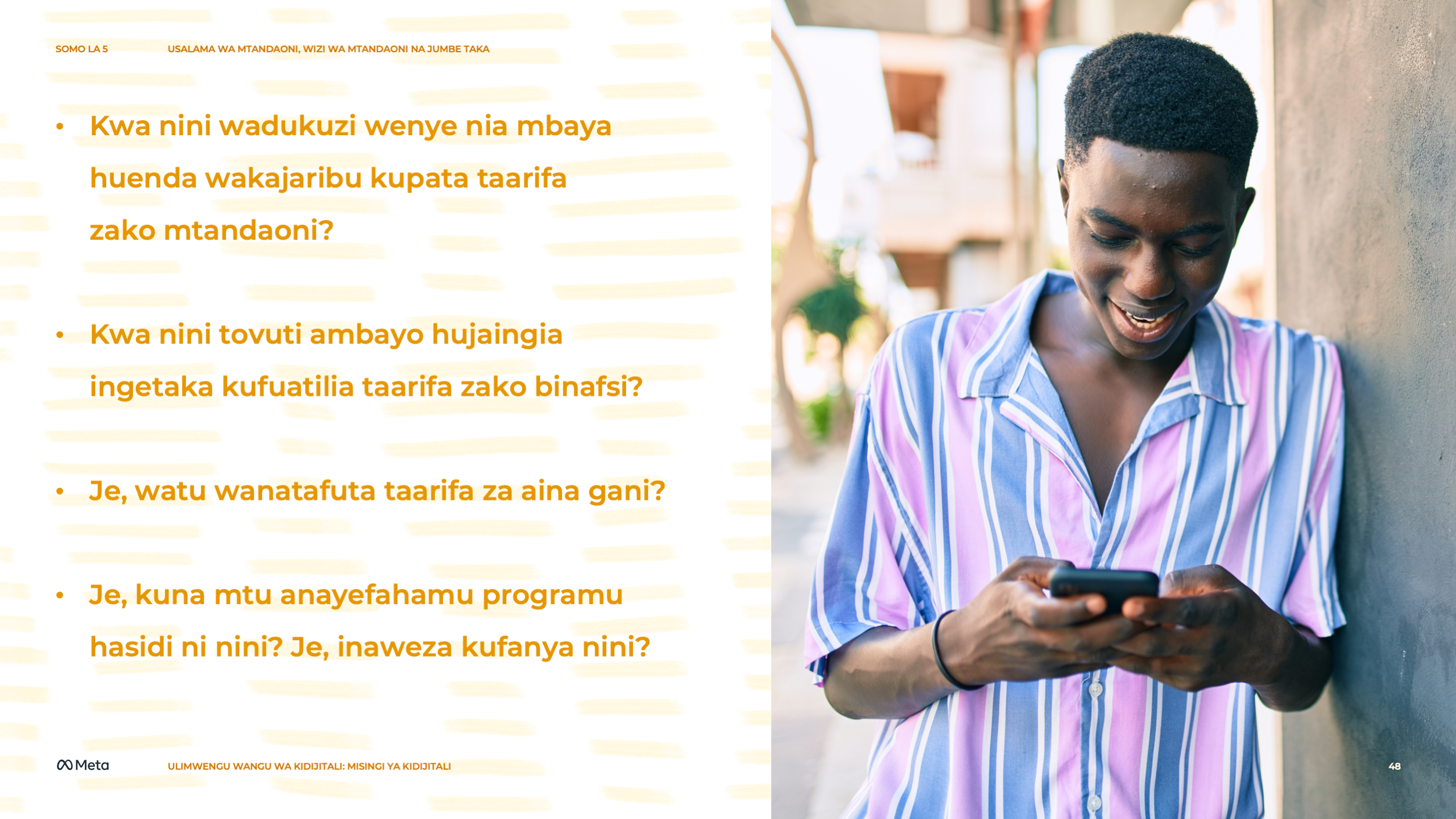 [Speaker Notes: Dondoo kwa Mkufunzi

WAULIZE WANAFUNZI WAKO
Kwa nini wadukuzi wenye nia mbaya huenda wakajaribu kupata taarifa zako mtandaoni?
Je, watu wanatafuta taarifa za aina gani?
Kwa nini tovuti ambayo hujaingia ingetaka kufuatilia kuhusu wewe ni nani? 
Baadhi ya mifano ni kama taarifa zozote zinazoweza kumtambulisha mtu binafsi na taarifa zozote zinazoweza kuuzwa au kutumiwa kupata manufaa ya kifedha.
Je, kuna mtu anayefahamu programu hasidi ni nini? Je, inaweza kufanya nini?]
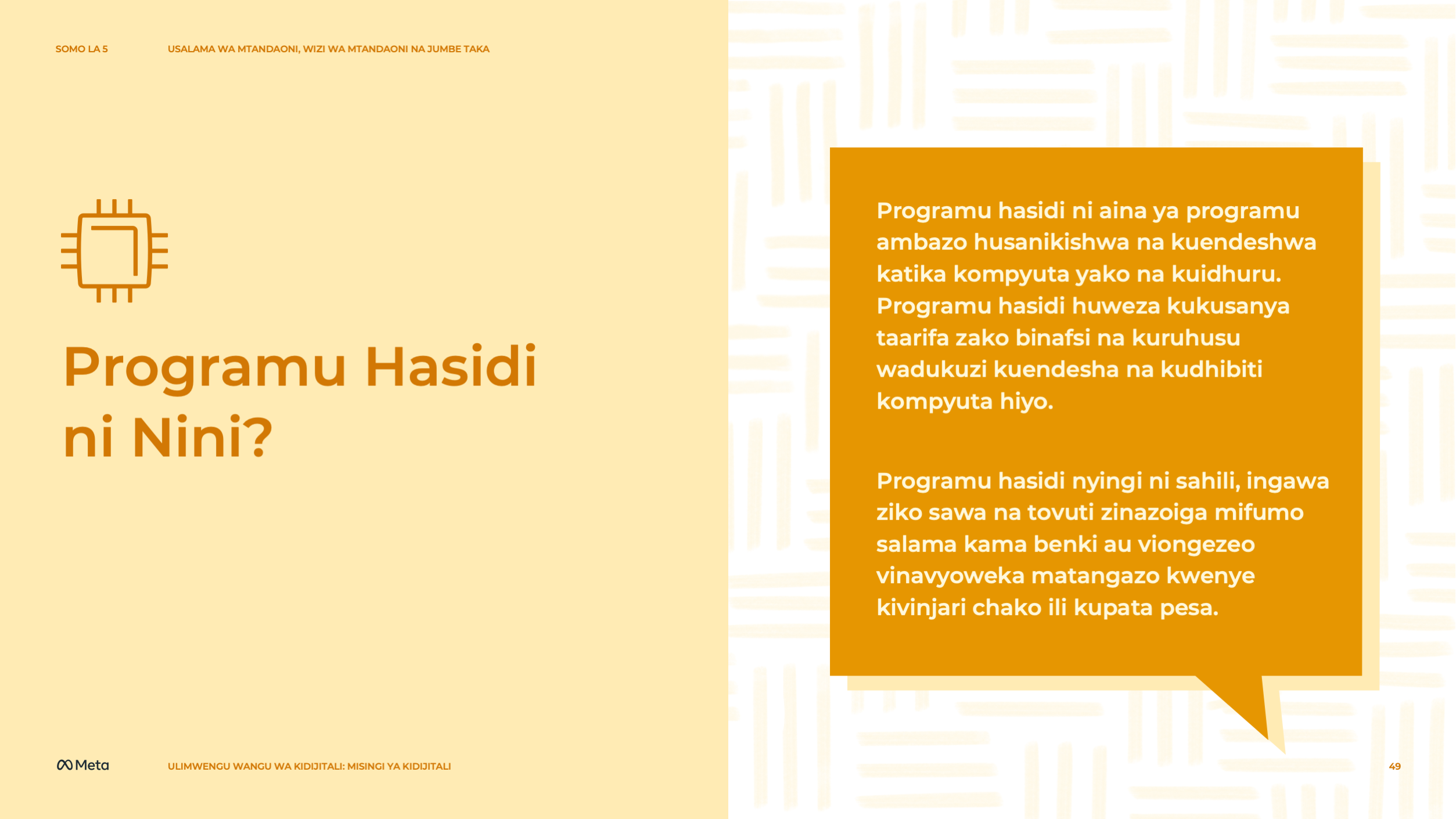 [Speaker Notes: Dondoo kwa Mkufunzi

WAAMBIE WANAFUNZI WAKO
Programu hasidi ni msimbo wa programu ambao huendeshwa katika kompyuta yako kisiri na kuidhuru. Baadhi ya programu hasidi zinaweza kukusanya data kutoka kwenye sehemu yoyote ya kompyuta yako, kuanzia diski ya uhifadhi hadi data za kivinjari chako. Pia zinaweza kuwaruhusu wadukuzi kuendesha kompyuta yako na kuitumia jinsi wanavyotaka. Programu hasidi nyingi ni sahili, ingawa ziko sawa na tovuti zinazoiga mifumo salama kama benki au viongezeo vinavyoweka matangazo kwenye kivinjari chako ili kupata pesa.

WAULIZE WANAFUNZI WAKO
Unaweza kufanya nini ili kujikinga dhidi ya programu hasidi, kupelelezwa kisiri au kufuatiliwa?]
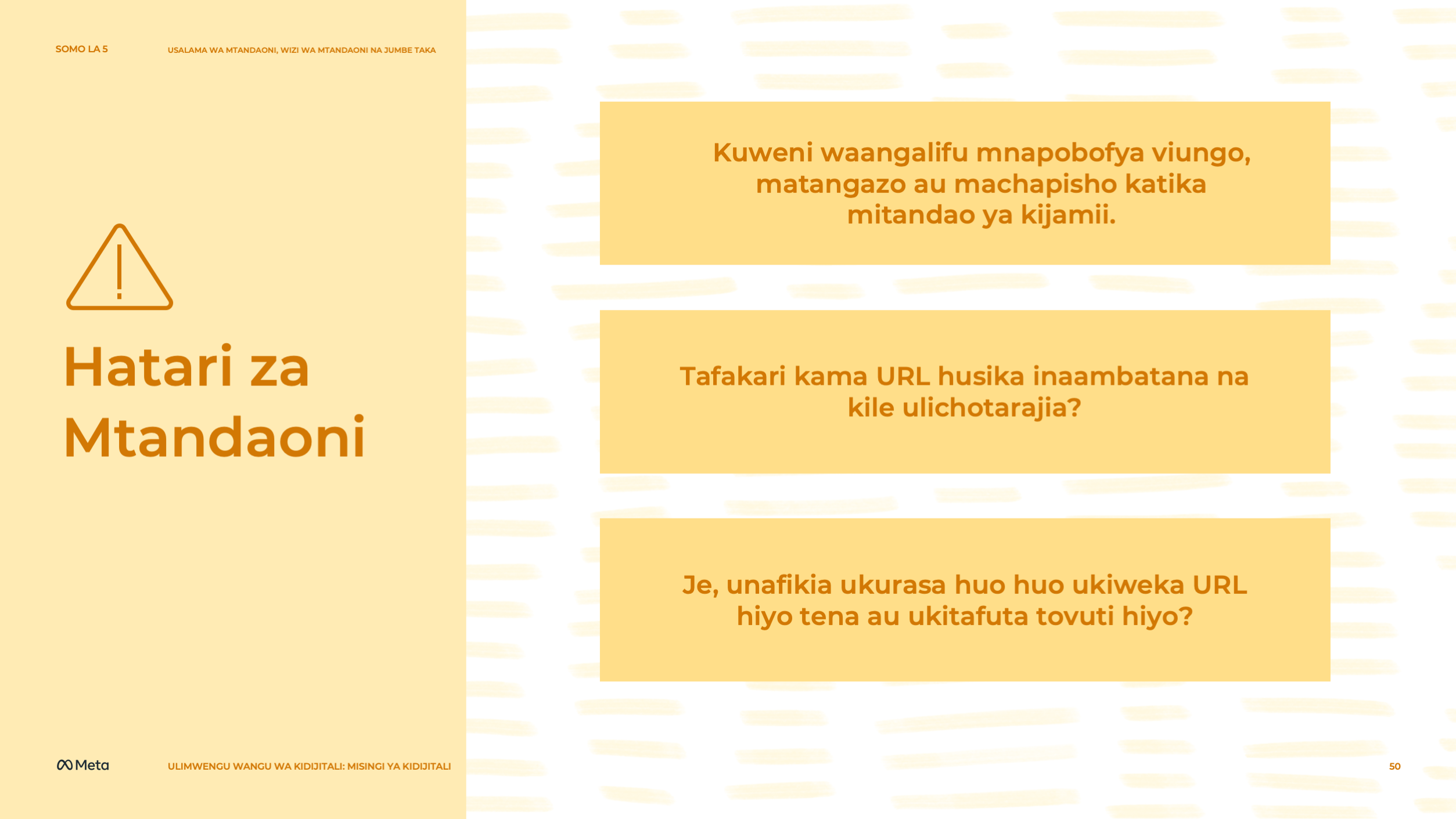 [Speaker Notes: Dondoo kwa Mkufunzi

WAAMBIE WANAFUNZI WAKO
Kuweni waangalifu mnapobofya viungo, matangazo au machapisho katika mitandao ya kijamii. 

WAULIZE WANAFUNZI WAKO
Je, URL hiyo inaambatana na kile ulichotarajia? 
Je, utafikia ukurasa huo huo ukiweka URL hiyo tena wewe mwenyewe au ukitafuta tovuti hiyo?]
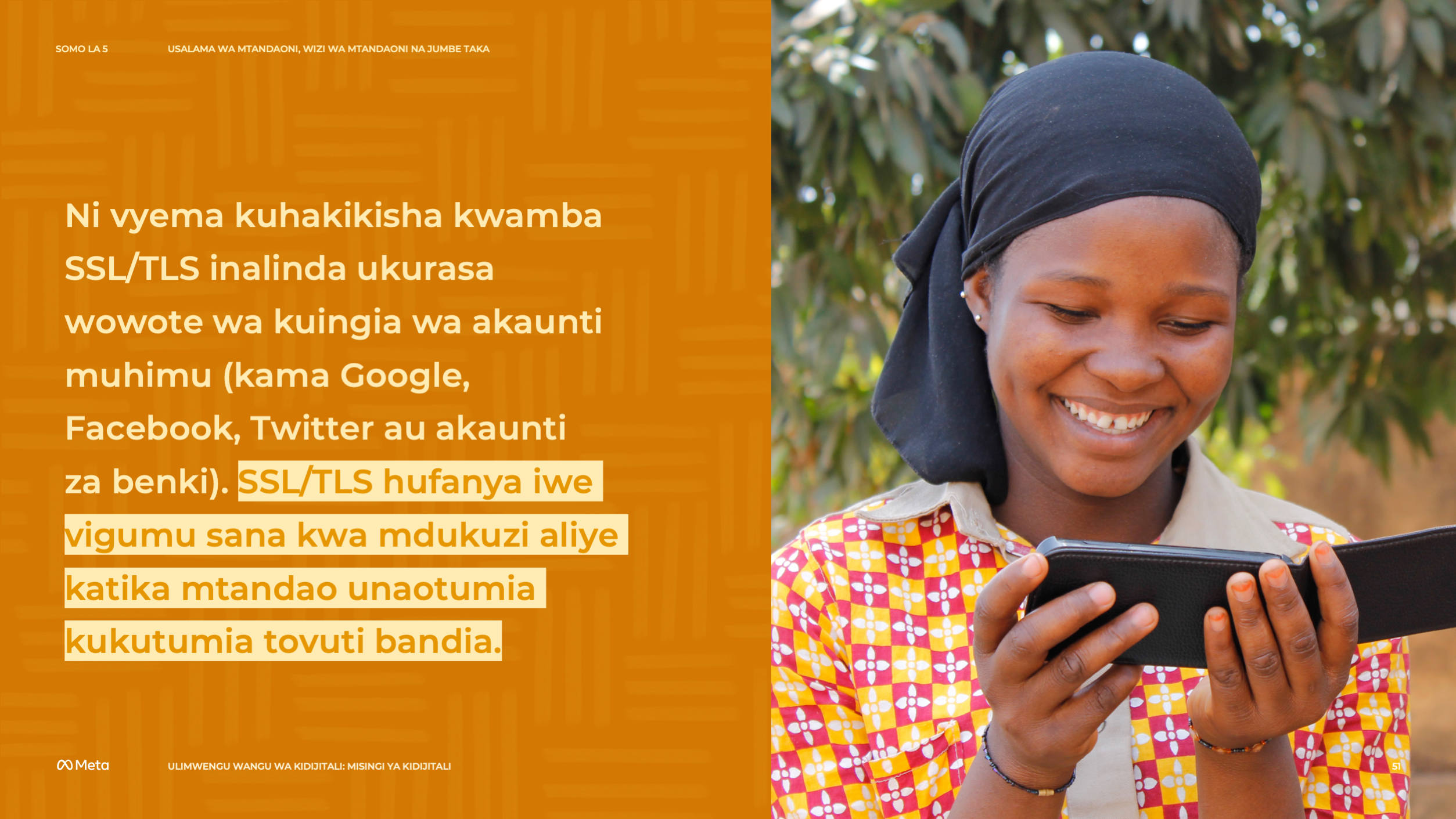 [Speaker Notes: Dondoo kwa Mkufunzi

WAAMBIE WANAFUNZI WAKO
Ni vyema kuhakikisha kwamba SSL/TLS inalinda ukurasa wowote wa kuingia wa akaunti muhimu (kama Google, Facebook, Twitter au akaunti za benki). SSL/TLS hufanya iwe vigumu sana kwa mdukuzi aliye kwenye mtandao sawa na unaotumia kukutumia tovuti bandia ikiwa utaweka URL sahihi, jambo ambalo vinginevyo huenda likawa rahisi sana.

Baadhi ya tovuti zinaweza kuendesha msimbo wa programu ili kufikia taarifa zako binafsi au akaunti zako za mtandaoni ikiwa mifumo hiyo itafanya hitilafu wakati wa kuunda programu hizo. Pia zinaweza kutumia akaunti zako kuwatumia wengine jumbe taka.]
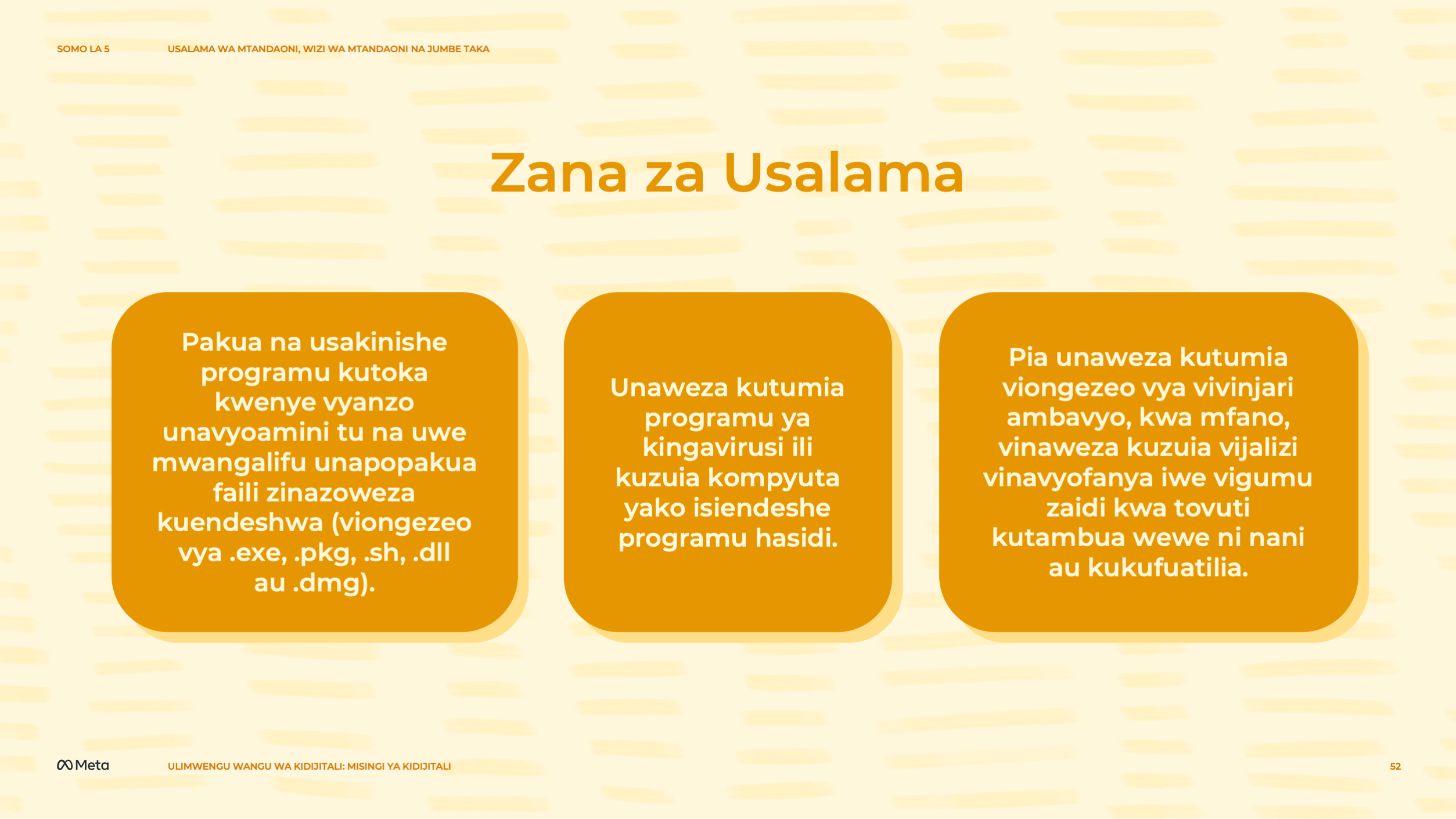 [Speaker Notes: Dondoo kwa Mkufunzi

WAAMBIE WANAFUNZI WAKO
Pakua na usakinishe programu kutoka kwa vyanzo unavyo viamini tu na uwe mwangalifu unapopakua faili za program (zenye viongezeo vya .exe, .pkg, .sh, .dll au .dmg). Faili za program ni zile zinazoanzisha shughuli fulani. Wakati mwingine, shughuli hizo zinaweza kuwa mbaya. Kwa mfano, mtu anaweza kuandika ujumbe unaoweza kuendeshwa ili kufuta vilivyomo katika diski ya uhifadhi au kusakinisha kivinjari bandia. Ndiyo maana unaTAKIWA kusakinisha programu kutoka vyanzo vyenye kuaminika tu.

Unaweza kutumia programu ya kingavirusi ili kukuzuia usiendeshe programu hasidi. Baadhi ya programu za kingavirusi huwa tayari zimesakinishwa kwenye kompyuta unapoinunua (mfano, Microsoft Security Essentials ya Windows); mifumo mingine ya kuendesha vifaa, kama ile iliyo katika kompyuta za Apple/Mac huwa na mipangilio ya usalama inayozuia kusakinishwa kwa programu kutoka kwenye vyanzo visivyoaminika. Fikiria kwa makini kabla ya kubatilisha mipangilio hii.

Pia unaweza kutumia viongezeo vya vivinjari ambavyo, kwa mfano, vinaweza kuzuia vijalizi vinavyofanya iwe vigumu zaidi kwa tovuti kutambua wewe ni nani au kukufuatilia. Hata hivyo, kijalizi hicho hicho kinaweza kuzuia utendaji wa tovuti, kama vile uwezo wa kuonesha video. Iwe utaamua kusakinisha viongezeo vya vivinjari au la, uamuzi huo utaendana na mapendekezo yako binafsi pamoja na viwango vya hatari katika usalama wa mtandao unavyoweza kuruhusu. Unaweza kuzingatia maswali kama: Ni kero kiasi gani kwangu ninapofuatiliwa? Siri yangu ina thamani gani? Nataka kutazama video hii kwa kiasi gani (kwa mfano, ikiwa kiongezeo cha kivinjari kitazuia kijalizi kinachowezesha uchezaji wa video)?]
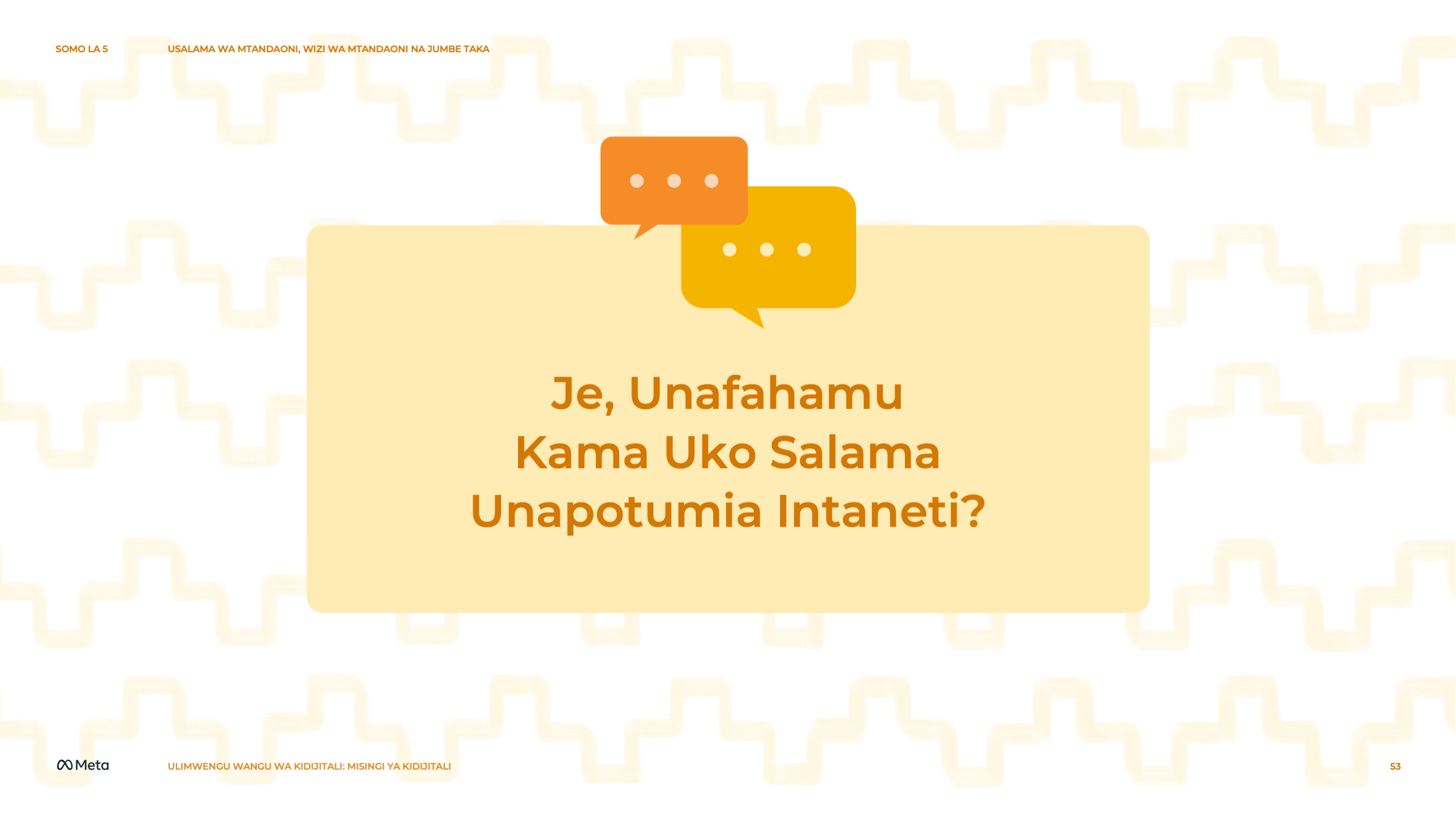 [Speaker Notes: Dondoo kwa Mkufunzi

Zana za Usalama

DONDOO KWA MWALIMU 
Sehemu ya maudhui ya zoezi hili yamezungumziwa katika Somo la 4: Miunganisho. Tunakuachia ufanye uamuzi mwenyewe kuhusu kama ungependa kupitia maelezo haya tena au utayaruka.

WAULIZE WANAFUNZI WAKO
Je, unafahamu kama uko salama unapotumia intaneti?

WAAMBIE WANAFUNZI WAKO
Bila kufuata tahadhari zinazofaa, ni vigumu ama haiwezekani kufanikiwa kujilinda kikamilifu dhidi ya hatari hizi za mtandaoni (zile zilizozungumziwa katika sehemu iliyopita).
Hatari mpya za mtandaoni huibuka kila wakati, kwa hivyo ni vyema kuwa makini.

WAULIZE WANAFUNZI WAKO
Je, mtu anaweza kufanya nini endapo atakushawishi kwamba tovuti yake ni muhimu?
Kuna zana unazoweza kutumia ili kuepuka au kupunguza hatari hizi. Je, kuna mtu anayejua zana zozote kama hizo?

WAAMBIE WANAFUNZI WAKO
HTTPS ni mfumo unaotumiwa na tovuti mbalimbali kusimba data zinazopitishwa kwenye intaneti. Kusimba data kunaweza kuzuia mhusika yeyote asiyehusika asitazame data zilizo kwenye mtandao wako kwa urahisi. Mfumo huu hutoa usalama wa ziada na unaweza kutumika katika kivinjari chochote kwa kuongeza “https://” kabla ya URL unayotumia (mfano, https://www.mysite.com). Hata hivyo, si tovuti zote zinazoweza kutumia HTTPS.

Unatakiwa kuweka taarifa binafsi tu (mfano, nywila, maelezo ya kadi za ATM, nywila ya akaunti ya benki ya simu) katika kurasa za tovuti zenye kitangulizi cha HTTPS:// Unaweza kutumia zana za programu ili kuhakikisha kwamba unatumia HTTPS kila wakati inapowezekana. Vivinjari vingi vikubwa huwa na viashiria vya usalama vinavyofanana na kufuli kwenye mwambaa wa URL ili kuonyesha miunganisho ya HTTPS. Cha kusikitisha ni kwamba HTTPS haikuhakikishii usalama wako, kwa kuwa baadhi ya tovuti zenye nia mbaya pia zinaweza kutumia HTTPS. HTTPS hulinda usalama wa muunganisho, lakini haihakikishi kwamba tovuti haina nia mbaya.

Secure Sockets Layer (SSL)/Transport Layer Security (TLS) ni majina ya teknolojia inayodumisha usalama wa HTTPS. SSL/TLS hutumia funguo za usimbaji za kidijitali, zinazofanya kazi sawa na funguo halisi. Ukimwandikia rafiki yako siri kwenye karatasi, mtu yeyote ambaye ataipata karatasi hiyo huenda ataiona siri yako. Badala yake, chukulia kwamba ulimpa nakala ya ufunguo kwa mkono kisha ukatuma siri zako zikiwa katika visanduku vinavyofanana vilivyofungwa. Ikiwa mtu atapata kisanduku hicho, atapata wakati mgumu akijaribu kuangalia siri yako bila ufunguo huo. Ikiwa mtu atajaribu kubadilisha kisanduku hicho na kingine kinachofanana nacho, utagundua kwamba ufunguo wako hautafanya kazi. SSL/TLS hufanya kazi kwa njia sawa, lakini kwenye tovuti.

Viashiria vya usalama vya vivinjari pia vitaonyesha taarifa ya cheti cha Uthibitishaji Mpana (EV). Vyeti vya EV hutolewa kwa tovuti zinazothibitisha utambulisho wake kwa mamlaka ya kutoa vyeti. Katika vivinjari, wakati mwingine viashiria vya EV huwa jina la tovuti hiyo au shirika lililoisajili, karibu na mwambaa wa URL. Ikiwa una shaka na maudhui ya tovuti fulani, unaweza kuangalia ikiwa URL iliyo kwenye cheti ni sawa na URL iliyo kwenye kivinjari kwa kubofya “Tazama Cheti.” 

(Huenda ikawa vyema kuonyesha jinsi ya kupata kipengele cha “Tazama Cheti", kwenye skrini ya maonyesho. Namna ya kufikia kipengele hiki inategemea na kivinjari unachotumia. Kwa mfano, katika Chrome, chini ya “View,” bofya “Developer” kisha “Developer Tools.” Baada ya “Developer Tools,” bofya kitufe cha “Security”, kisha “View Certificate.”)]
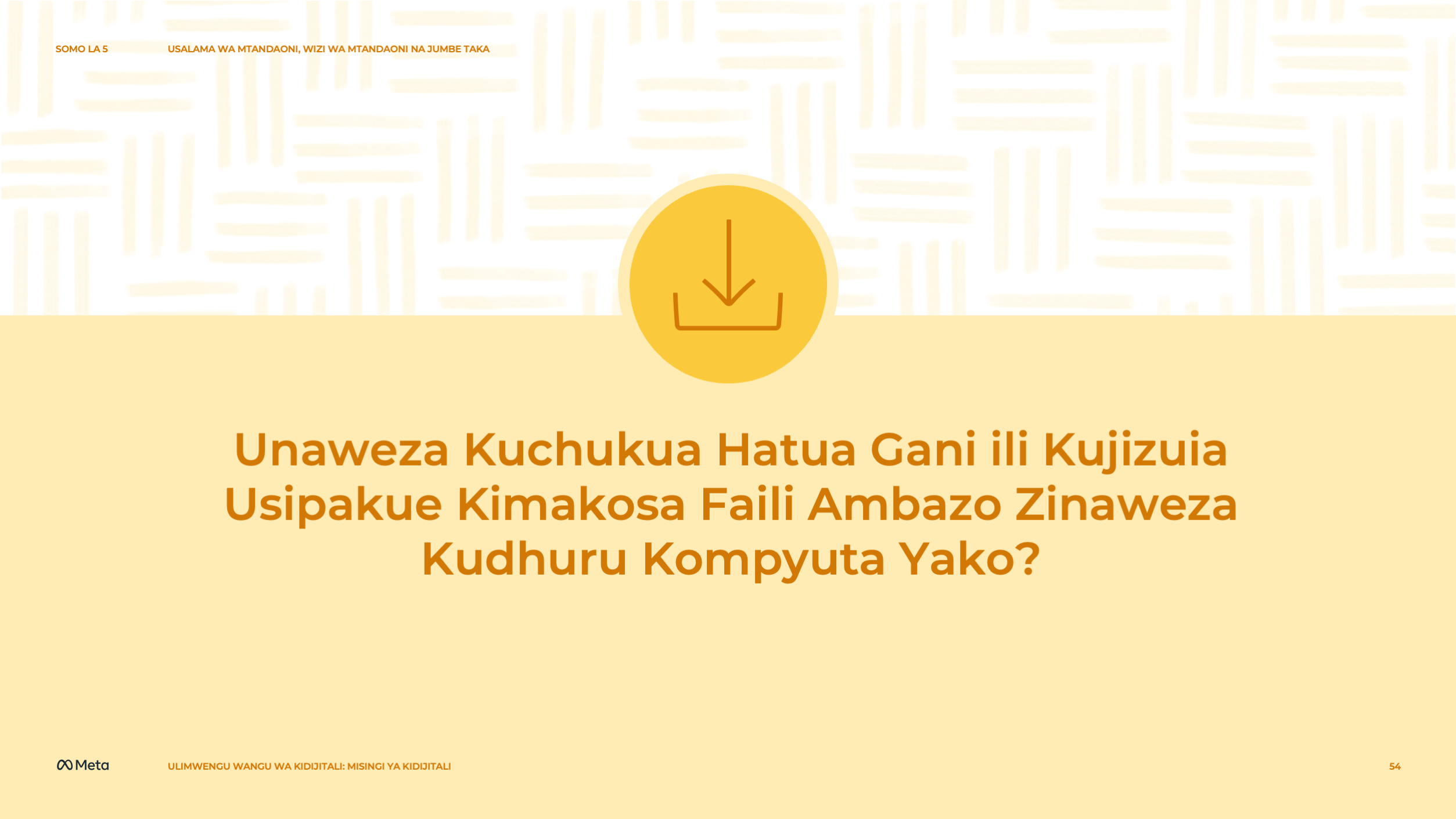 [Speaker Notes: Dondoo kwa mkufunzi

Mbali na kutotumia programu ambazo vyanzo vyake haviaminiki, programu za kingavirusi zinaweza kukuzuia usitembelee kurasa zisizoaminika na kupakua programu hasidi. Wizi wa data unaotekelezwa na mtu anayeiga mwingine kwa msingi hutekelezwa kupitia barua pepe kutoka kwa mtu anayetuma ujumbe mwingi kwa watu bila mpango huku akijifanya mtu wa kuaminika. Baadaye atakuomba nywila yako, ambayo anatumaini utaituma kwa barua pepe au kuiweka katika tovuti bandia. Vichujio vya barua taka vinaweza kuzuia baadhi ya barua pepe hizi zisiingie kwenye kikasha chako. Ili kuboresha vichujio vya barua taka, hakikisha kwamba unatambulisha barua pepe zozote unazotilia shaka ambazo zinaingia kwenye kikasha chako kama barua taka.

WAULIZE WANAFUNZI WAKO
Unaweza kuchukua hatua gani ili kujizuia kupakua kimakosa faili ambazo zinaweza kudhuru kompyuta yako?

WAAMBIE WANAFUNZI WAKO
Kila wakati, hakikisha mara mbili kwamba unapakua faili kutoka kwenye tovuti za kuaminika. Kuwa mwangalifu sana kuhusu kufungua viambatisho vya barua pepe usivyofahamu na kubofya vidirisha ibukizi na jumbe za hitilafu. Pia unaweza kusakinisha programu za kuzuia programu hasidi kwenye kompyuta yako.]
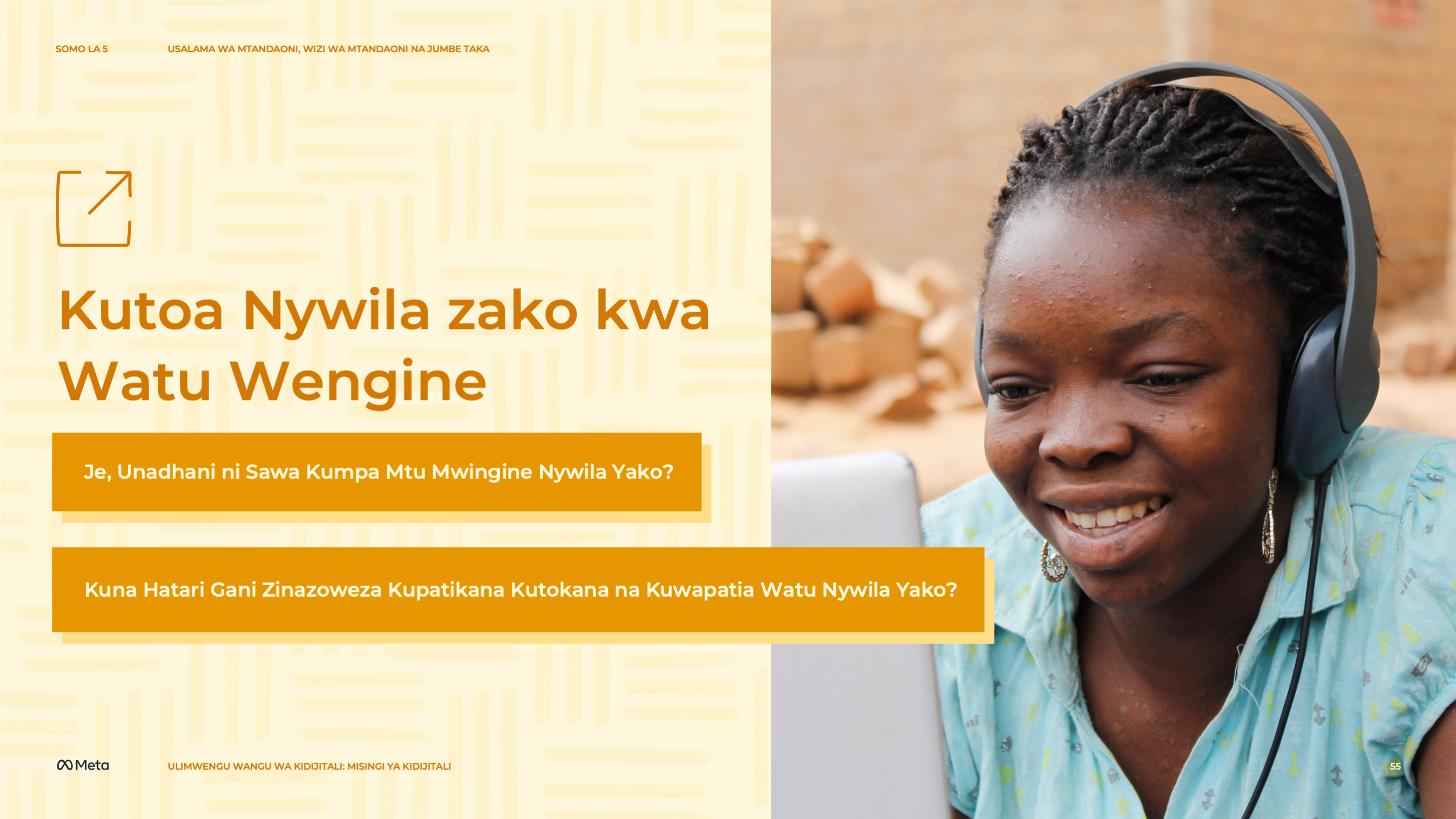 [Speaker Notes: Dondoo kwa Mkufunzi

Kutoa Nywila zako kwa Watu Wengine 

WAULIZE WANAFUNZI WAKO 
Ni wakati gani ambapo unafikiri ni muafaka kumpa mtu mwingine nywila yako? 
Majibu yanayoweza kutolewa ni kama wakati mnatumia akaunti moja mkiwa wengi (k.m., Netflix) au mtandao wa nyumbani Wi-Fi. 
Kuna hatari gani zinazoweza kupatikana kutokana na kuwapatia watu nywila yako? 
Ikiwa mtu mwenye nia mbaya atapata nywila yako, basi akaunti yako inaweza kudukuliwa. Kuwapatia watu nywila yako kunaongeza uwezekano kwamba mtu mwingine ataingia kwenye akaunti hiyo. Ikiwa nywila hiyo hiyo inatumika kwenye tovuti nyingine, mtu huyo anaweza kuingia katika akaunti hizo pia.

DONDOO KWA MWALIMU
Mfano huu unakusudia kuwaonesha wanafunzi tovuti zinazotumika sana ambazo watu huenda wakadhani kuwa ni sawa kuwapa wengine nywila za tovuti hizo. Mifano ya nywila inaweza kuwa ya kawaida ili iendane na nywila zinazotumika sana katika eneo unalofundisha. Kwa mfano:
Kenya: Showmax, Viusasa
Zambia: DSTV

WAAMBIE WANAFUNZI WAKO
Ni utaratibu mzuri kutotoa nywila yako kwa watu wengine kinyume na programu zinazohitaji ili kukuruhusu kuingia. Kama ilivyoelezwa hapo kabla, udukuzi kwa njia ya uhadaifu ni kumdanganya mtu akupe nywila yake.

Hata hivyo, watu wengine huenda wakakuomba nywila yako ili kuingia kwenye akaunti zako, wakisema kwamba huenda akaunti yako iko hatarini. Ingawa baadhi ya watu hao wana nia njema, kwa mfano rafiki anayetaka kukusaidia kuangalia kitu fulani kwenye akaunti yako kinachokushangaza. Sio busara kumpa mtu nywila yako, hasa ikiwa unatumia nywila hiyo katika akaunti nyingi. Ikiwa unataka kumpa mtu mwingine nywila yako, hakikisha haitumiki mahali pengine popote na utumie mfumo wa usimamizi wa nywila ili kuruhusu mtu mwingine kuingia kwenye akaunti yako.

WAAMBIE WANAFUNZI WAKO
Wakati mwingine, watu wanaokuomba nywila zako huenda wakawa watu wazima unaowajua na una imani nao kama vile wazazi, walimu au mwajiri wako. Ingawa unajua na kuwaamini watu hawa, kwa kawaida, ni vyema kwa kila mtu (wewe pamoja na yule anayeomba nywila) kuzungumza sababu yake ya kuomba nywila na ni vipi atakavyotunza nywila yako. Hasa kwa watu wazima wasiokuwa wa familia yako, ni vyema kuwauliza moja kwa moja kwa nini wanataka uwape nywila zako.

Kuuliza maswali kwa upole na kwa namna nzuri ni muhimu sana wakati unaombwa nywila na mtu mzima asiye wa familia yako ambaye humfahamu moja kwa moja. Ikiwa utaombwa nywila ya mitandao yako ya kijamii na afisa wa polisi au afisa mwingine wa serikali, kuwa mtulivu na uwe na heshima. Uliza iwapo kuna tatizo lolote na kwa nini mtu huyo anaomba nywila yako.

Kulingana na hali ambapo mzazi/mlezi, mwalimu, mwajiri, afisa wa kutekeleza sheria, afisa wa serikali au mtu mwingine mzima ataomba nywila yako, huenda ukahitajika kumpa nywila hiyo. Hali ambazo zinaweza kukufanya utoe nywila yako ni pamoja na kama kuna sheria au sharti linalokuhitaji kufanya hivyo au ikiwa kwa maoni yako unaona kwamba usaidizi utakaopata kutokana na kutoa nywila yako una manufaa mengi kuliko hatari za kufanya hivyo.

Ikiwa mtu mzima atakuomba umpe nywila yako na ombi hilo linakutatiza kwa namna yoyote, tafuta usaidizi wa mzazi/mlezi au mtu mwingine mzima unayemwamini mara moja, kabla ya kujibu ombi hilo.

DONDOO KWA MWALIMU
Kwa mujibu wa masharti na sheria za eneo lako, unaweza kubadilisha mfano ulio hapo juu ili kuendana na mazingira ya eneo lako.

WAULIZE WANAFUNZI WAKO
Ni katika hali gani unapoweza kusambaza nywila yako mtandaoni? 
Mifano ni kama wakati tu unapoombwa kuweka nywila yako katika tovuti unayojaribu kuitembelea.
Kamwe usitoe nywila yako pahali pengine popote, ikiwemo kupitia barua pepe, ambazo kwa kawaida hazijasimbwa au sio salama.]
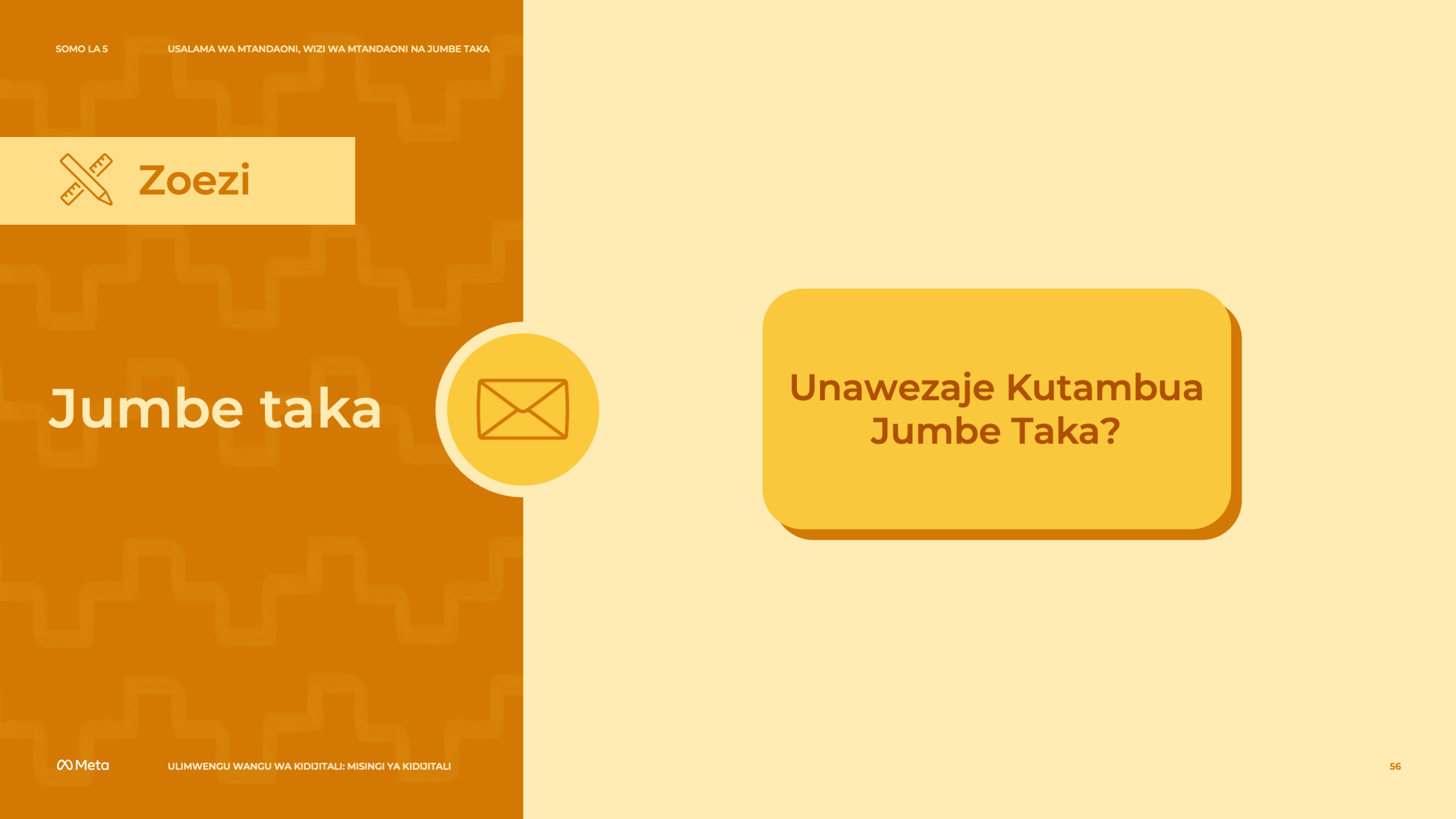 [Speaker Notes: Dondoo kwa Mkufunzi

Zoezi

Sehemu ya 1

KITINI
Wagawe wanafunzi katika makundi ya watu wawili au watatu. Wape kipeperushi cha "Jumbe taka". Baadaye, waombe wanafunzi watengeneze chati ya mtiririko wa hatua ili kuwaonesha wengine jinsi wanavyoweza kuzijuaa jumbe taka na ikiwa wanafaaa kutoa taarifa mahususi kwa watu/makundi fulani ya watu.

WAAMBIE WANAFUNZI WAKO
Soma kila kisa na mjadili ikiwa kila ujumbe ni ujumbe taka na ikiwa unafaa kusambaza taarifa kwa mtu au kundi la watu waliozungumziwa katika kisa hicho.

MAZUNGUMZO YA DARASANI
Wape wanafunzi dakika 10 za kufanya shughuli hii.
Baadaye, yatake makundi yashirikishane majibu yaliyotolewa.

WAULIZE WANAFUNZI WAKO
Ni wakati gani unapofaa kumpa mtu nywila yako kupitia barua pepe?

WAAMBIE WANAFUNZI WAKO
Ni utaratibu kwamba tovuti na makampuni hayatawahi kuomba nywila yako kupitia barua pepe. Kamwe usiwahi kutuma nywila yako kwa mtu yeyote ukitumia njia hii, hata ikiwa inaonekana kama chanzo cha barua pepe hiyo ni halali. Barua pepe mara nyingi sio salama.

Sehemu ya 2

DONDOO KWA MWALIMU
Waombe wanafunzi warudi kutoka kwenye vikundi vyao kwa sababu zoezi linalofuata ni la mwanafunzi mmoja mmoja. Wape wanafunzi dakika 15 za kutengeneza chati zao za mitiririko ya hatua.

WAAMBIE WANAFUNZI WAKO
Sasa, kwenye karatasi, tengeneza chati za mitiririko ya hatua zitakazoonesha watu jinsi ya kutambua jumbe taka na ikiwa wanafaaa kutoa taarifa fulani kwa watu wengine mtandaoni. Huenda ikawa vyema kutumia kisa mahususi kama msingi wa kutengenezea chati ya mtiririko wa hatua, kwa kuchagua kisa kimoja kati ya vile vilivyo kwenye kitini (kama utaamua kufanya hivyo, tafadhali andika namba ya kisa hicho juu ya chati yako) au utumie kisa kipya kabisa! Ikiwa utaamua kubuni kisa chako mwenyewe, tafadhali kielezee kwa kutumia aya fupi juu ya chati yako ya mtiririko wa hatua.

Wape wanafunzi dakika 15 za kutengeneza chati zao za mitiririko ya hatua.]
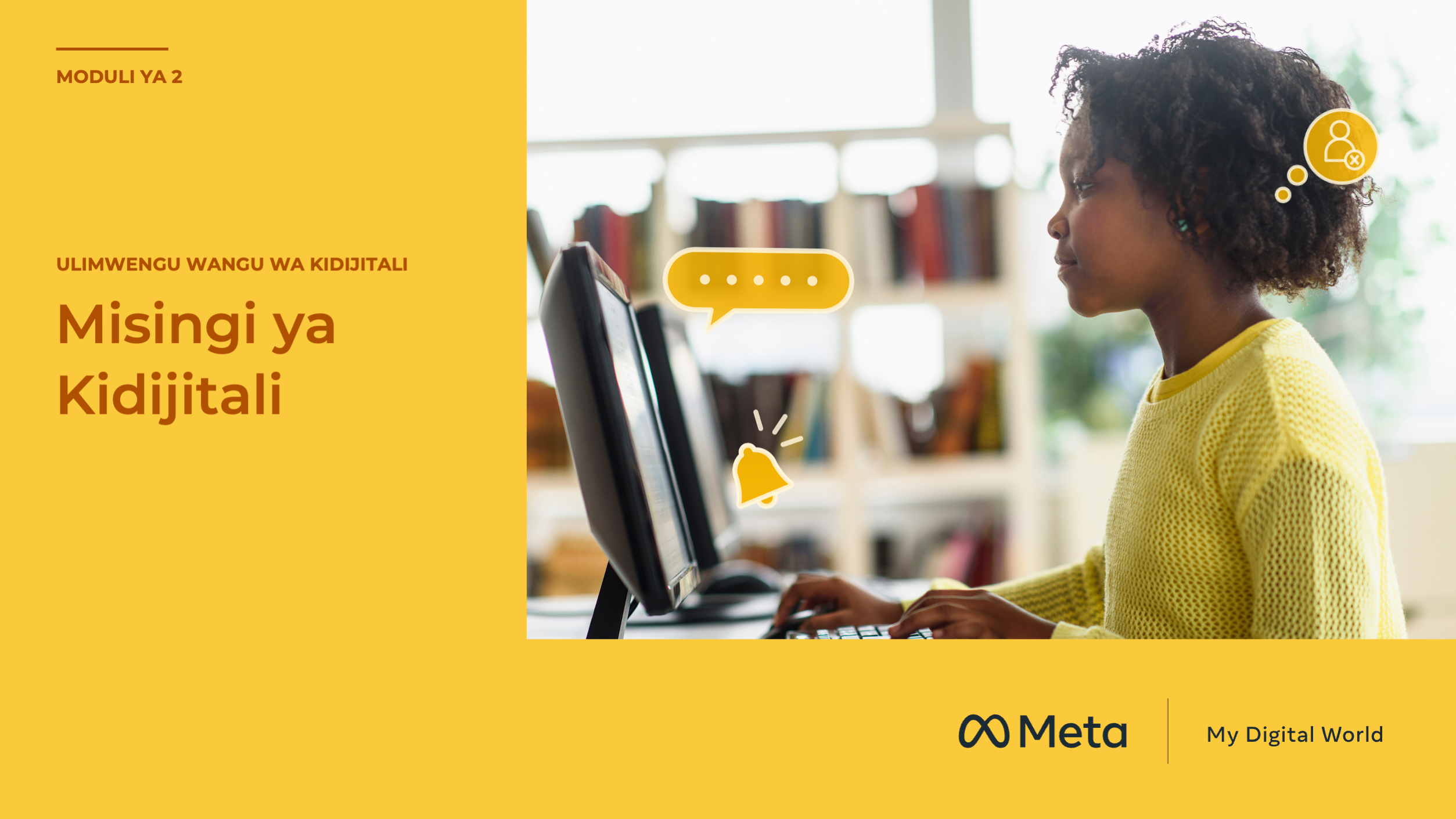 [Speaker Notes: Dondoo kwa mkufunzi

Masomo na mazoezi ya sehemu hii huwasaidia wanafunzi kuelewa jinsi ya kuunganishwa na kutumia intaneti pamoja na mifumo mingine kwa njia nzuri. Masomo pia huwasaidia wanafunzi kulinda data na taarifa zao (pamoja na za wengine) na vifaa na rasilimali za kidijitali.]